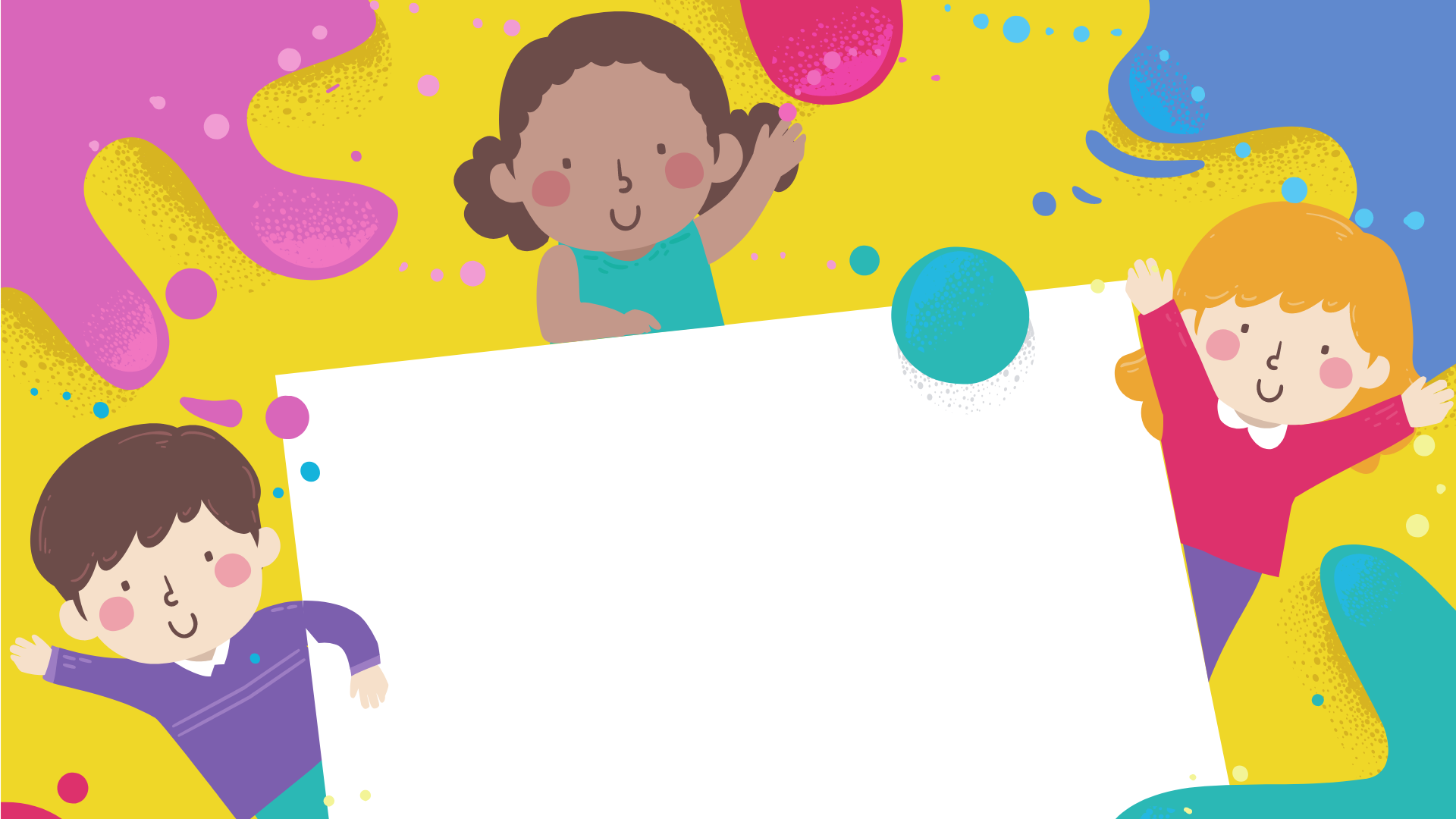 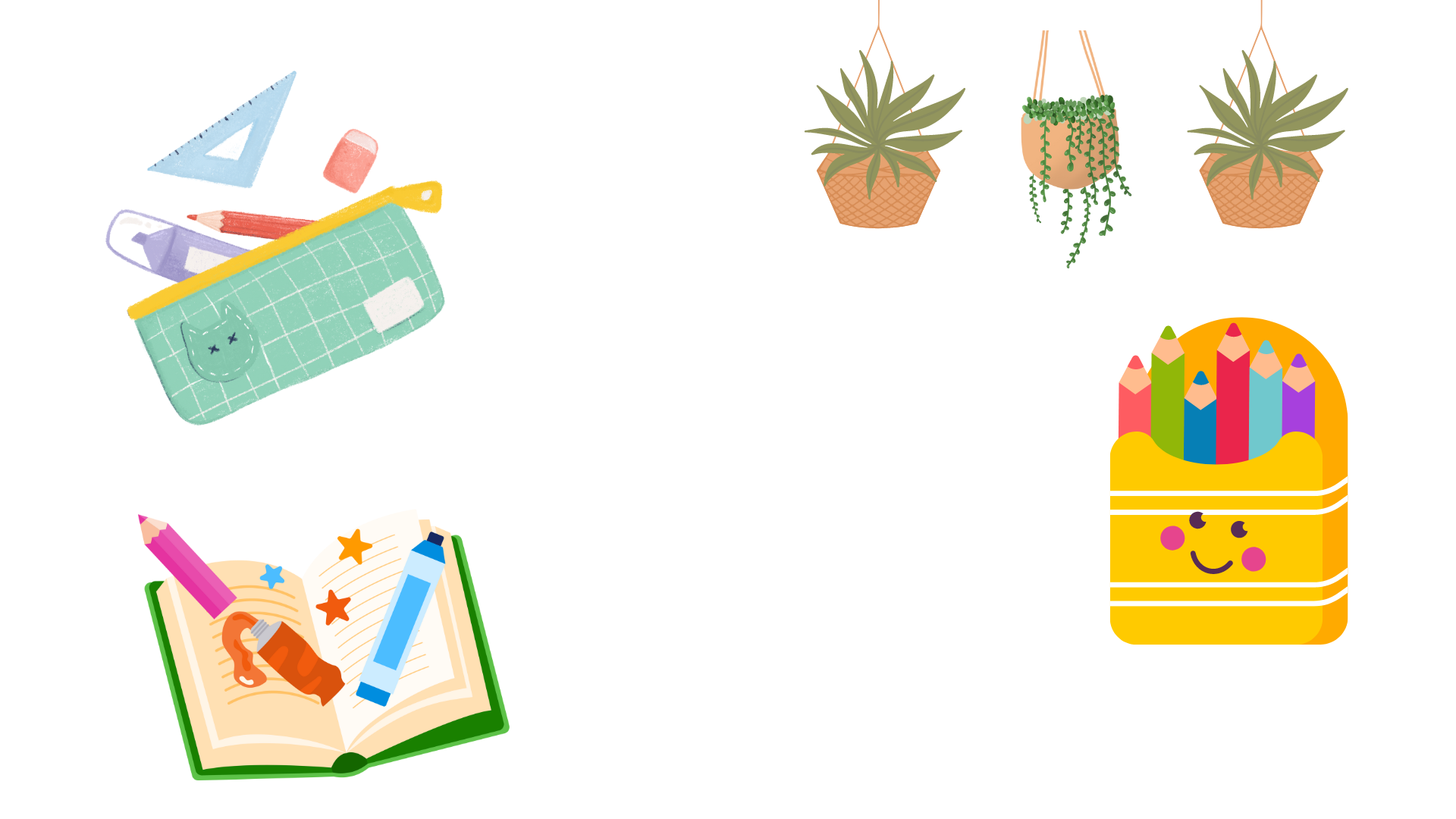 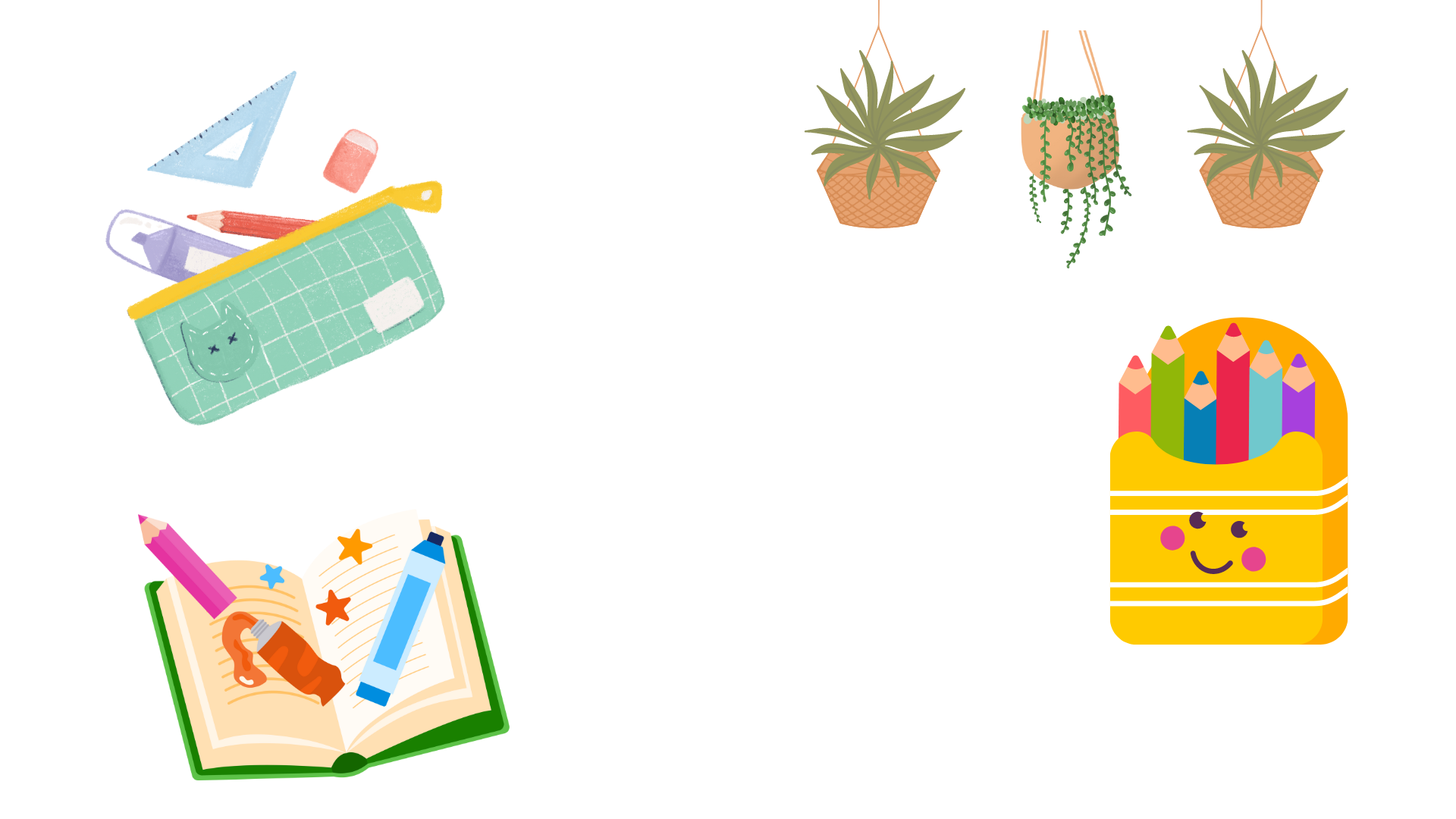 Tiếng việt
Chủ điểm: 
Cùng em sáng tạo
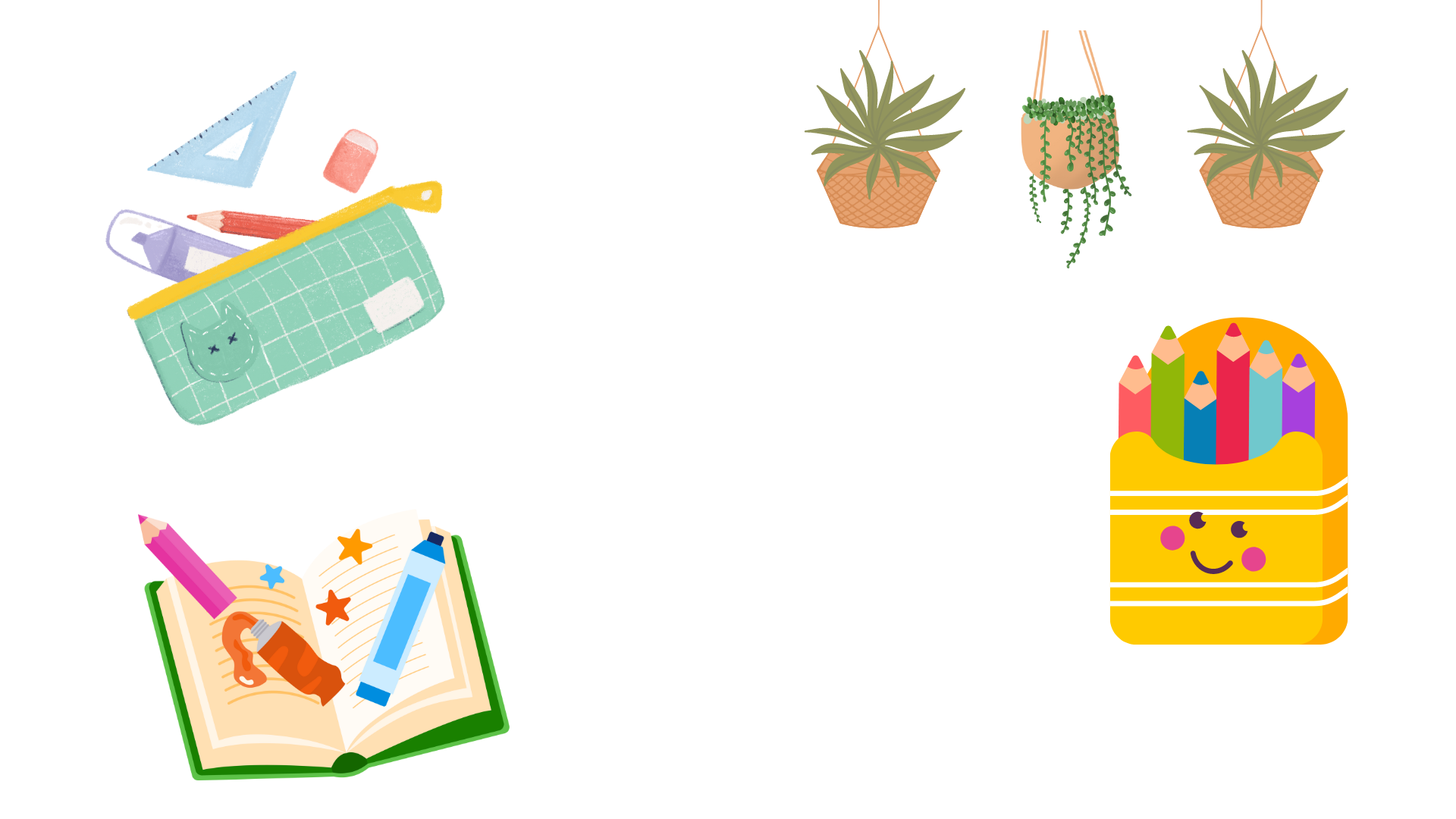 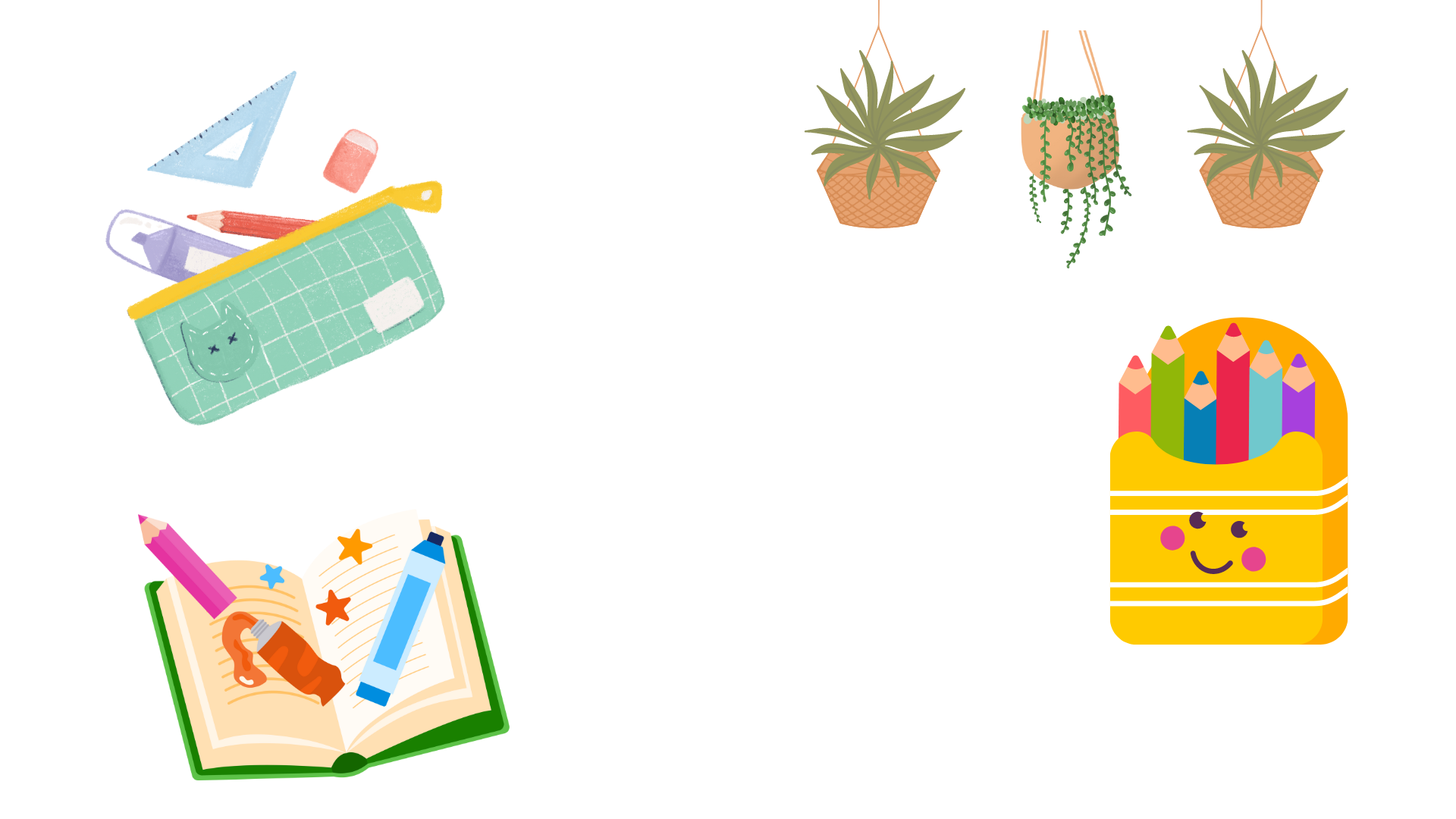 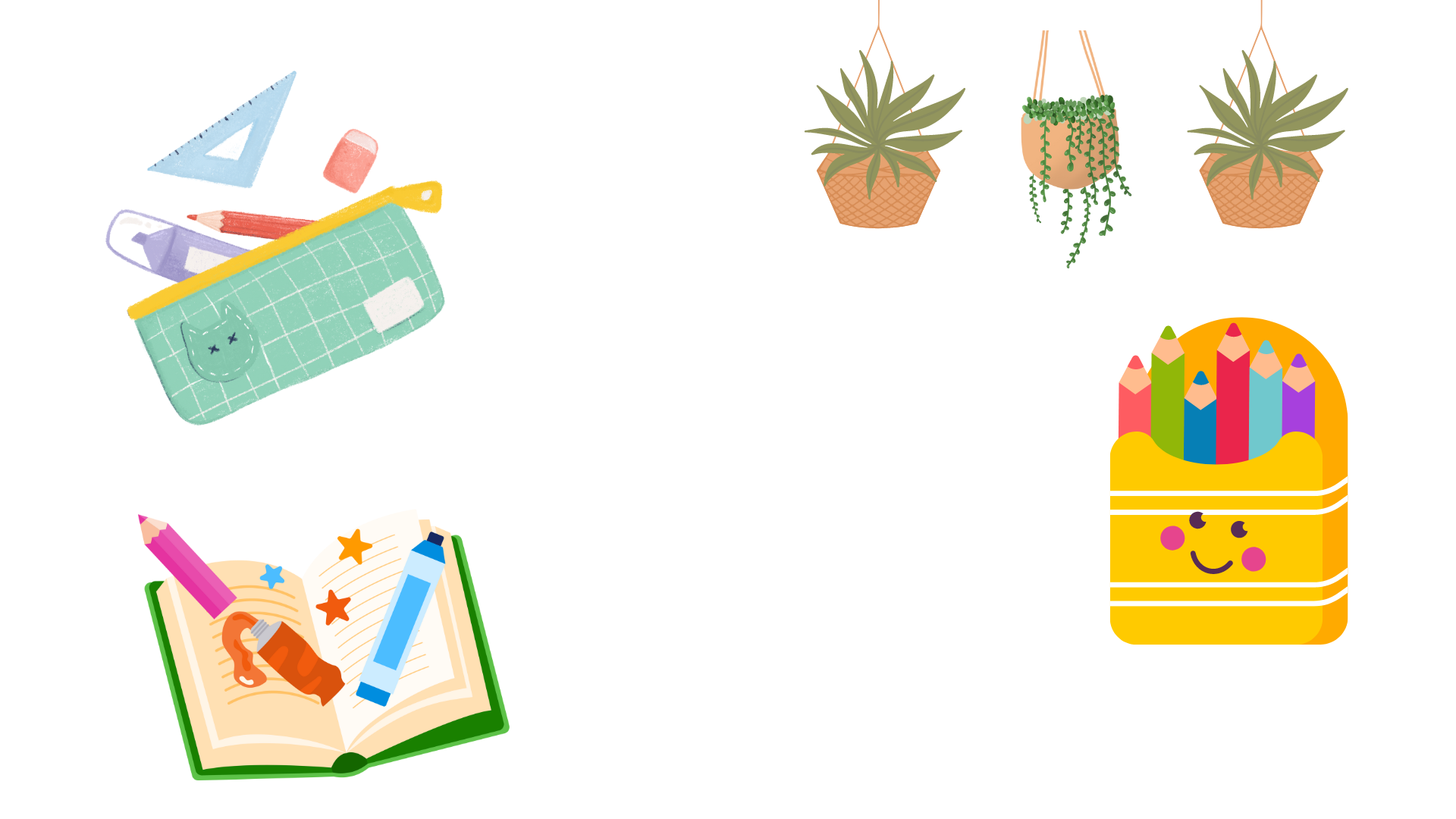 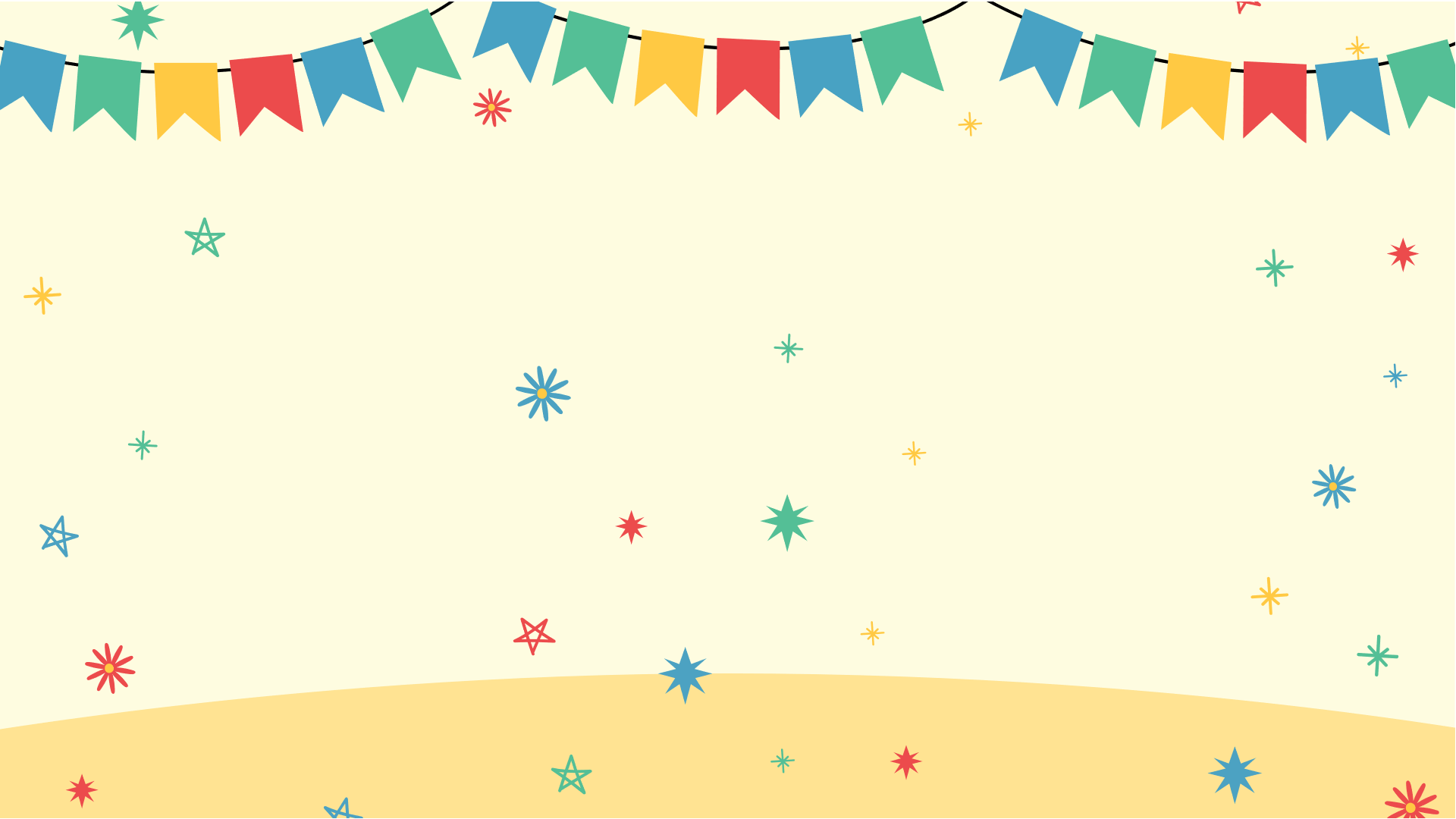 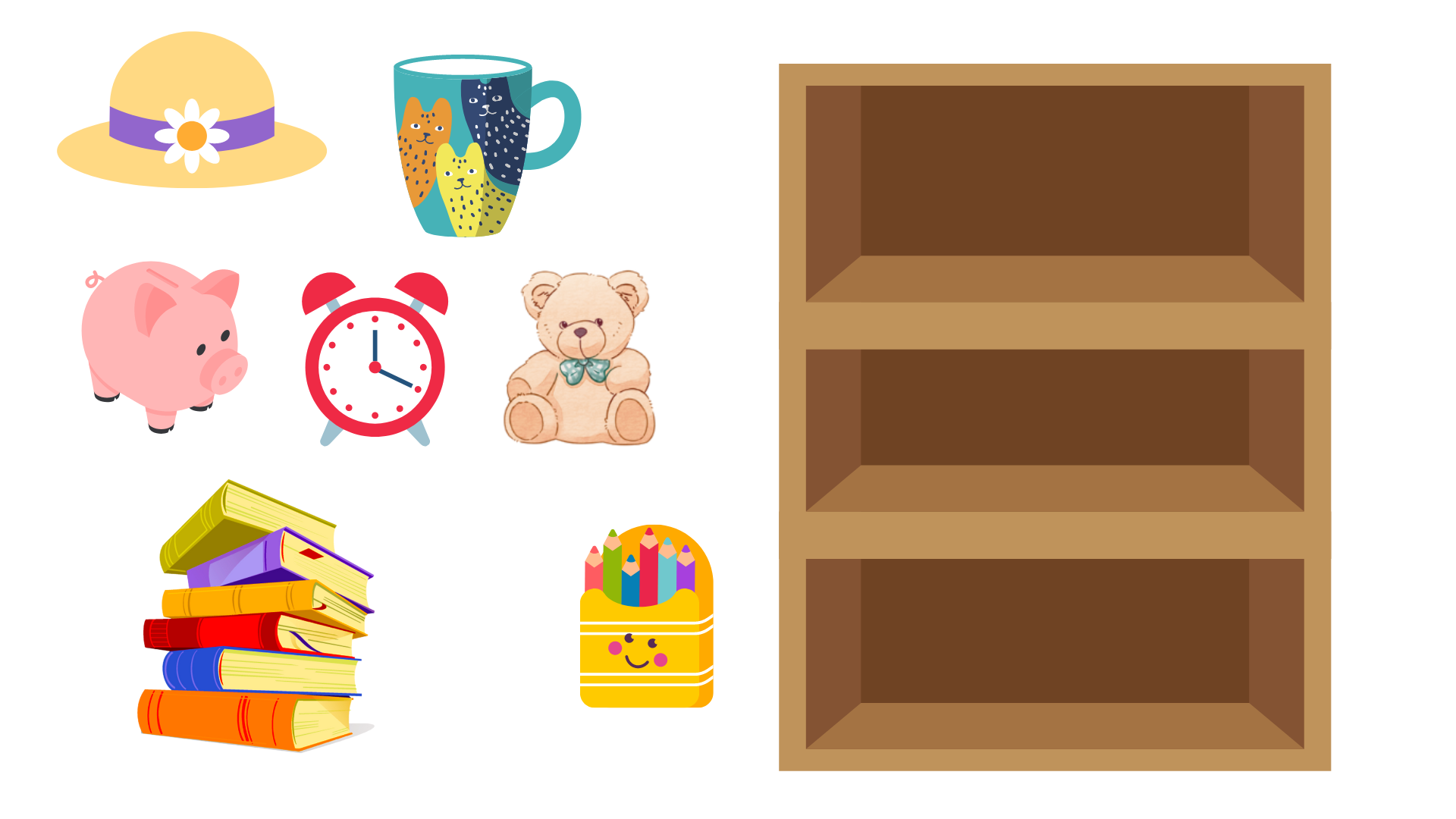 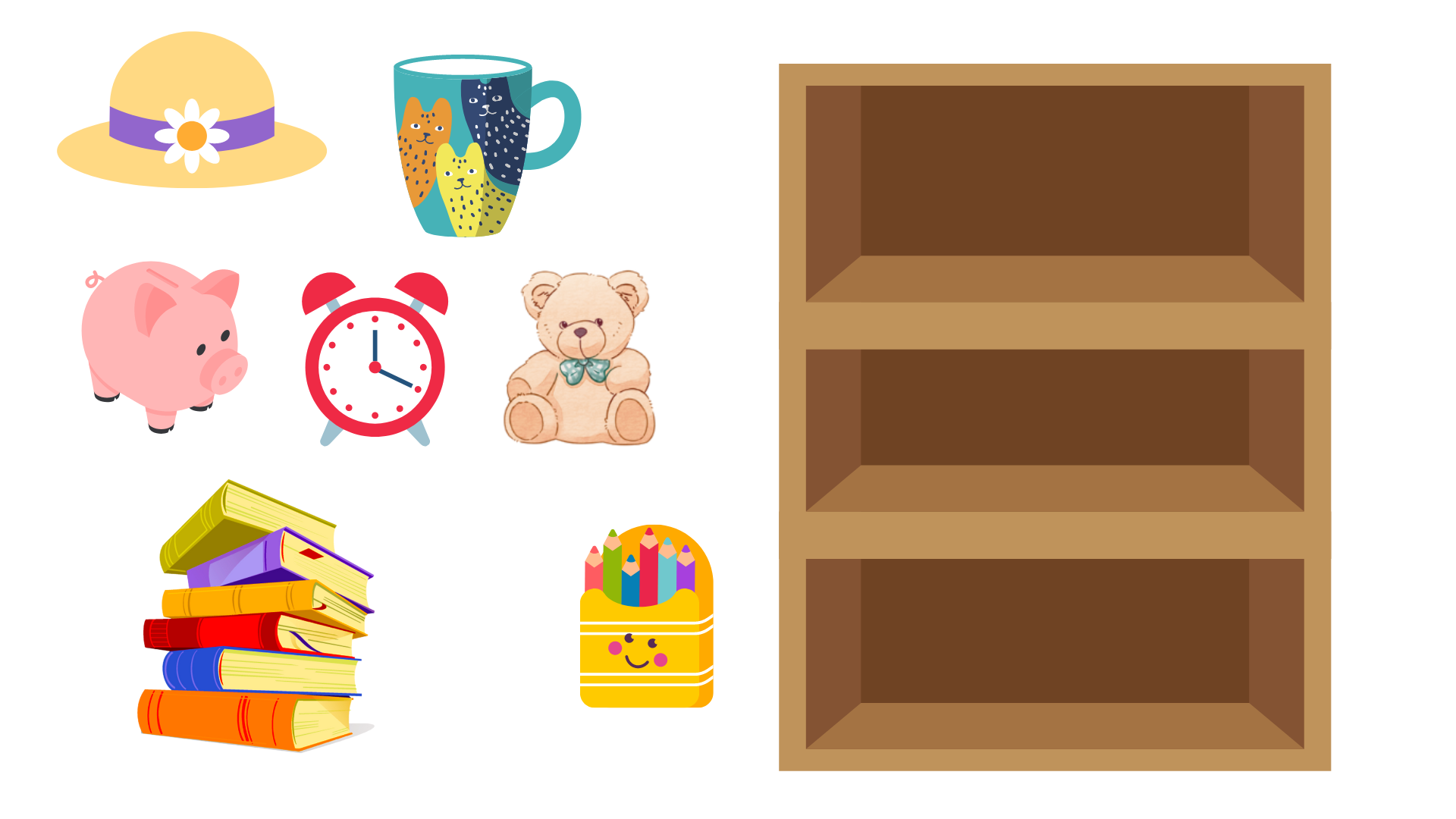 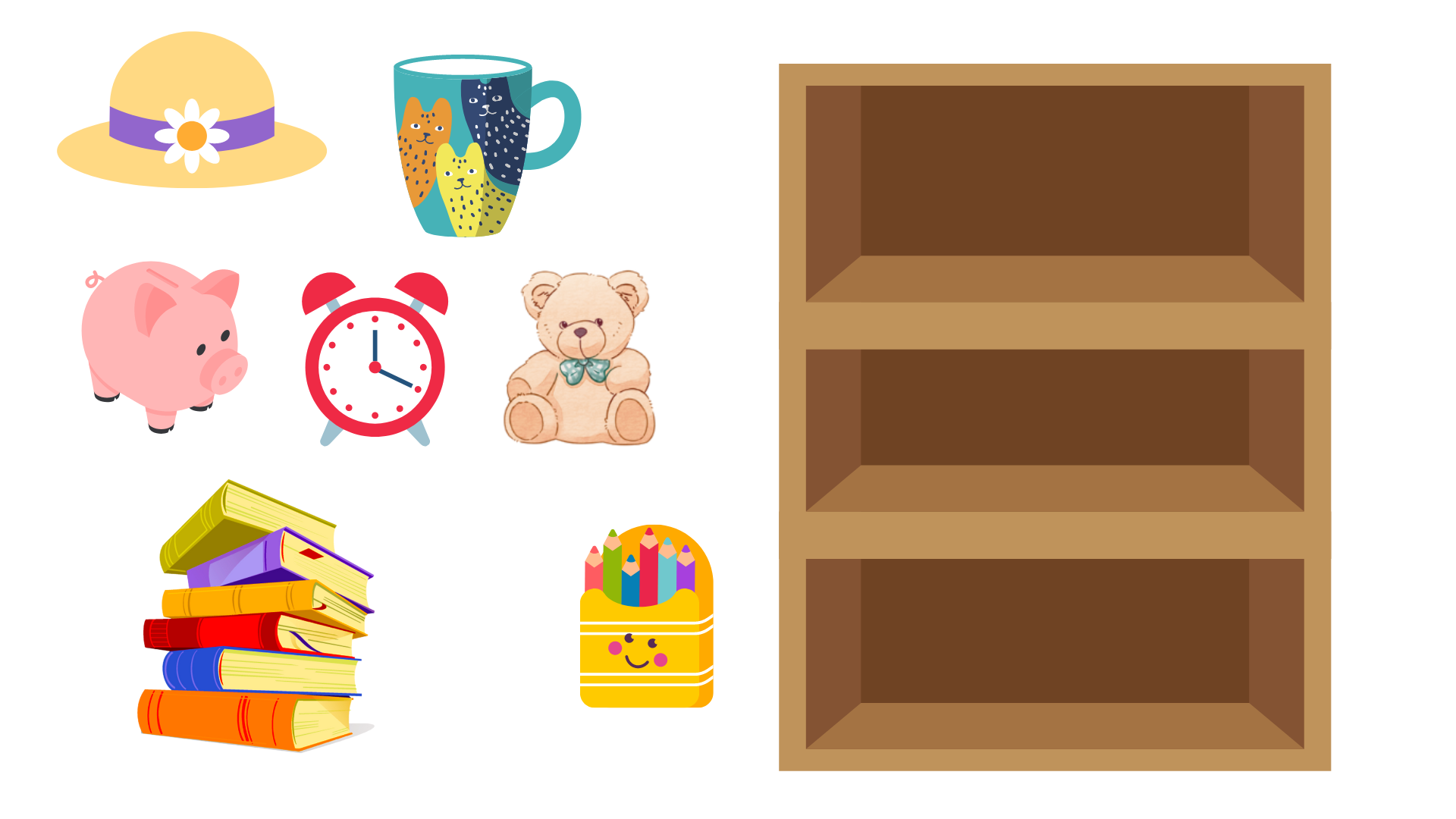 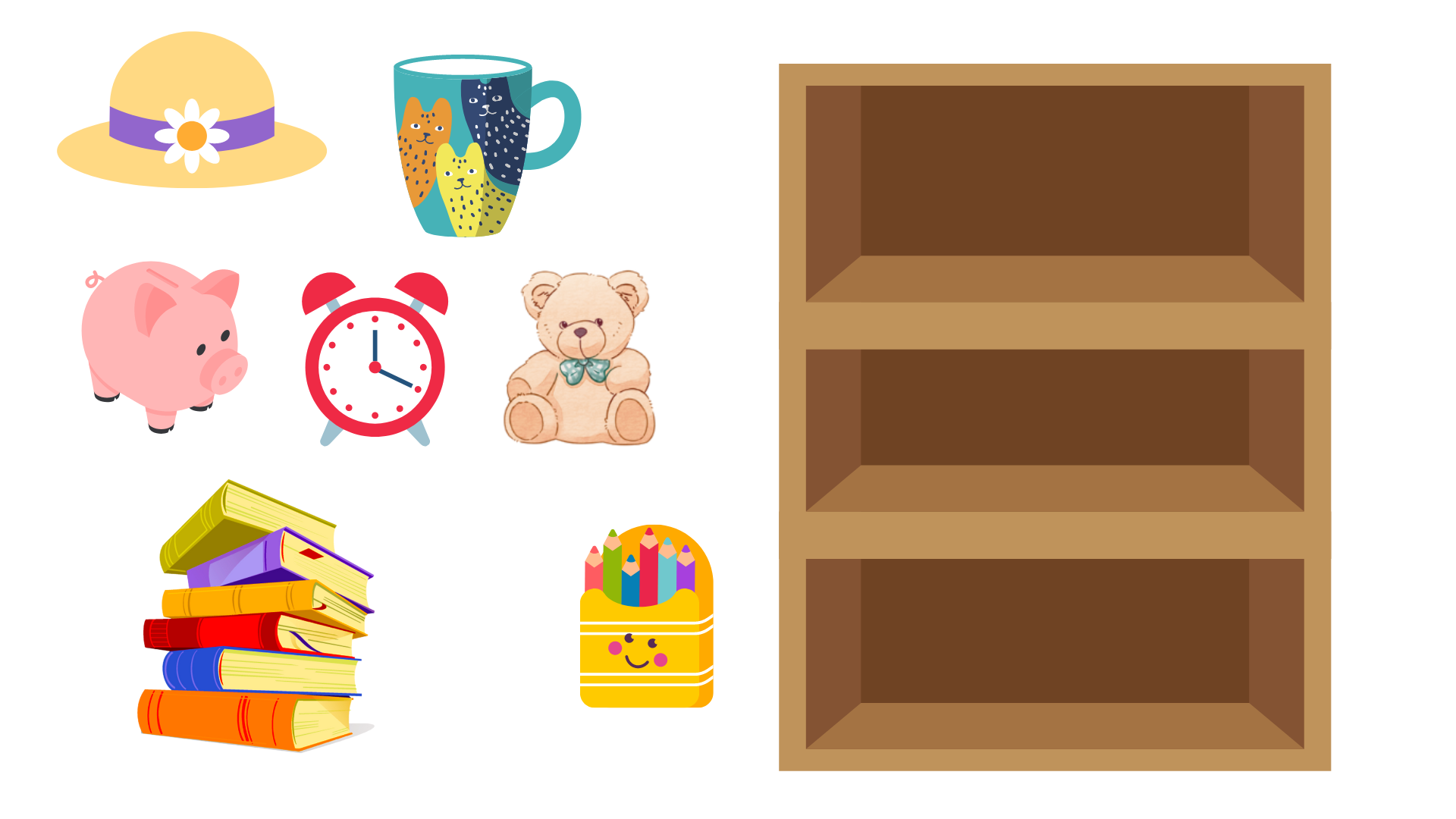 Thứ … ngày … tháng … năm 2022
Tiếng việt
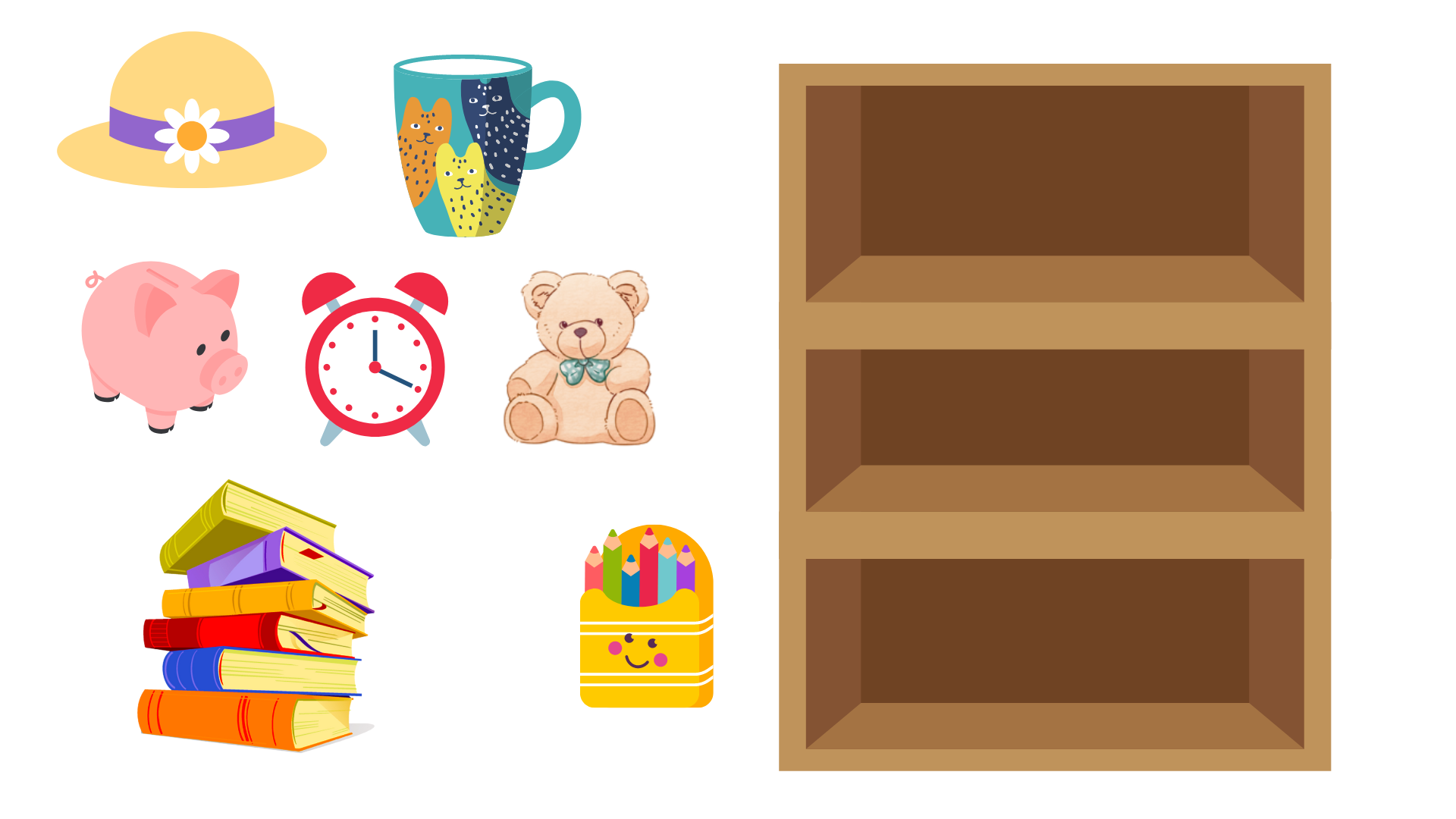 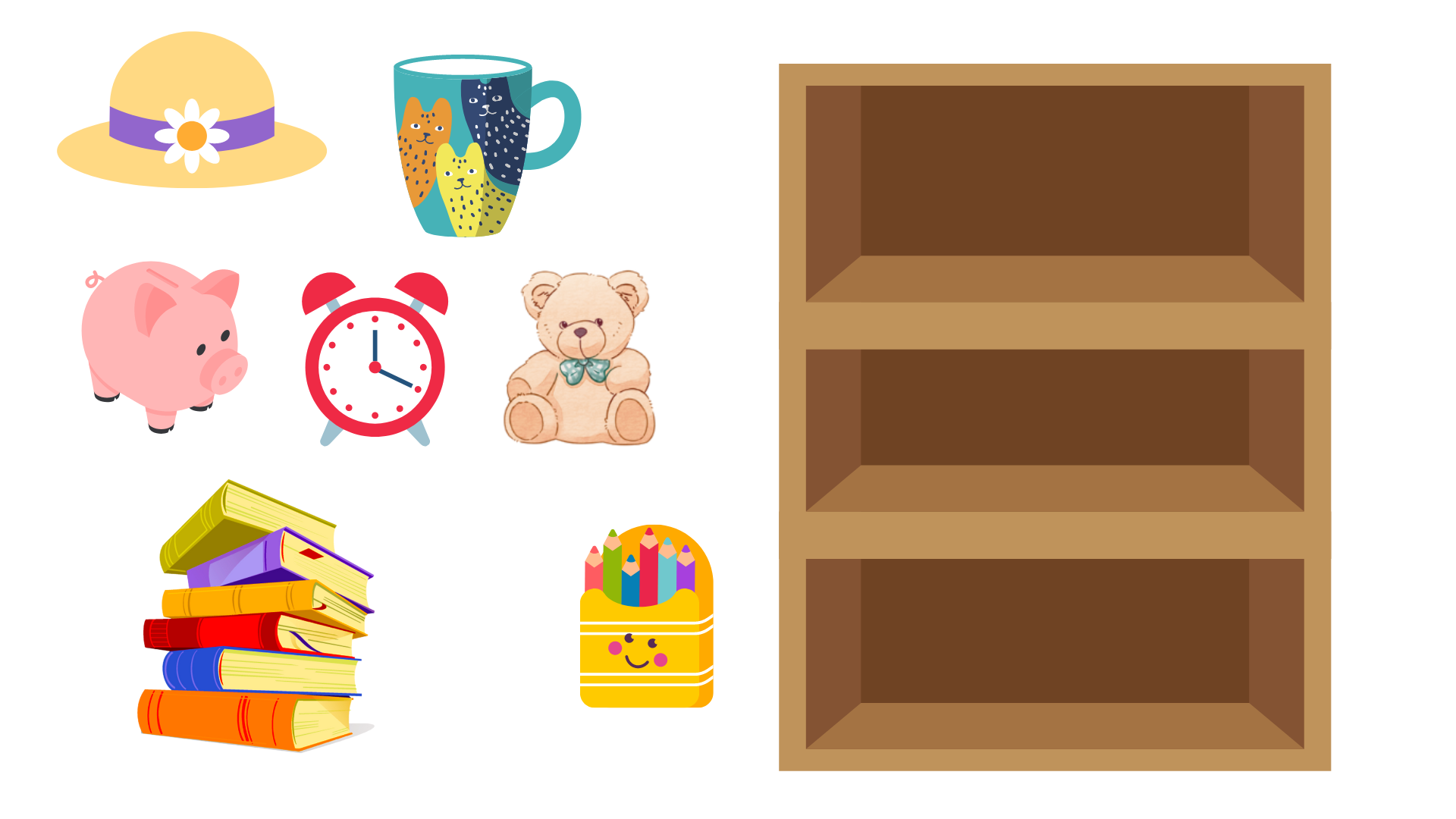 Chủ điểm: Cùng em sáng tạo
Bài 2 – Tiết 2: Nói và nghe: 
Nói về một đồ dùng cá nhân dựa vào gợi ý
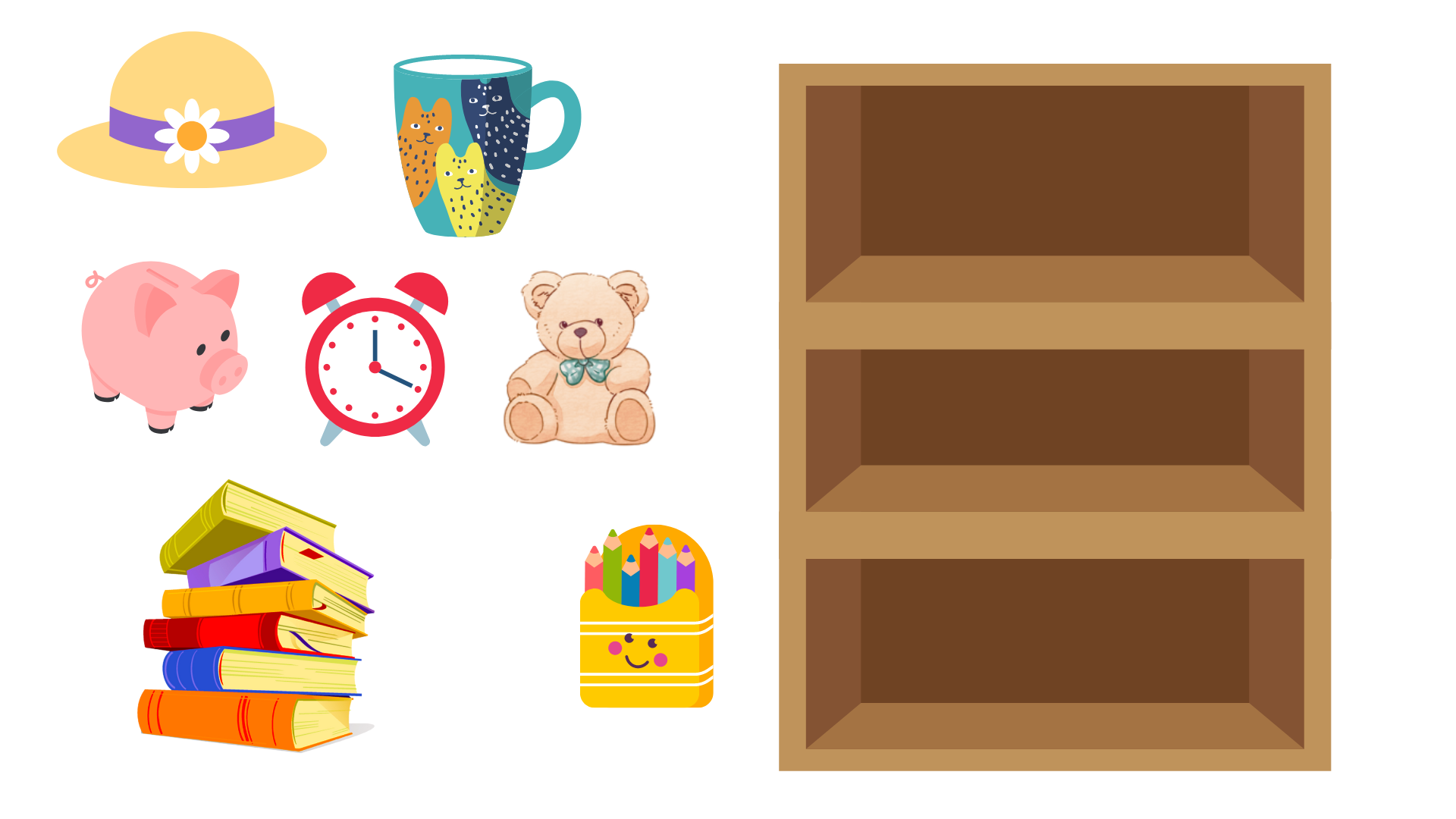 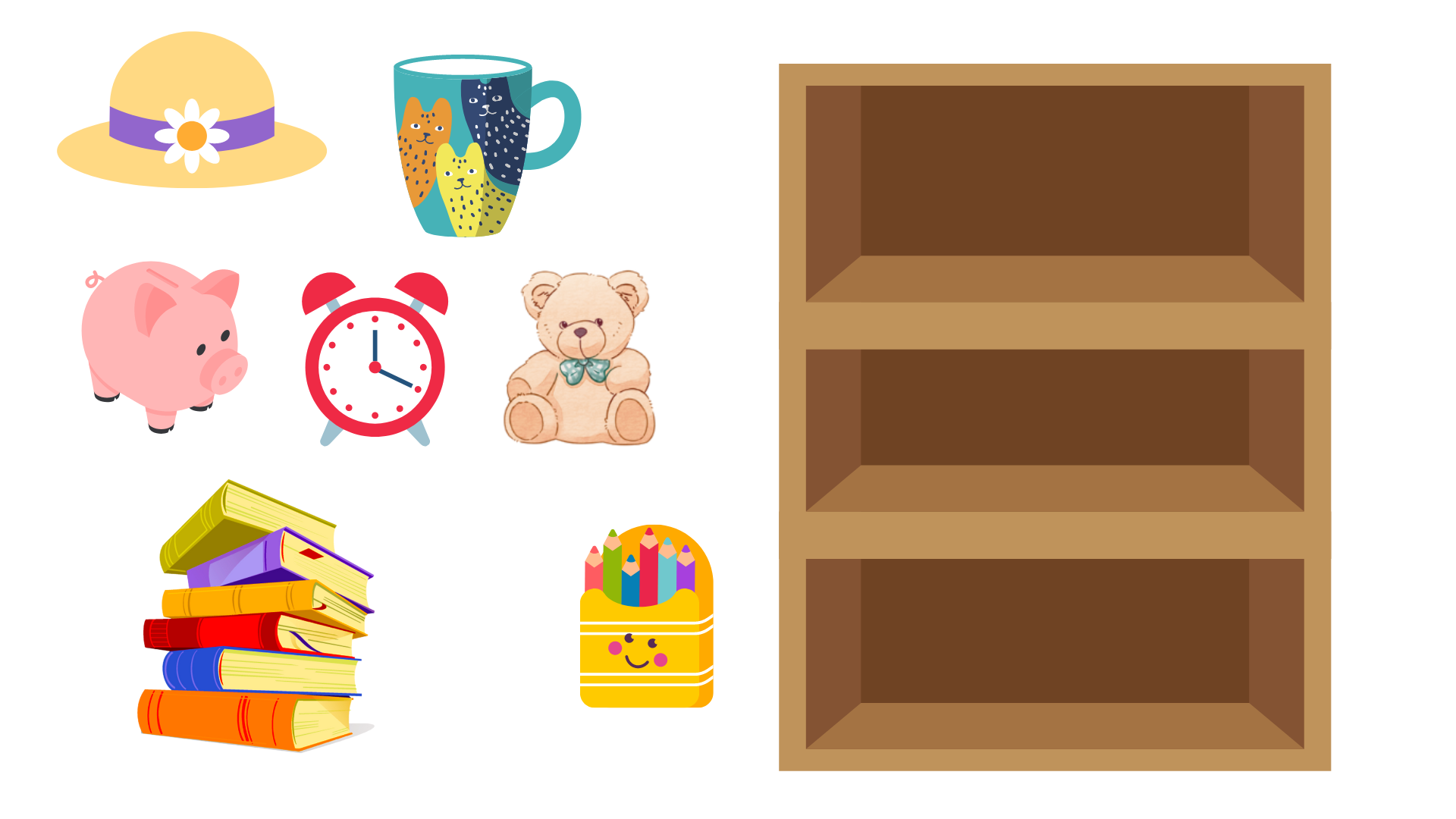 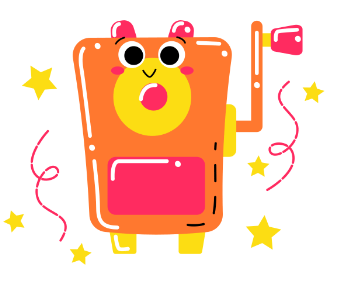 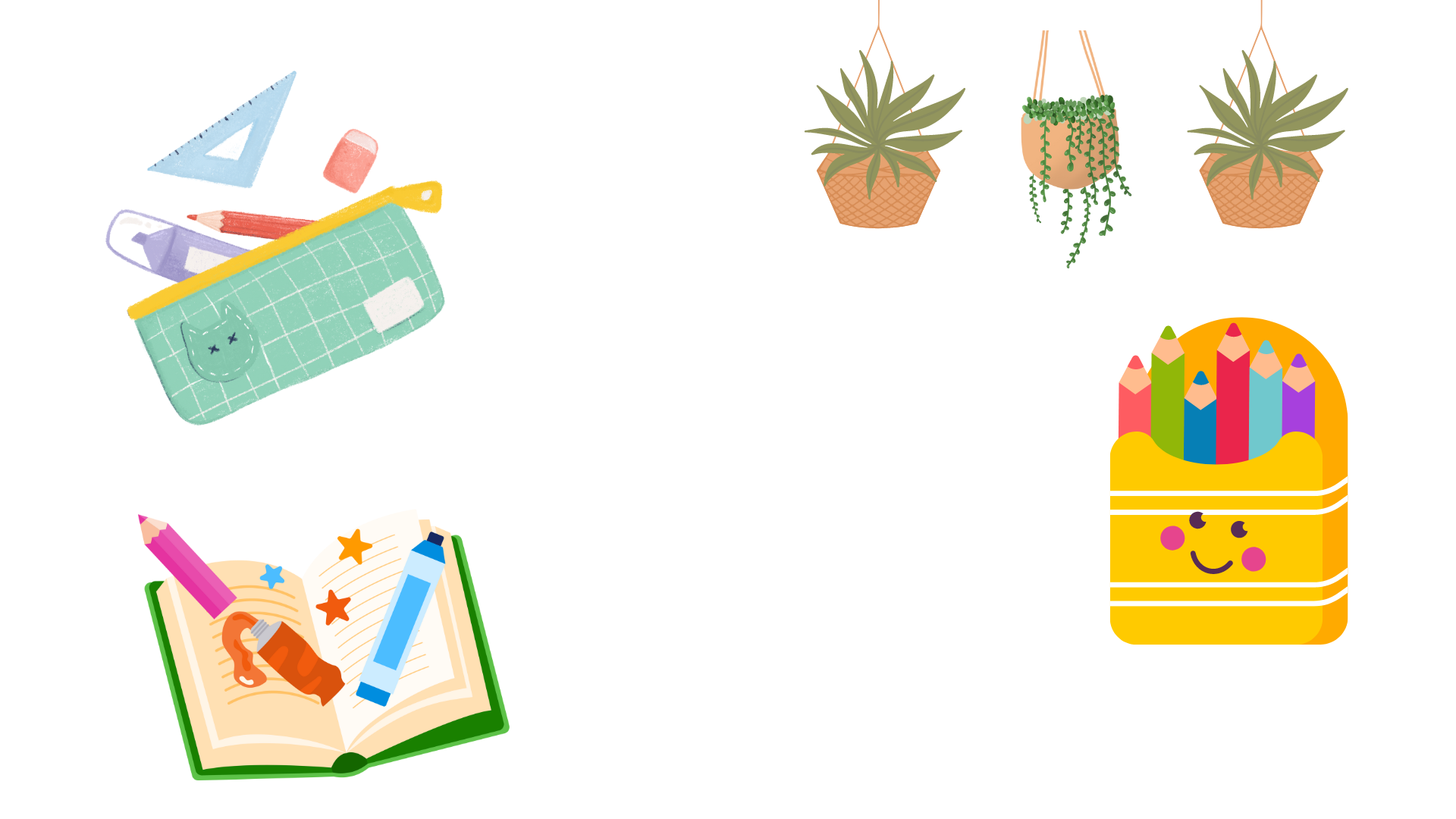 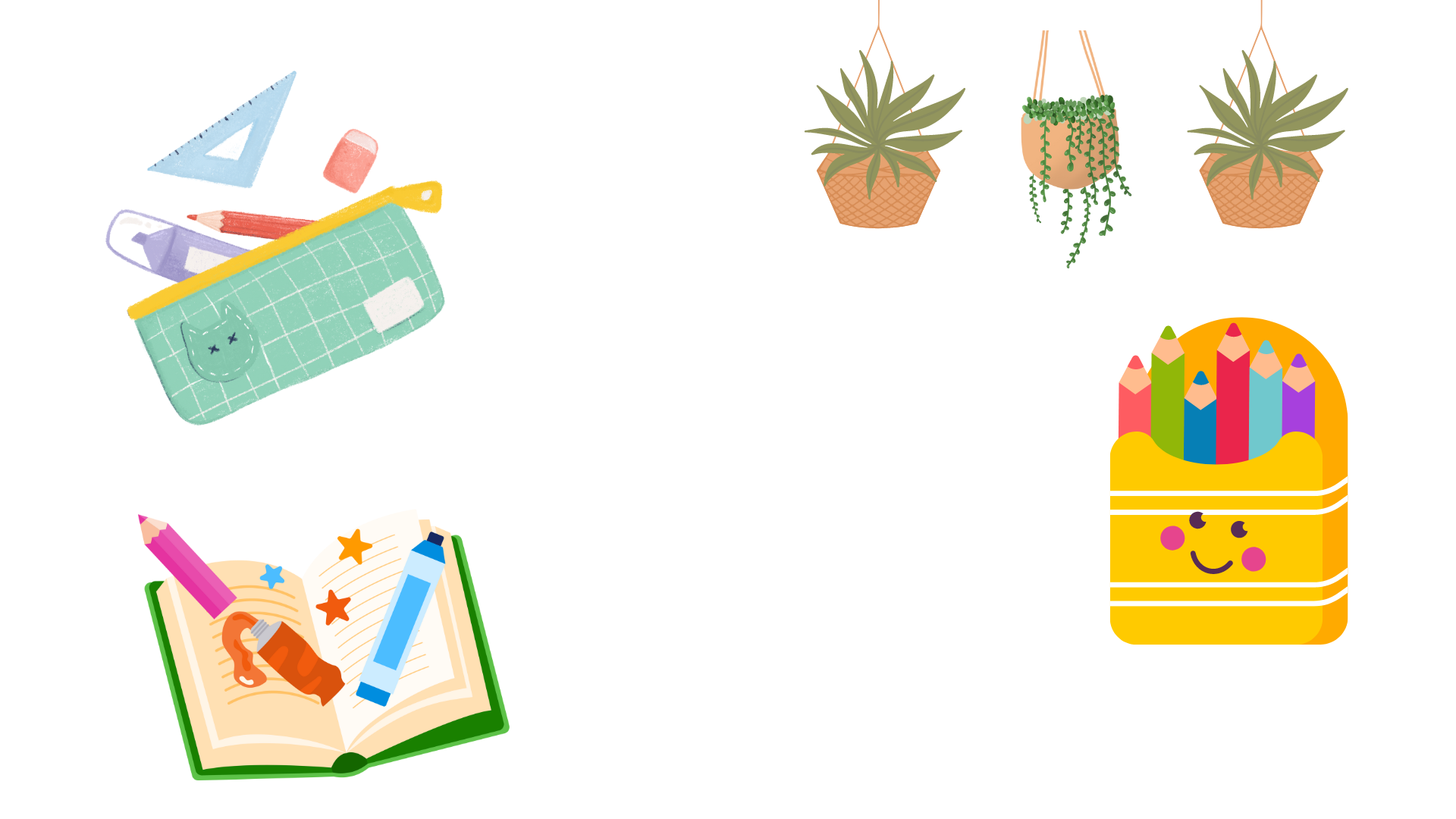 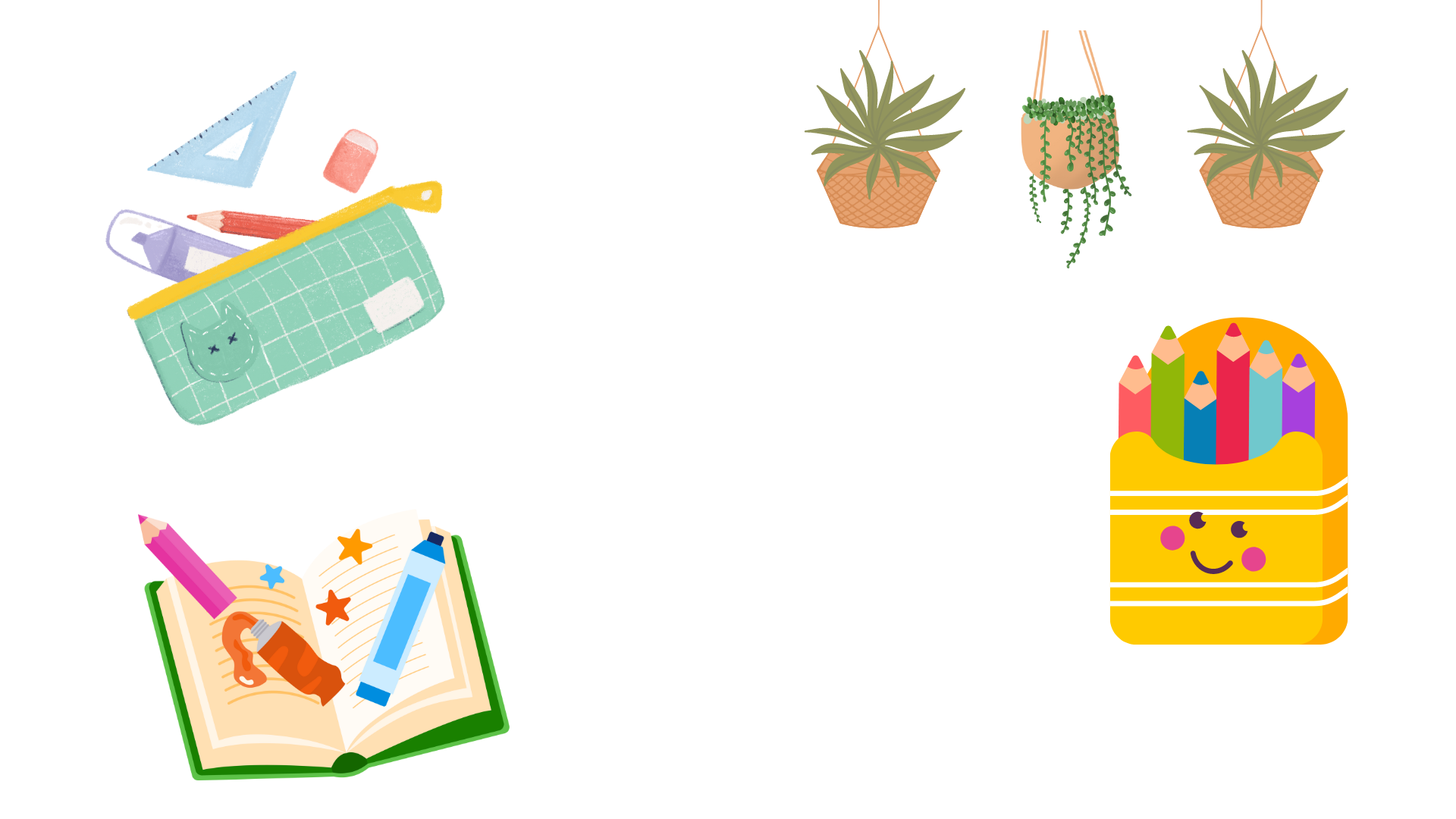 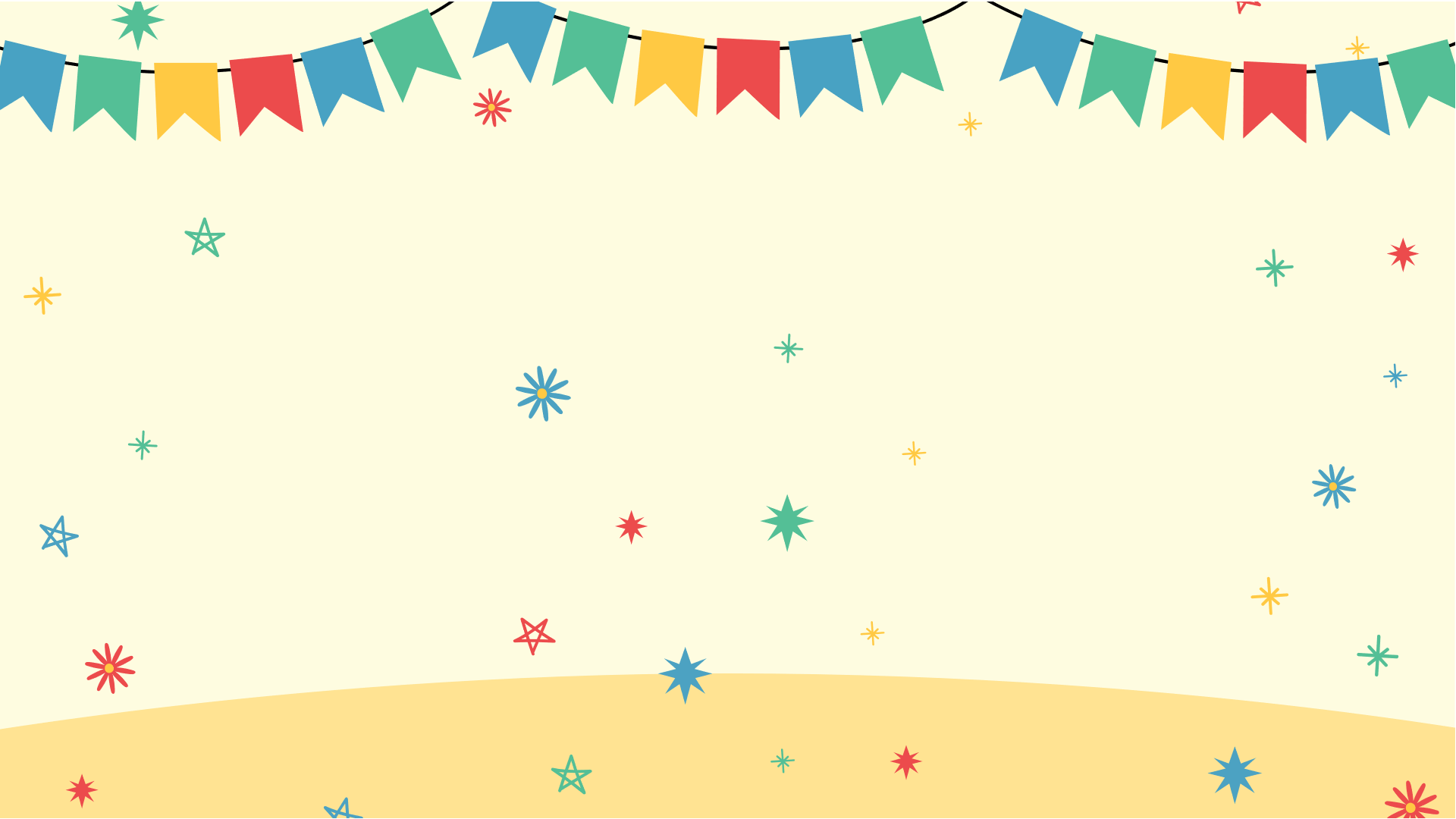 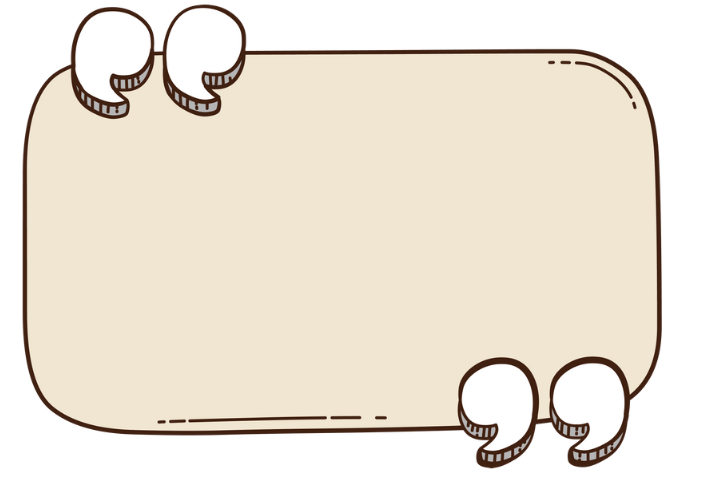 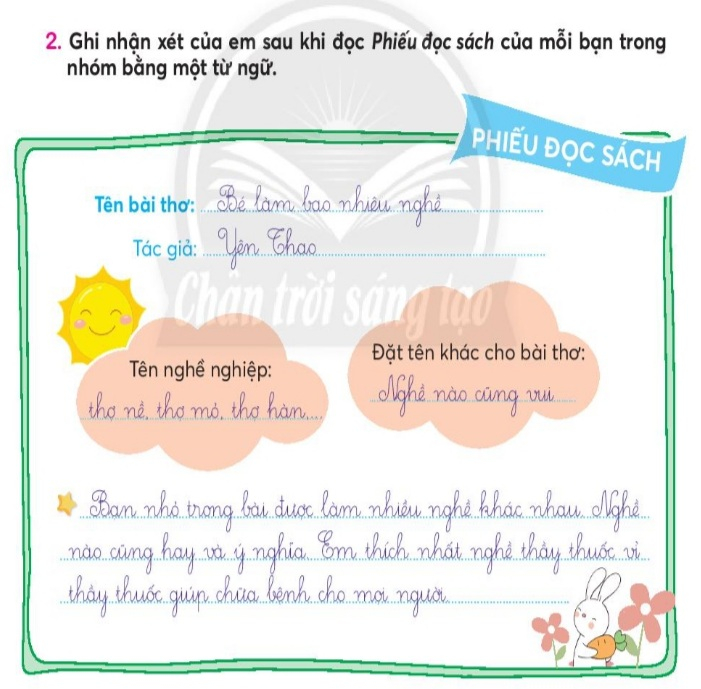 Ghi nhận xét của em sau phiếu đọc sách của mỗi bạn trong nhóm bằng một từ ngữ.
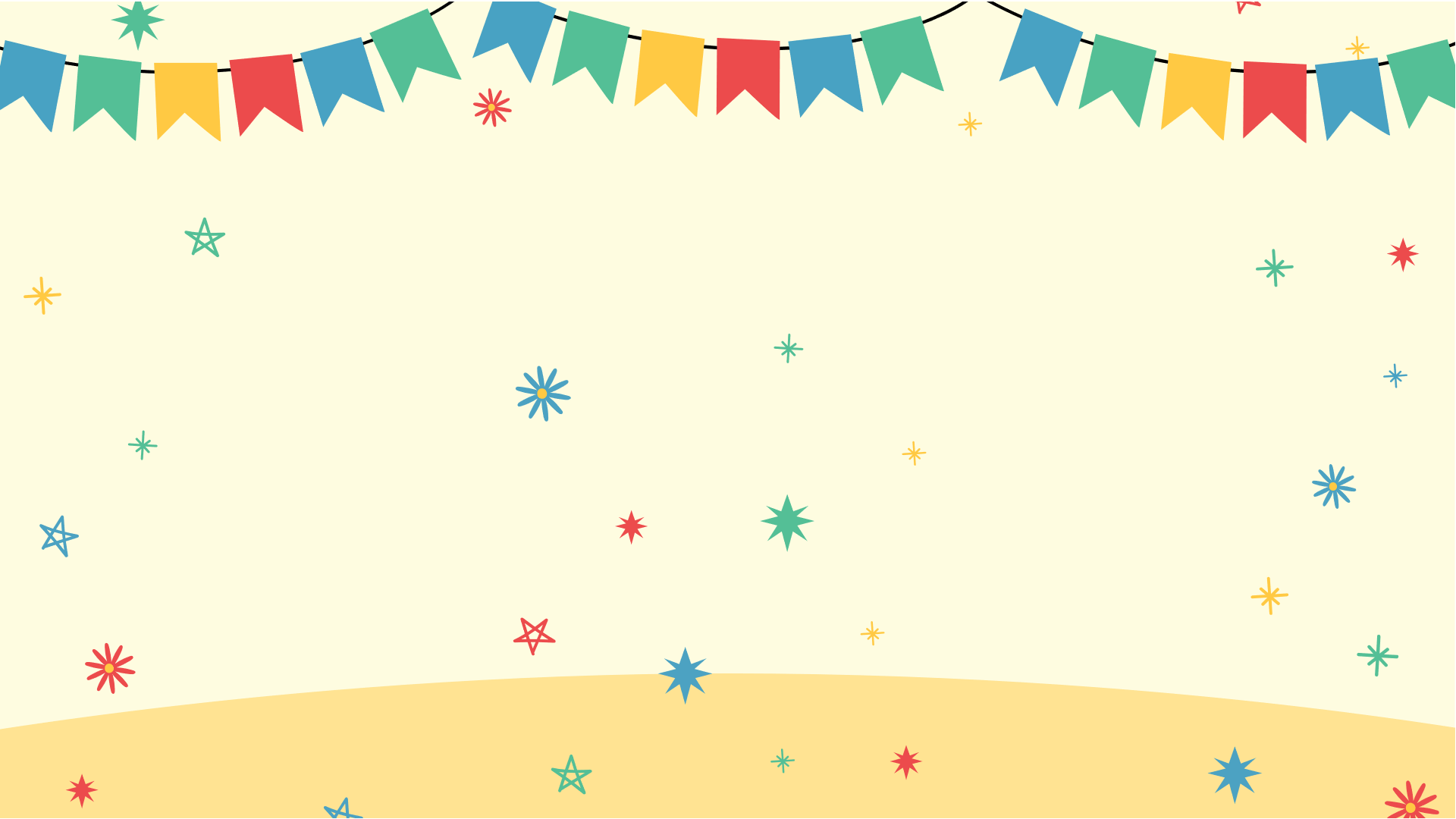 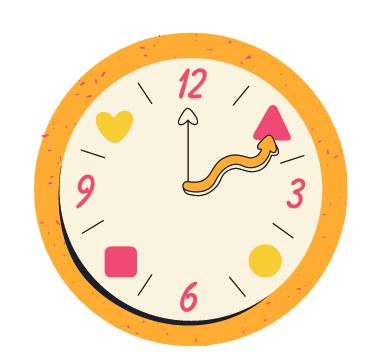 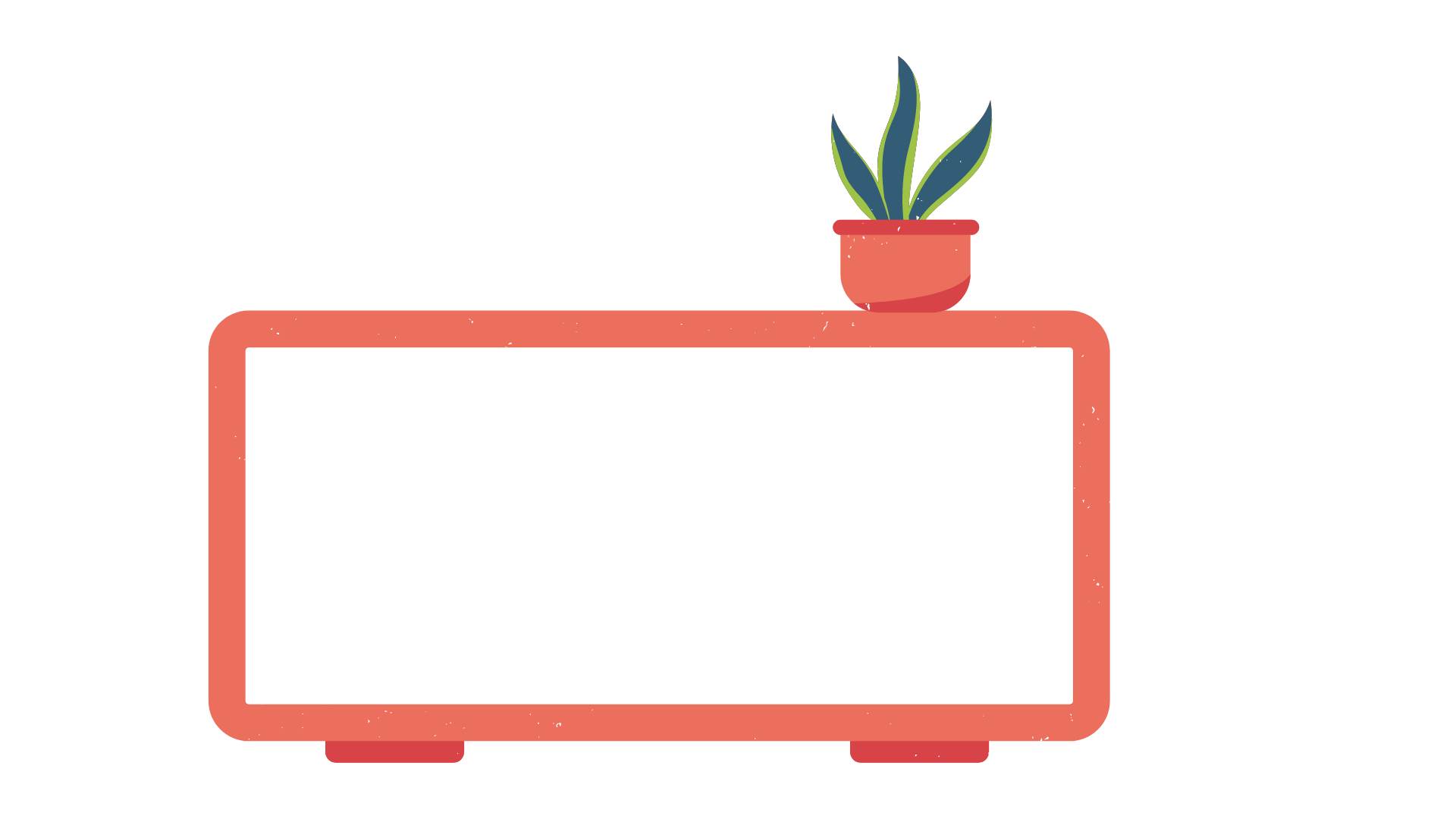 Nhóm bốn
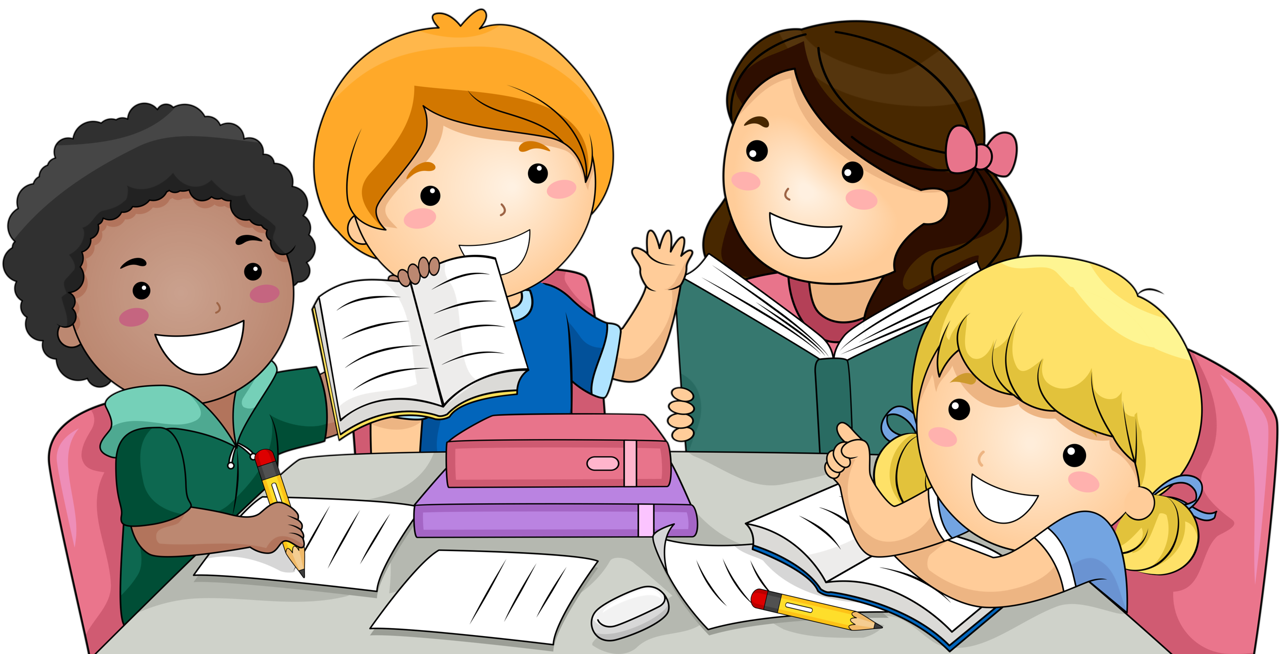 Chia sẻ với bạn về một phiếu đọc sách của em.
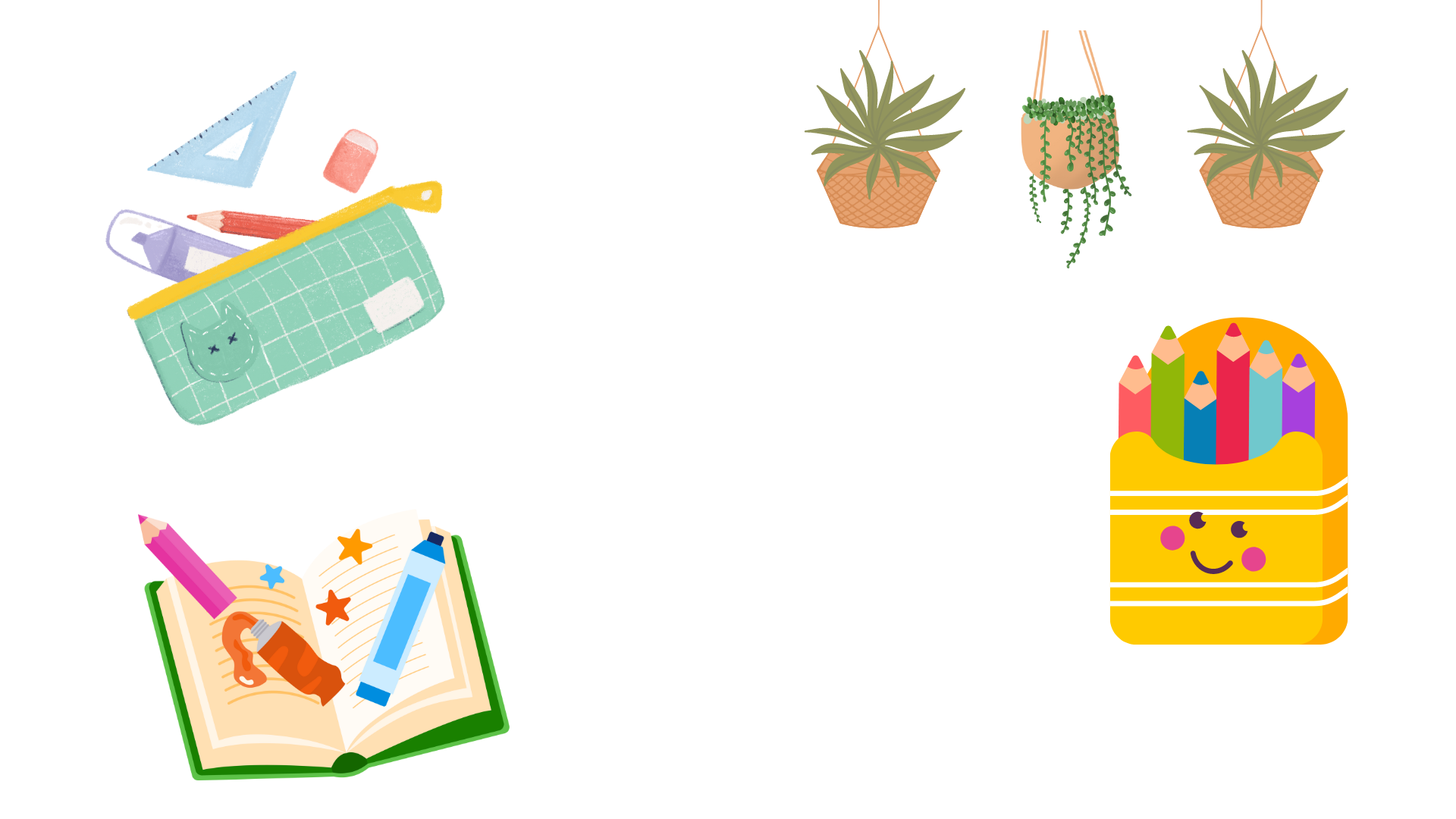 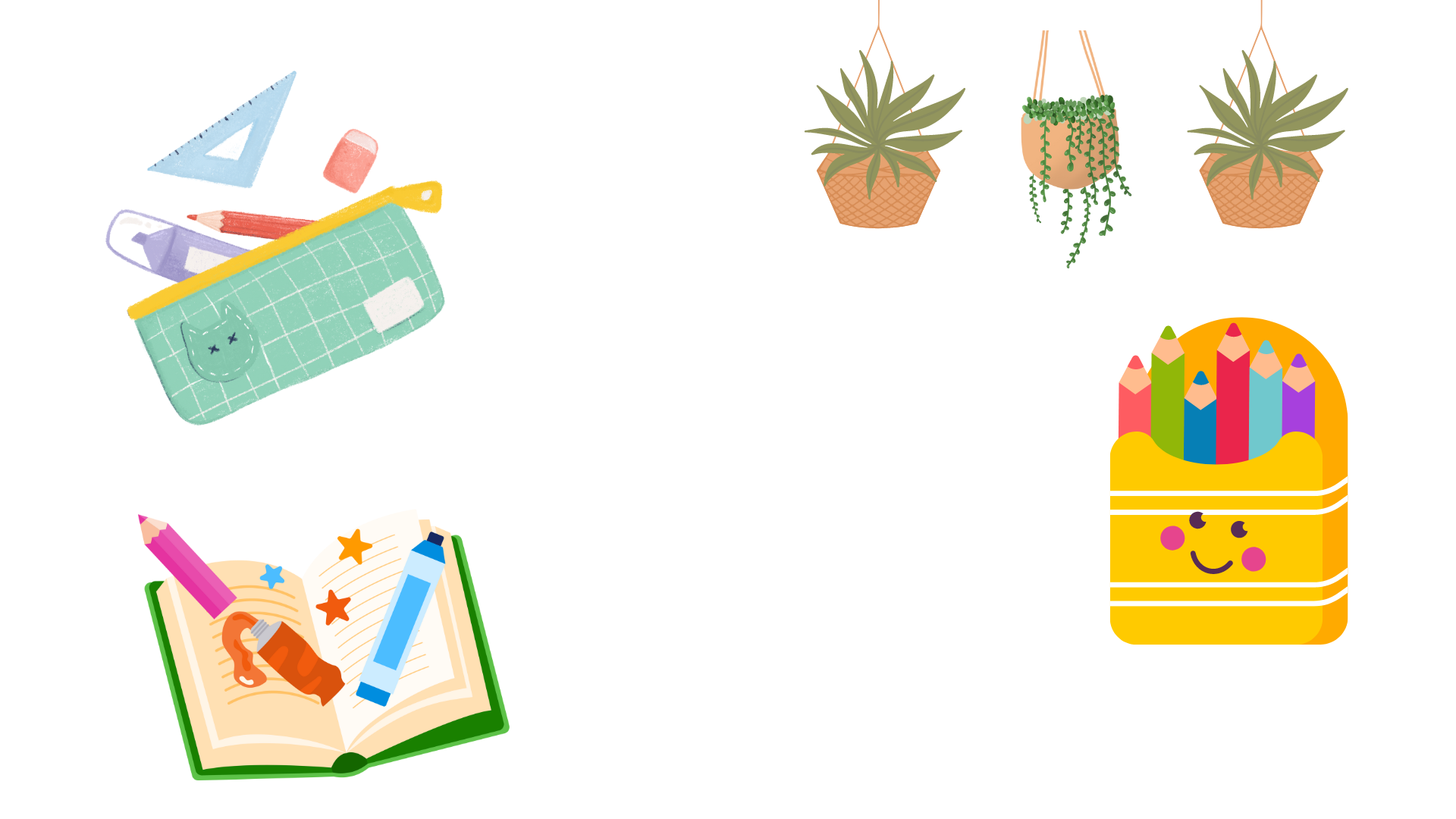 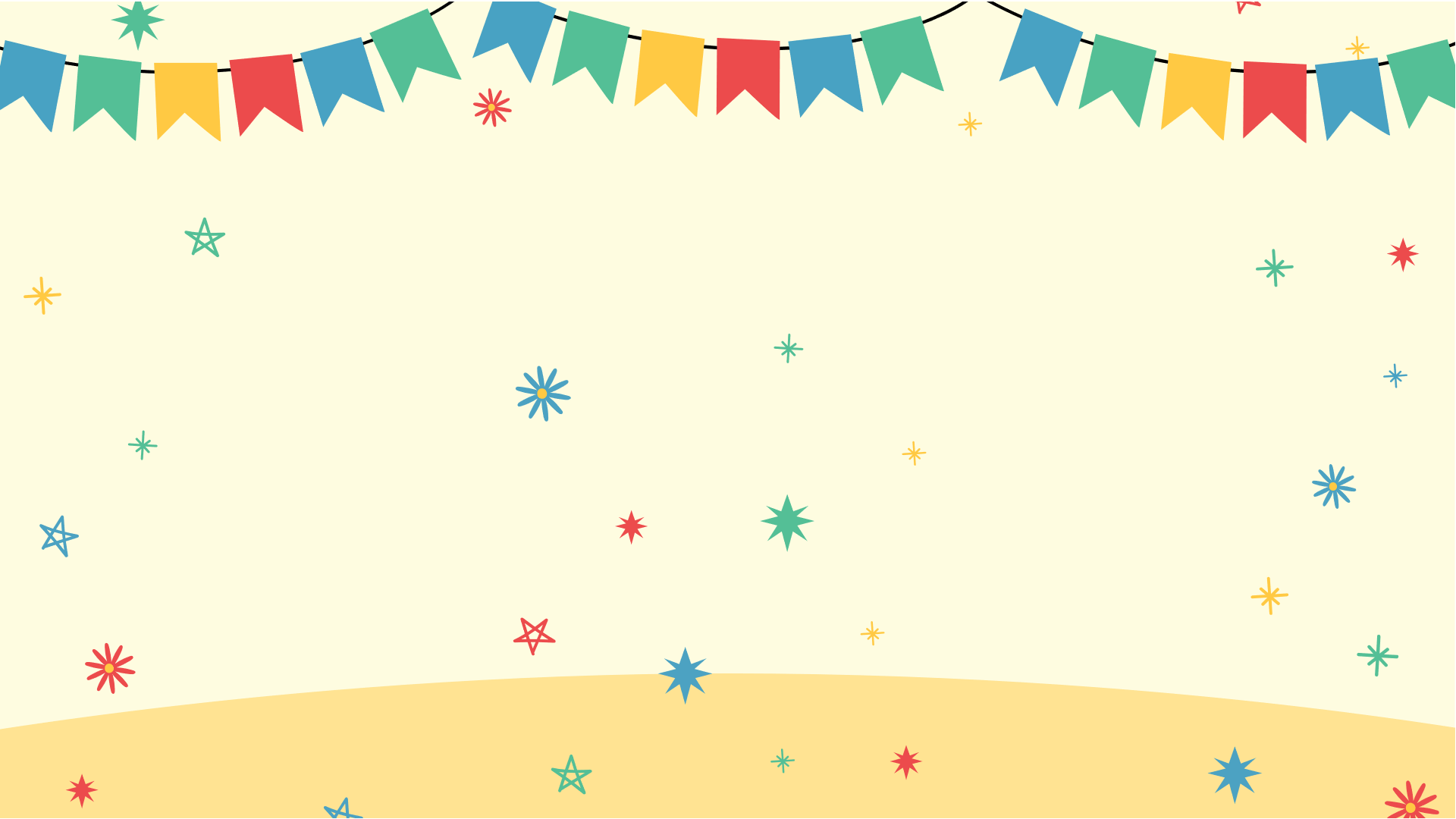 Chọn một phiếu đọc sách em thích, viết nhận xét bằng một từ và dán vào mặt sau phiếu của bạn.
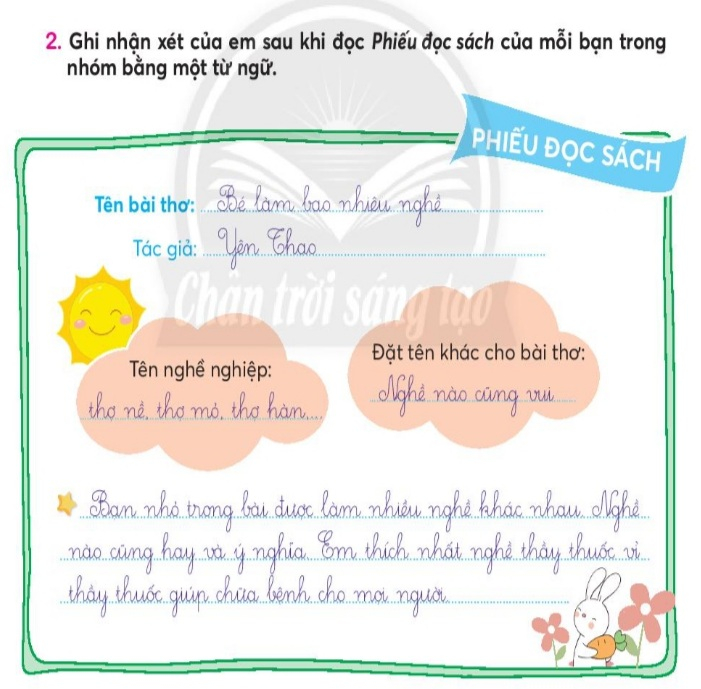 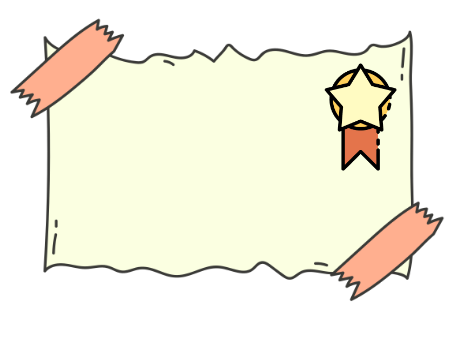 Phan Thị Thiện lần 2
Bắt mắt
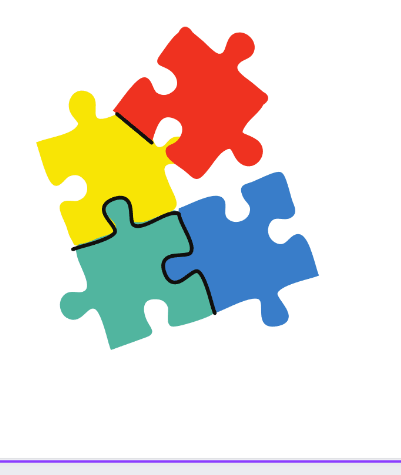 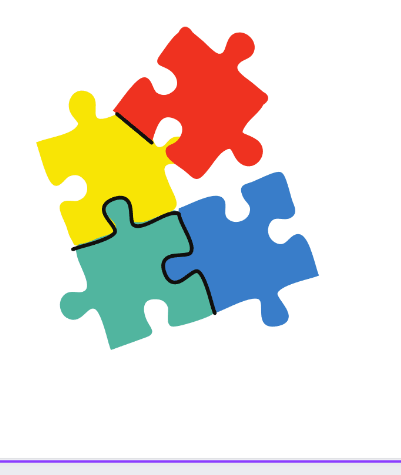 Mặt sau
Mặt trước
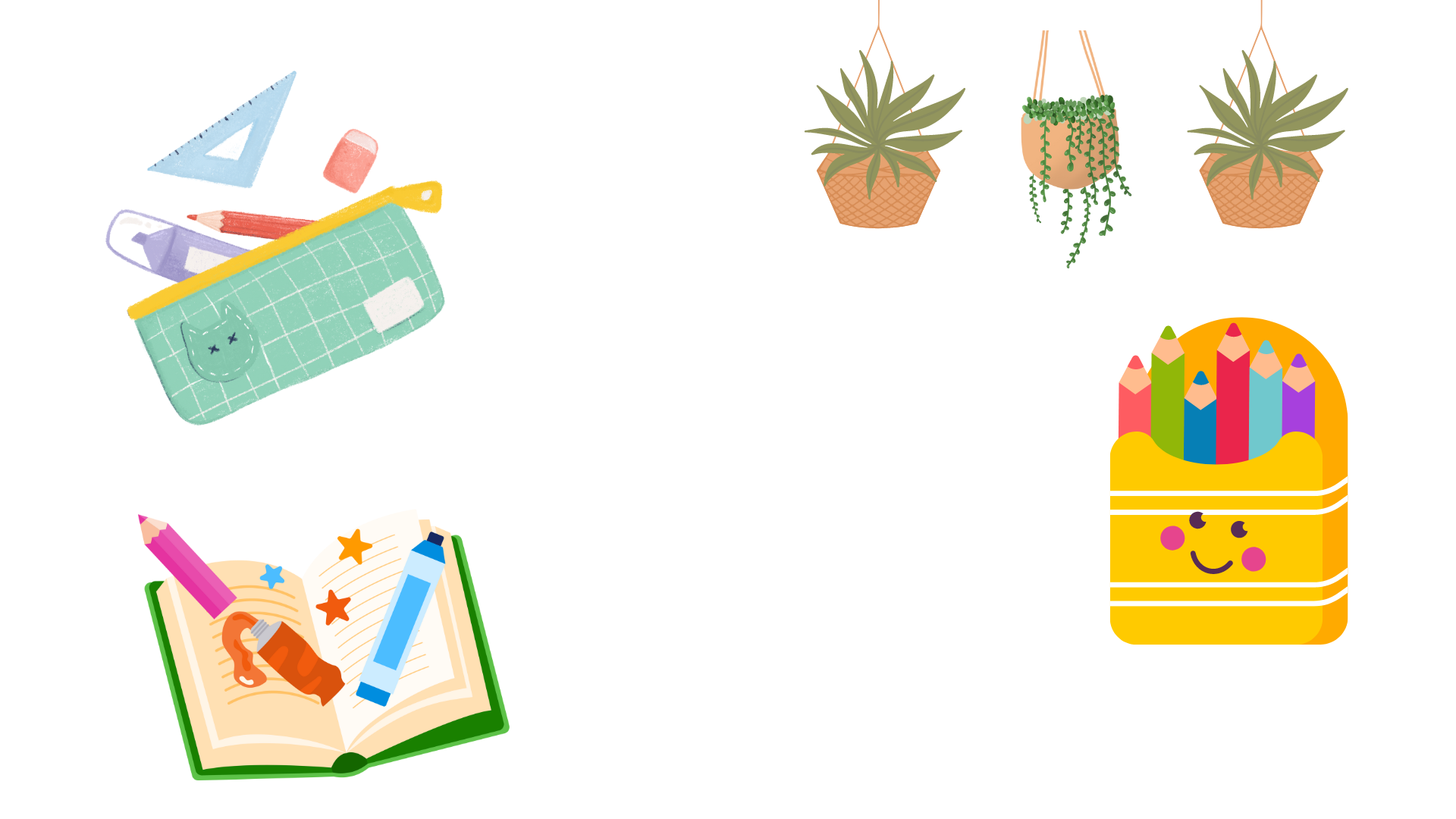 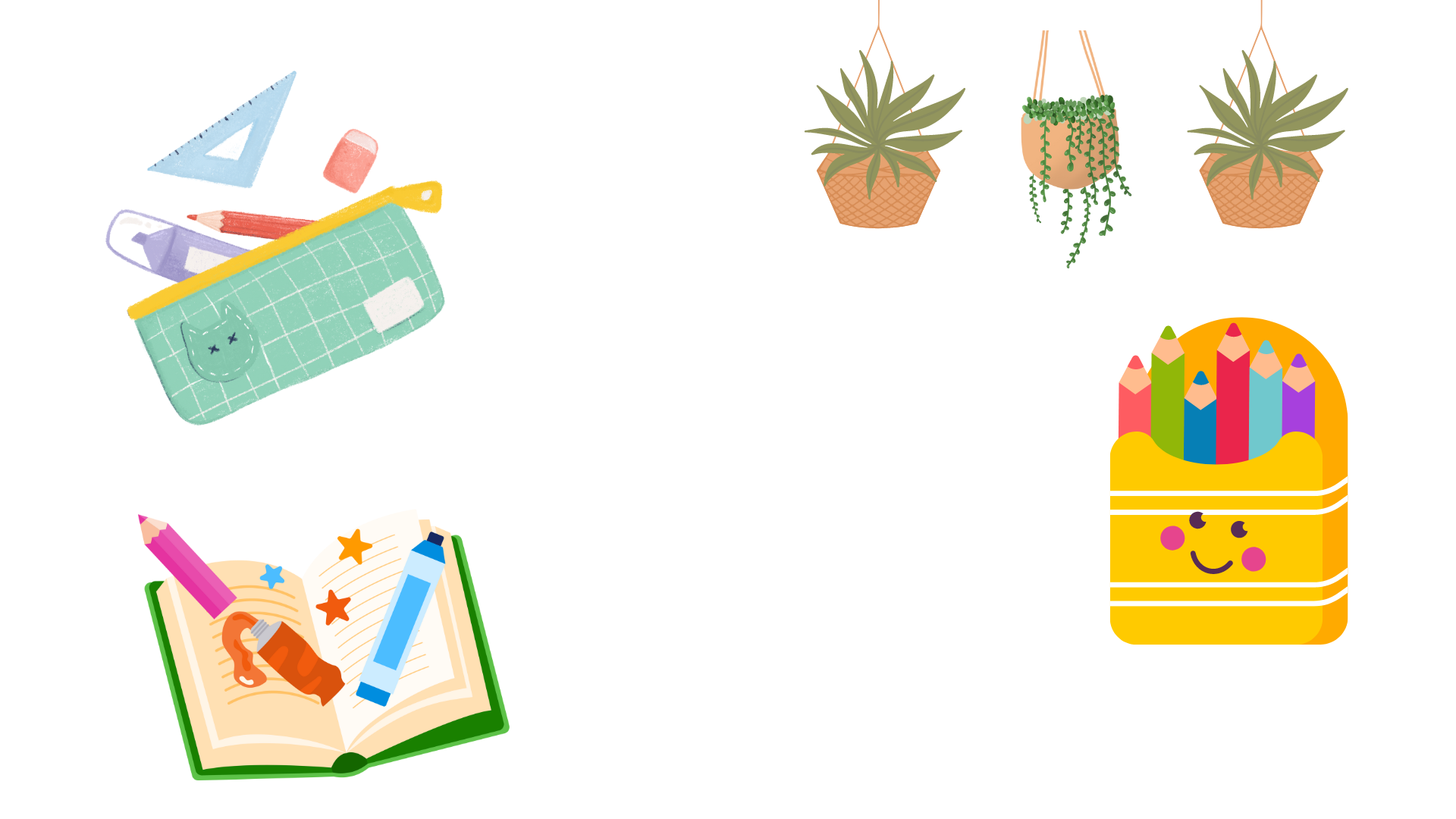 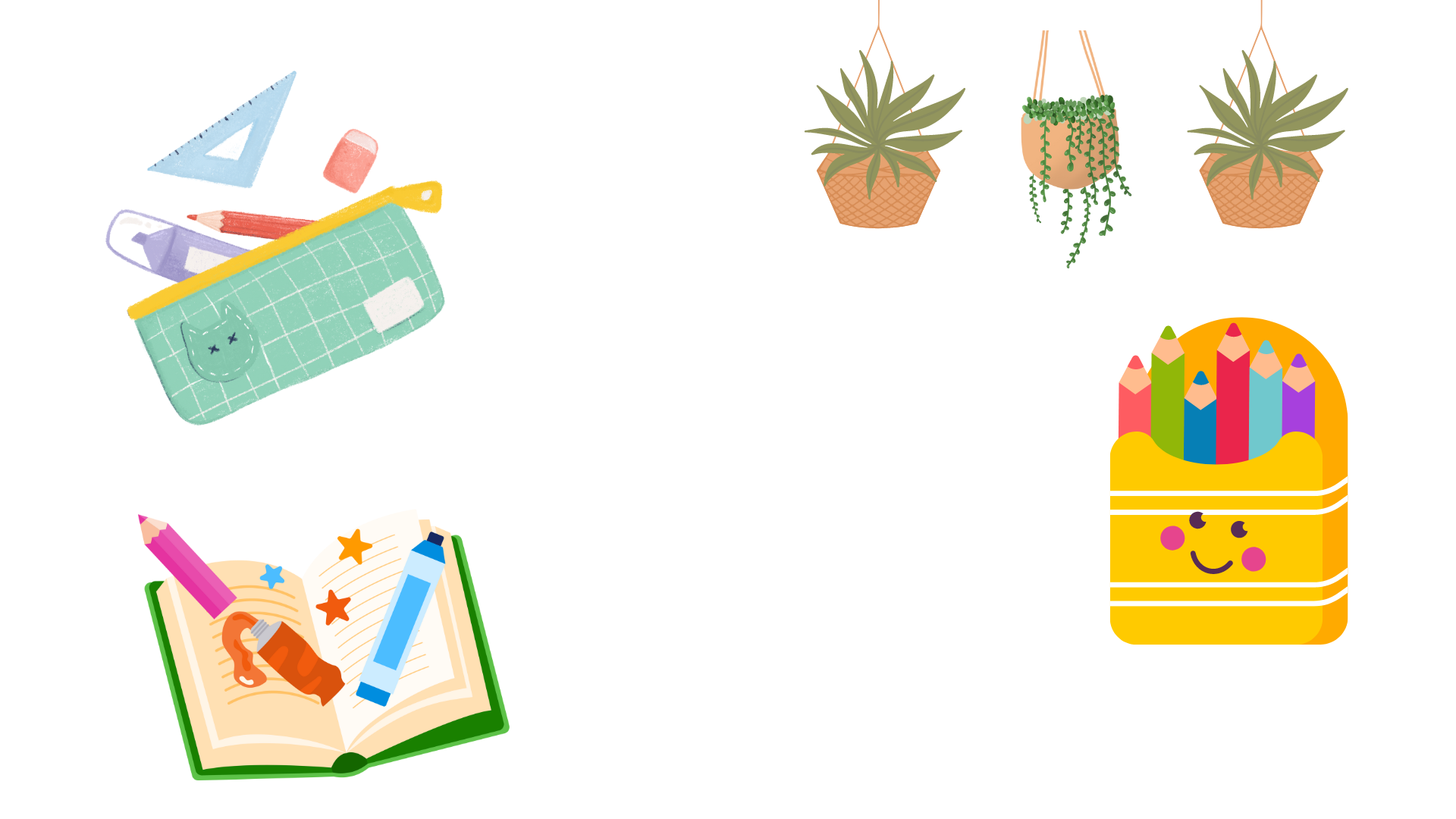 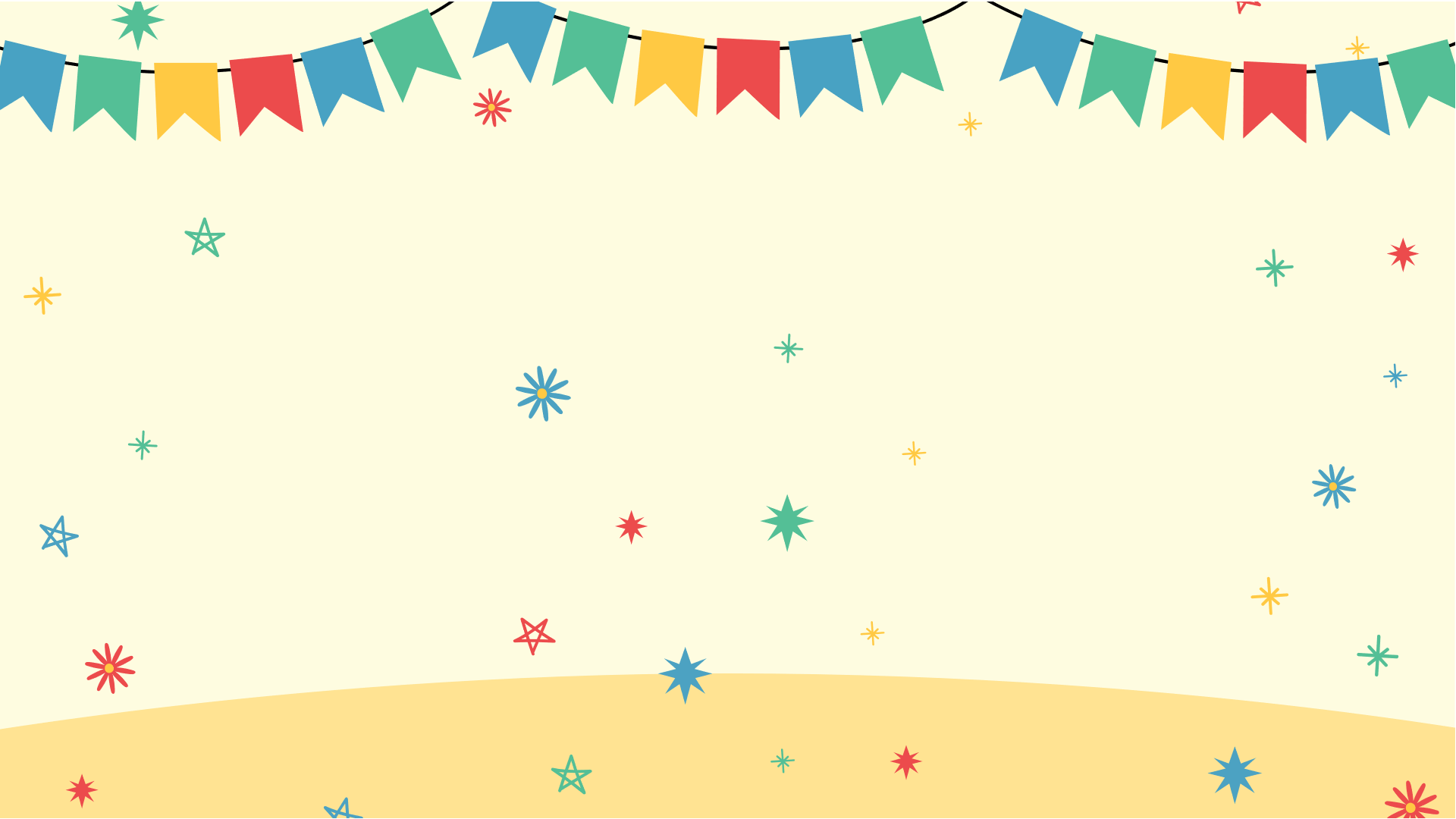 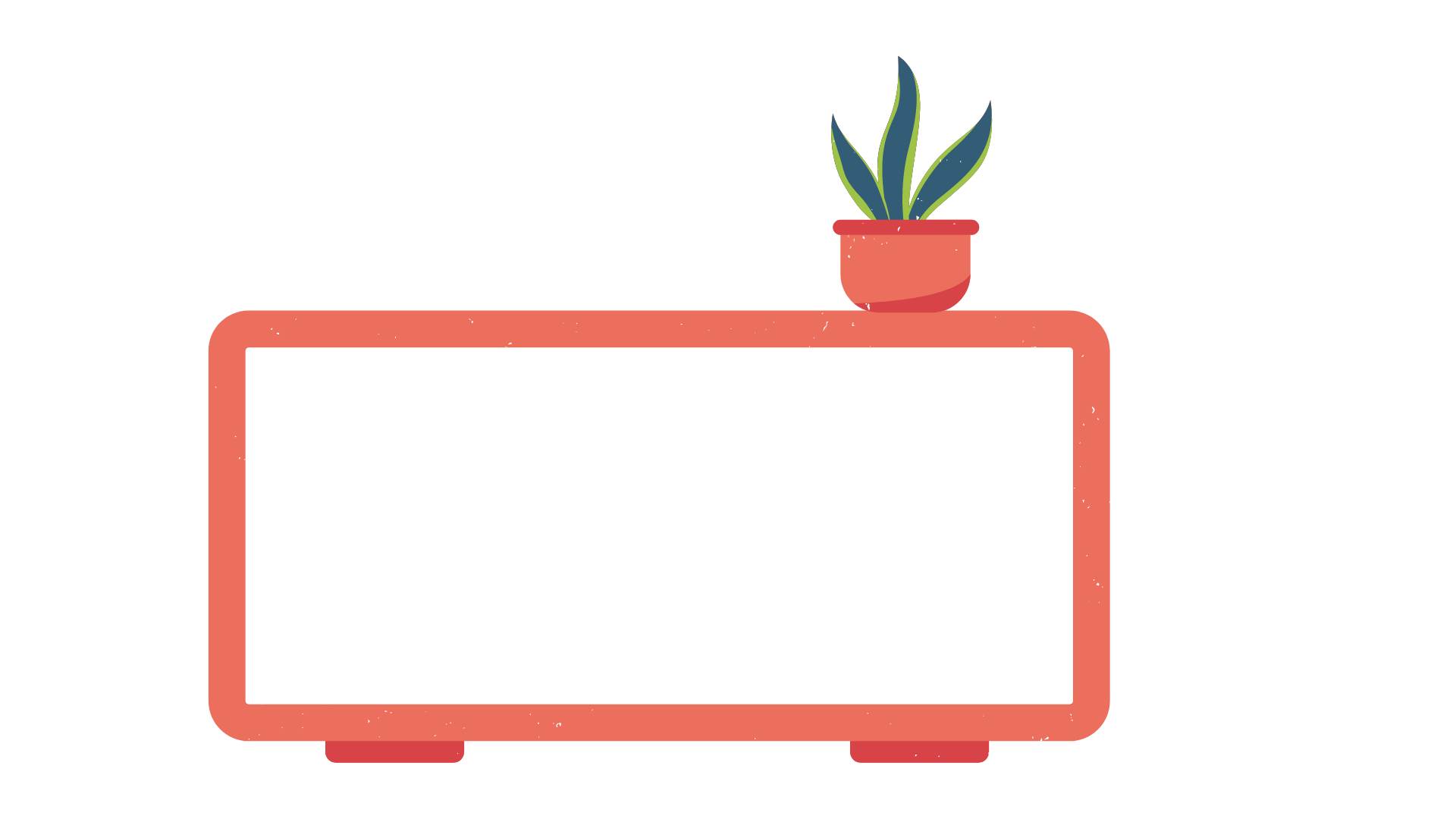 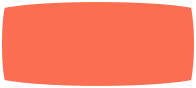 Các nhóm
Lắng nghe – nhận xét 
– rút kinh nghiệm
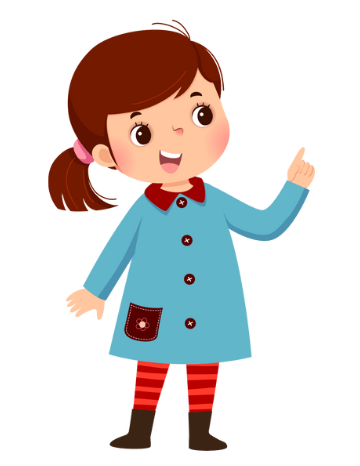 Chia sẻ trước lớp
Em thích phiếu đọc sách của ai?
Điều gì khiến em thích?
Em học được điều gì từ cách viết phiếu đọc sách của bạn?
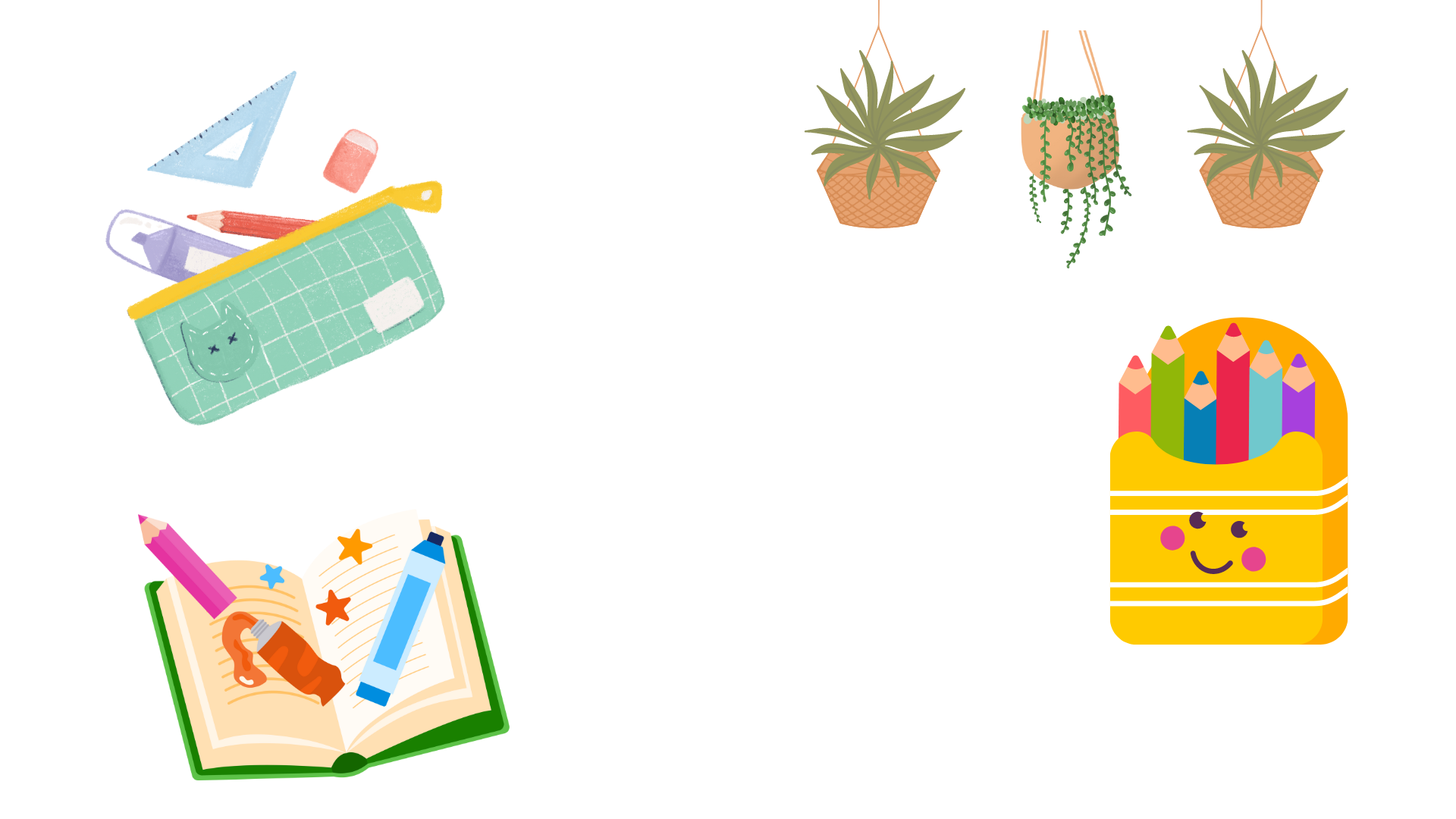 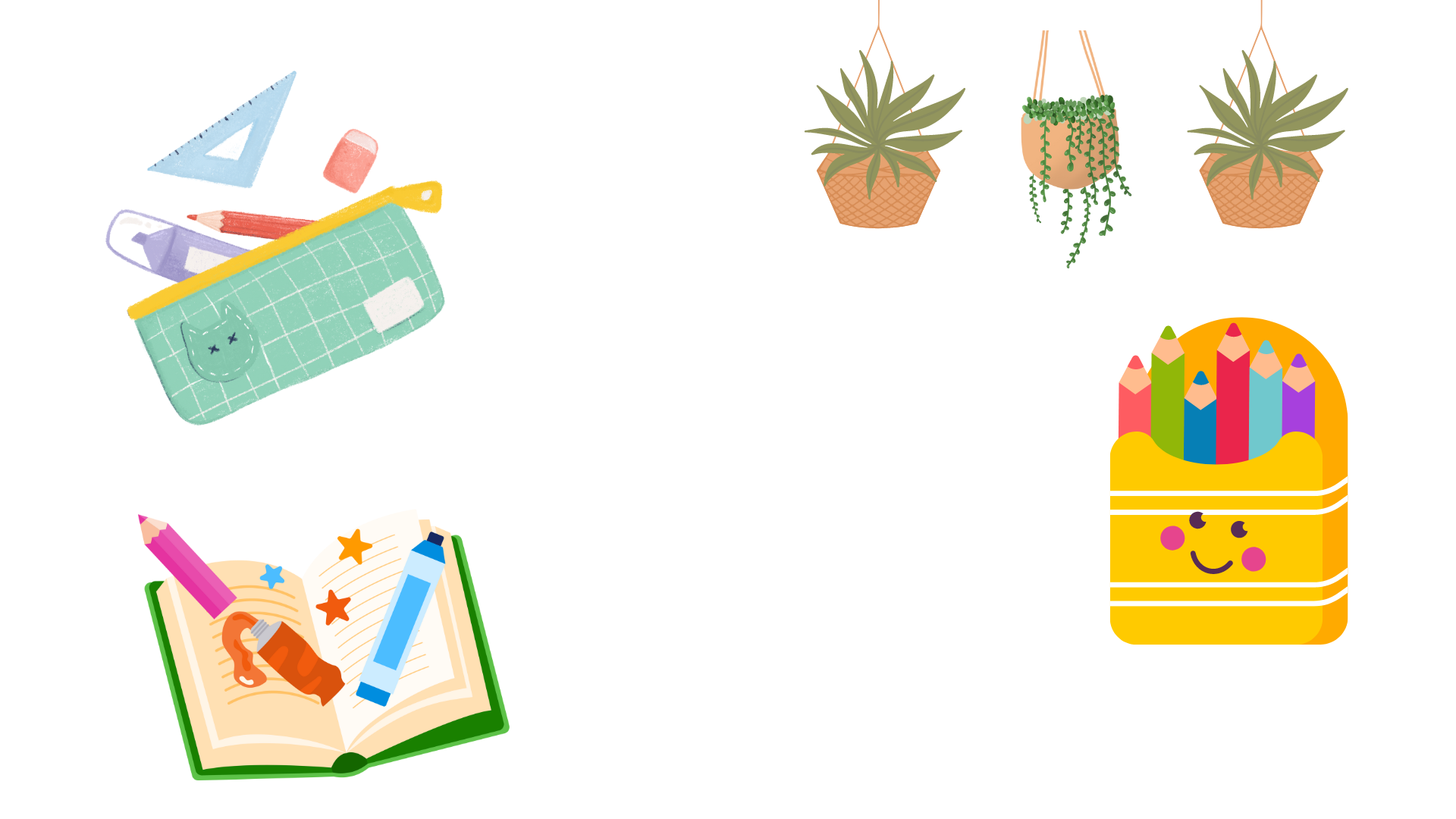 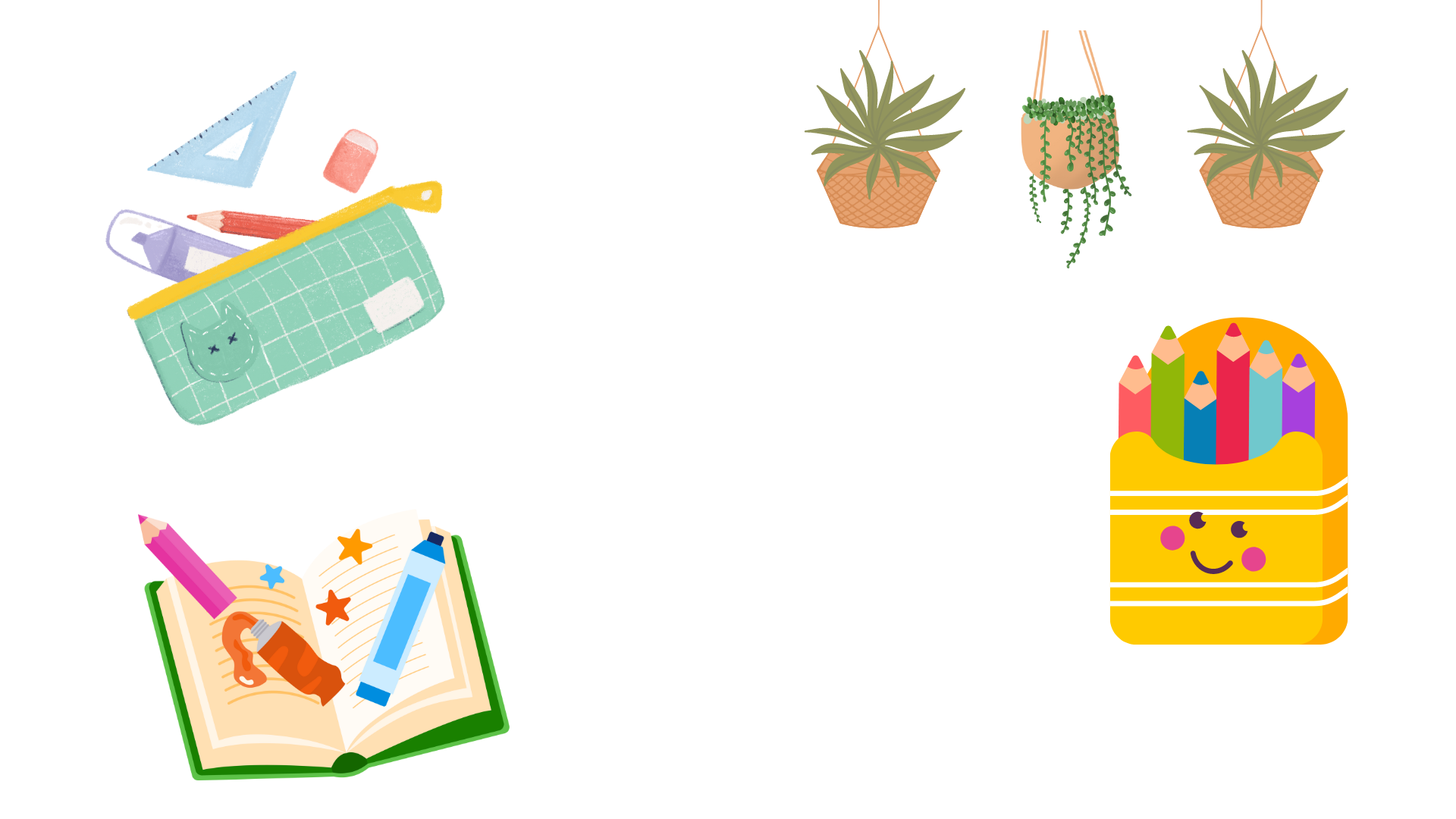 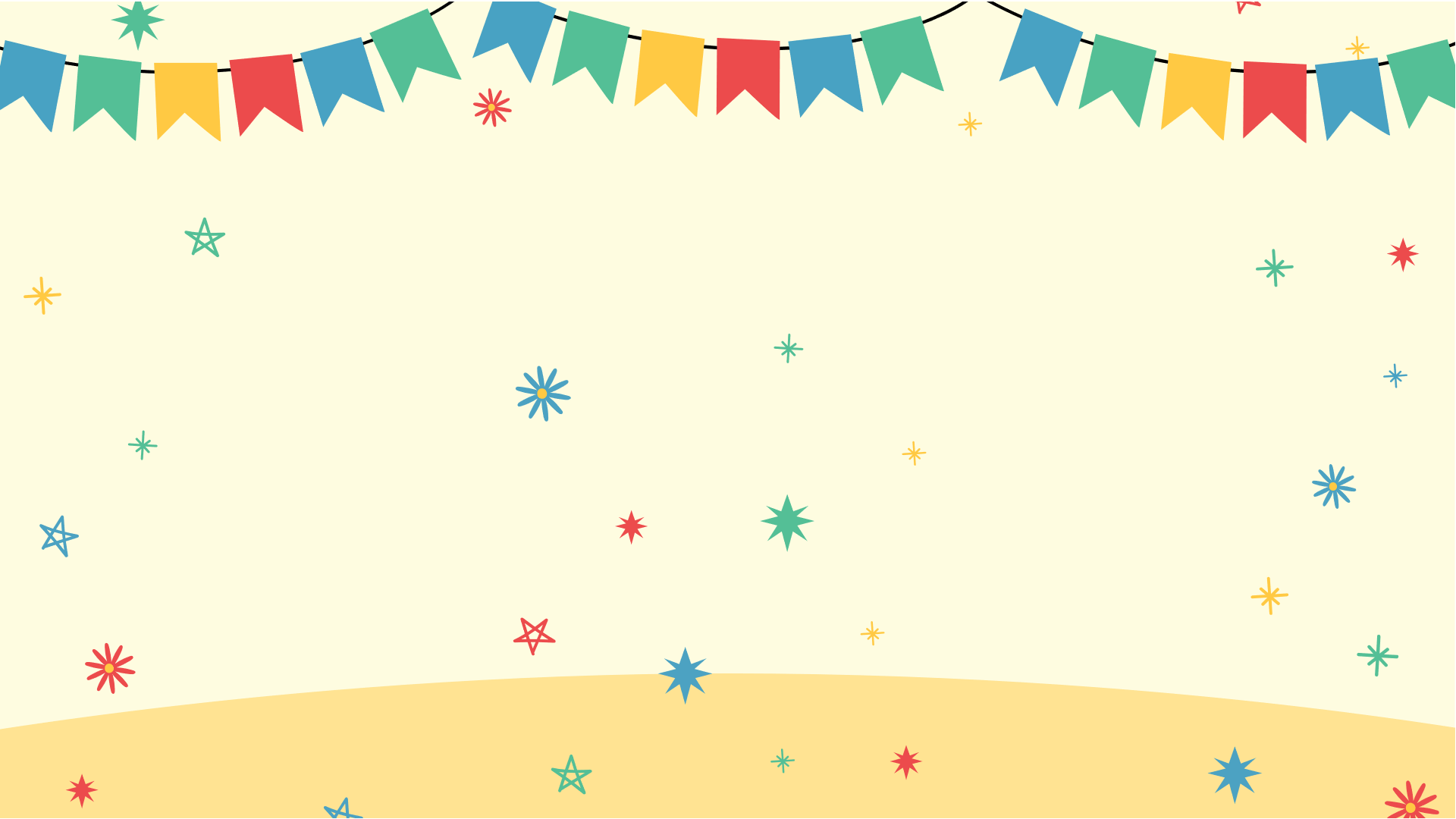 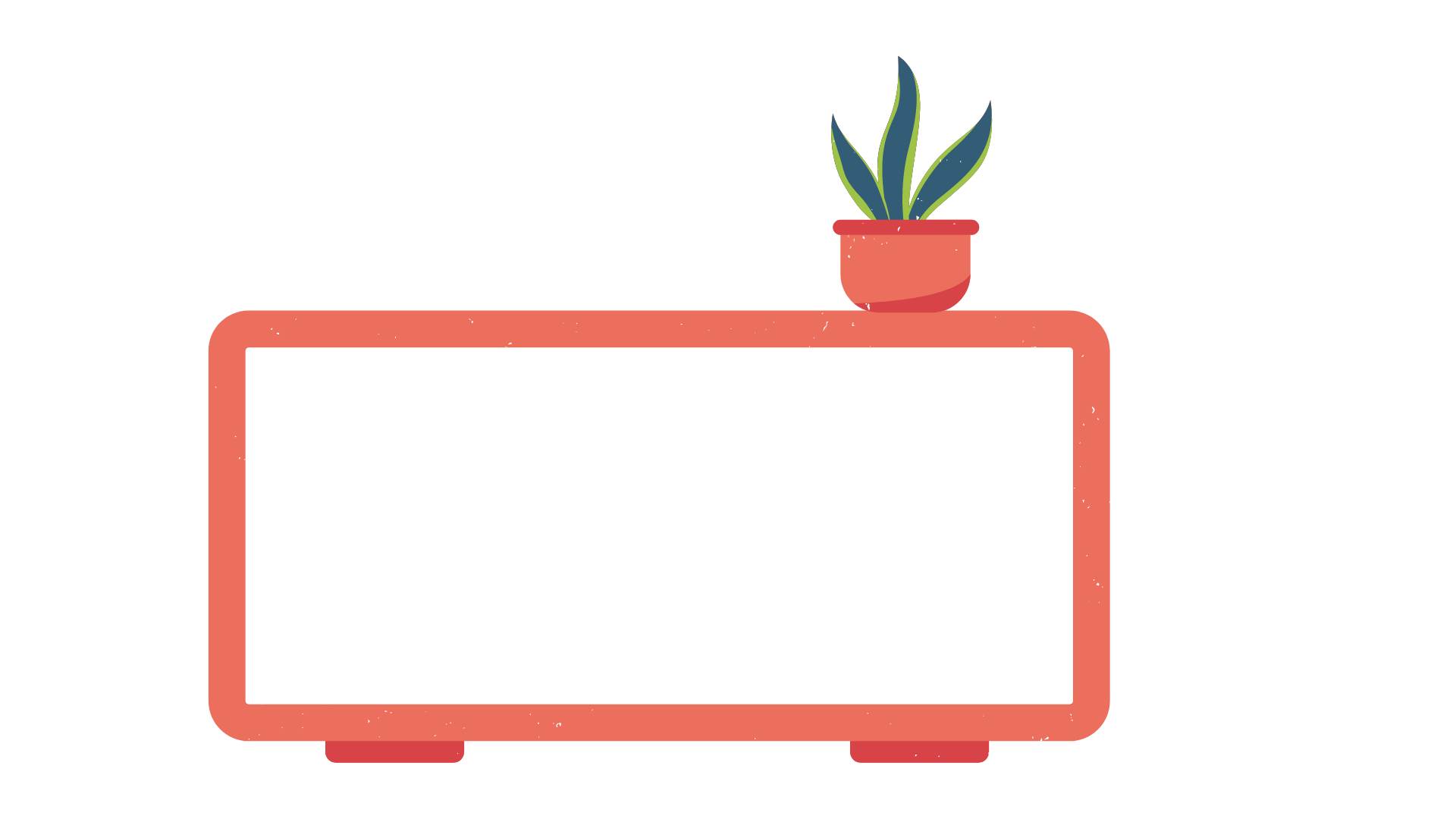 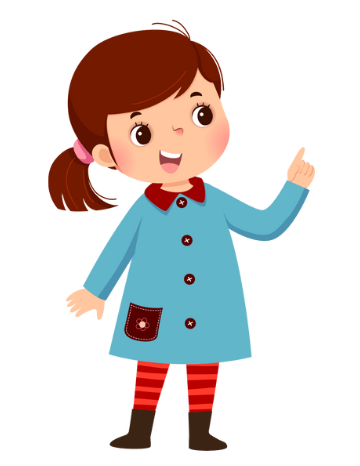 Bình chọn  
Phiếu đọc ấn tượng
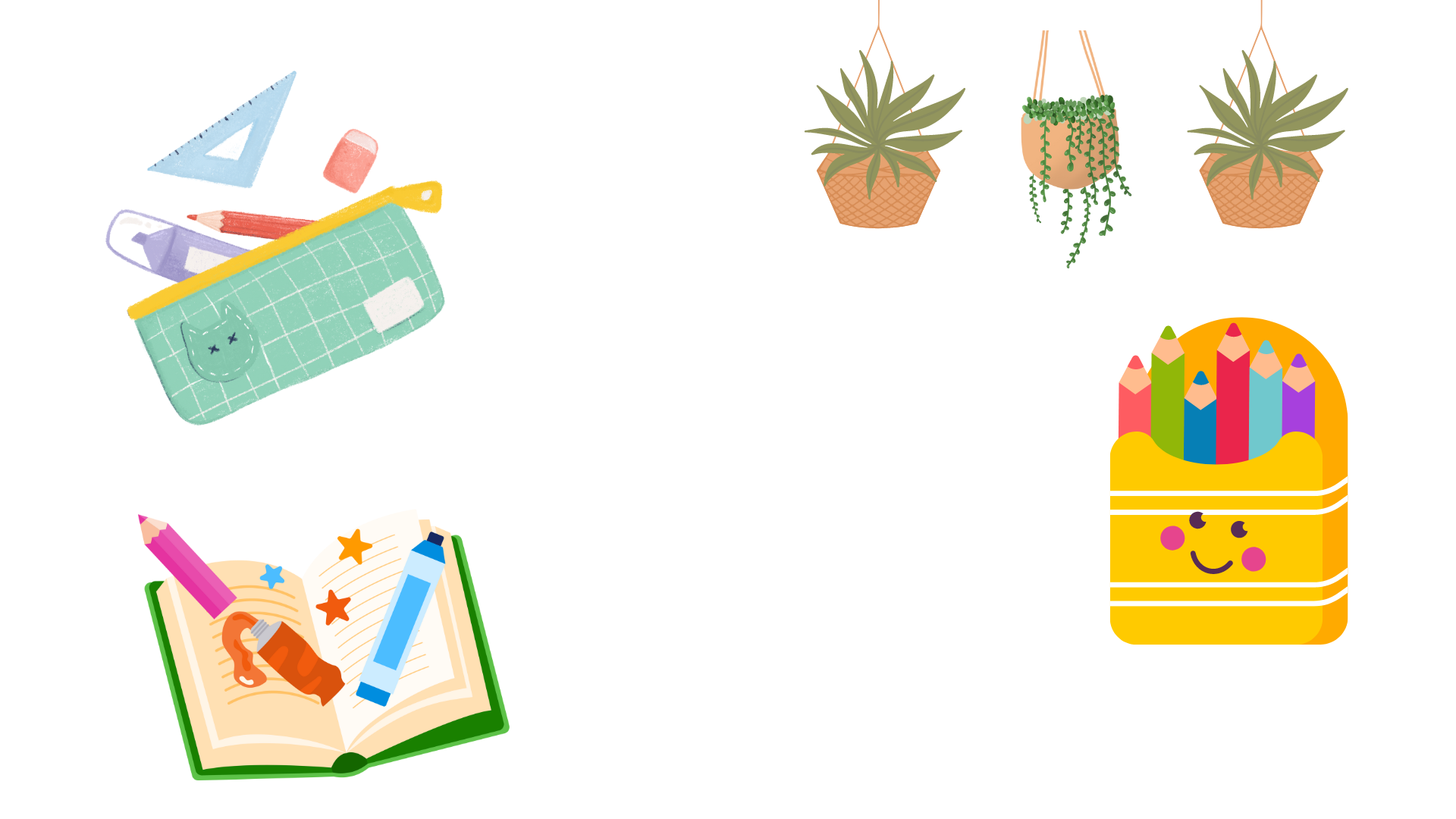 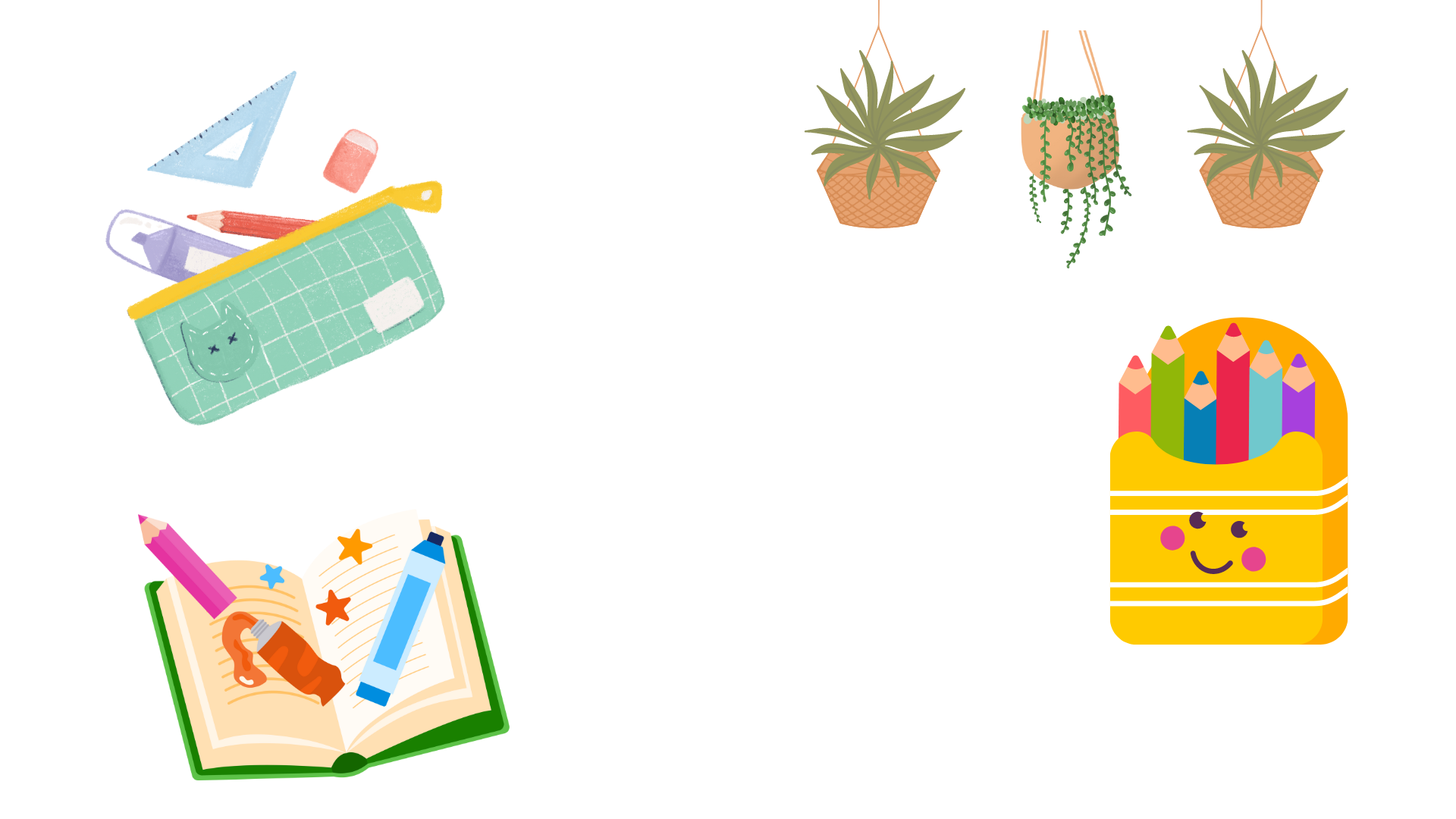 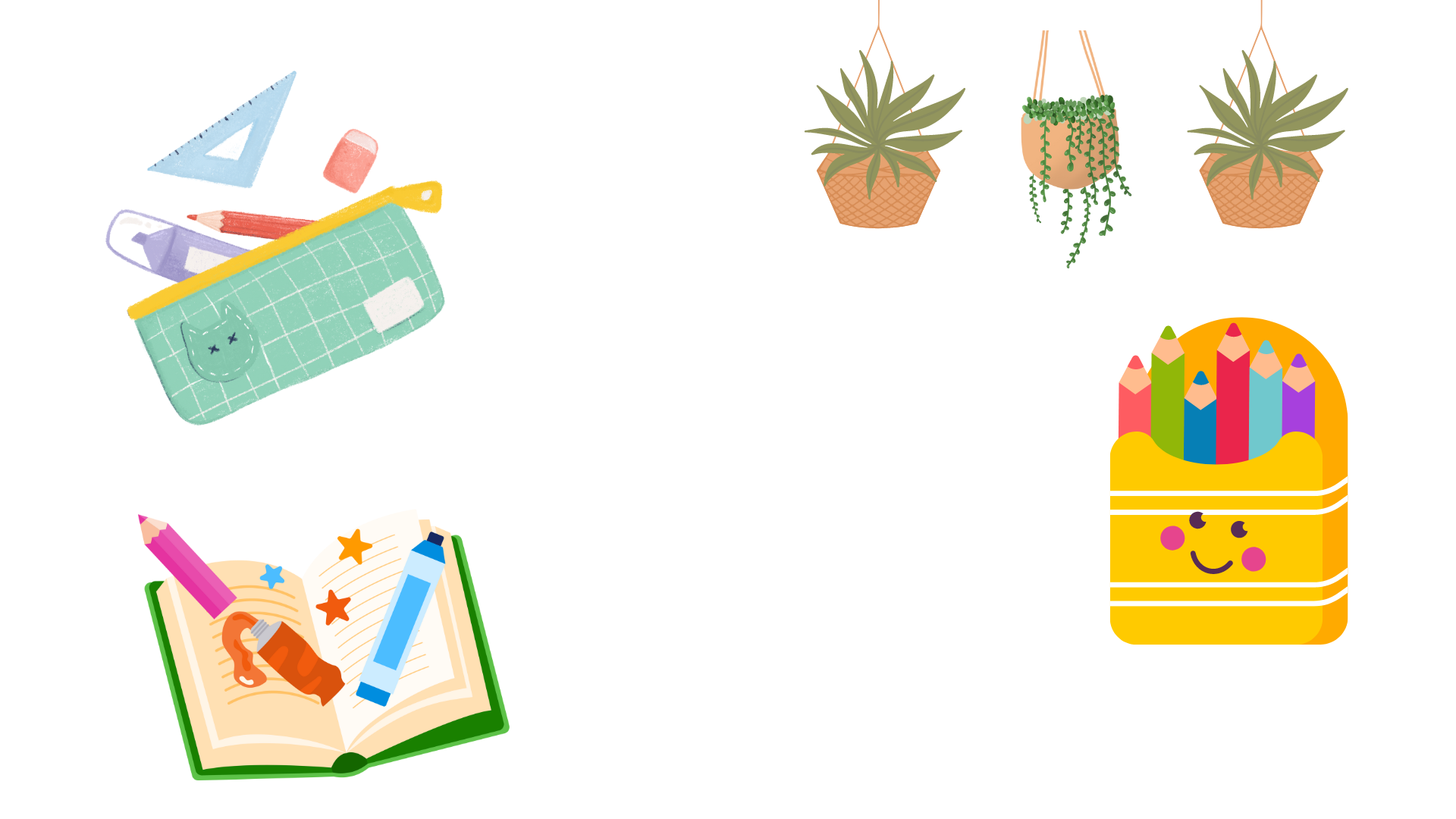 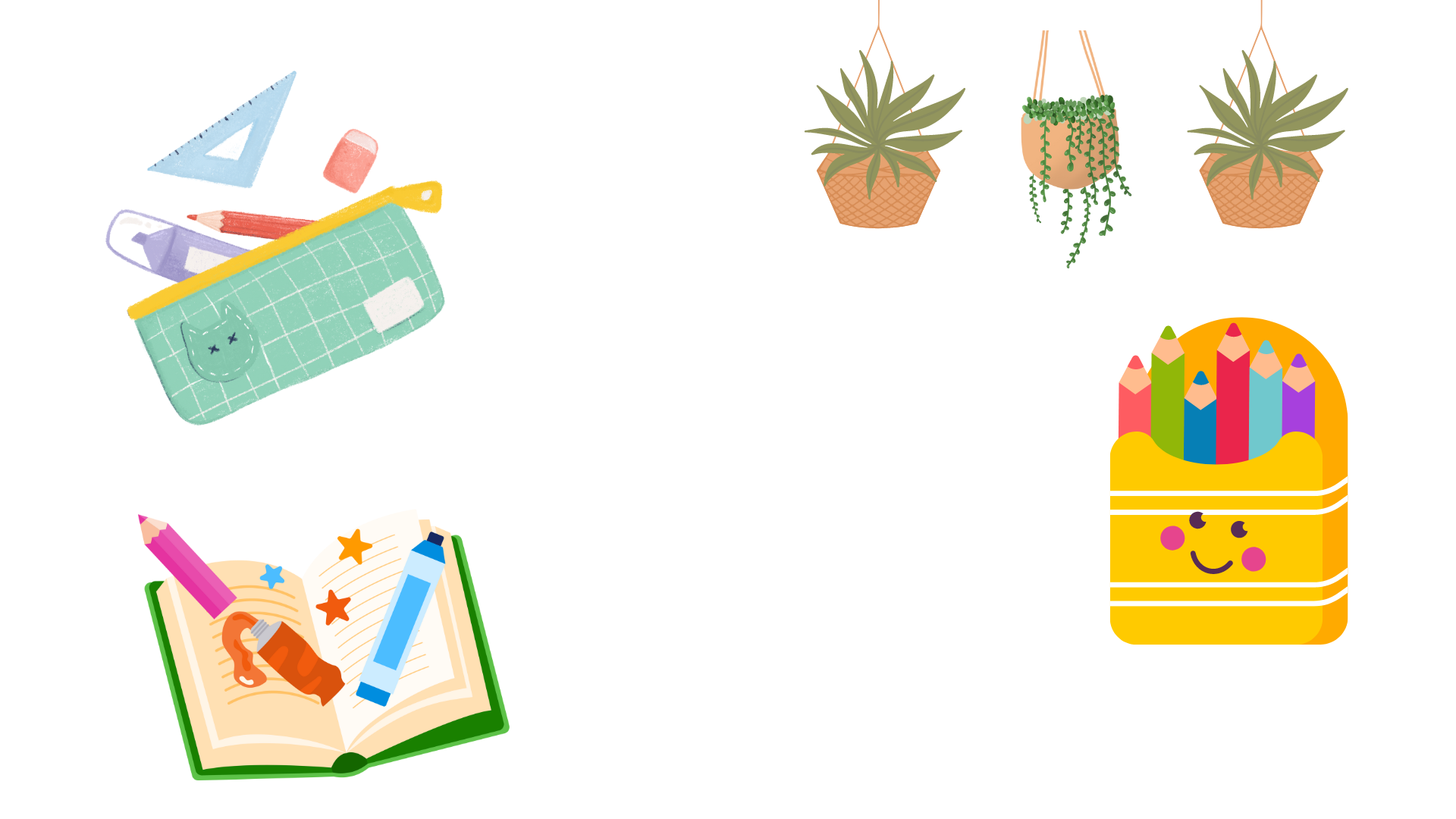 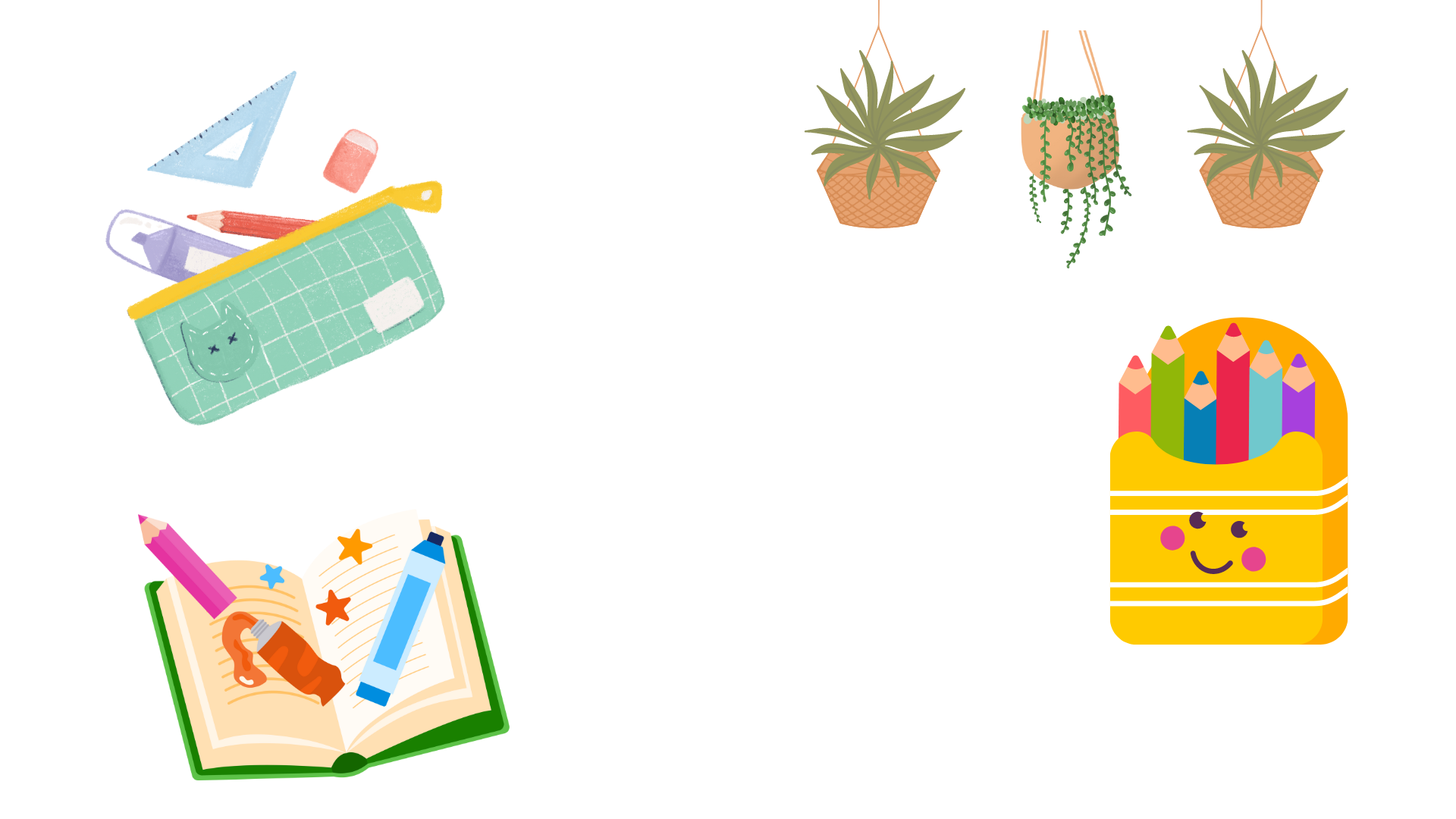 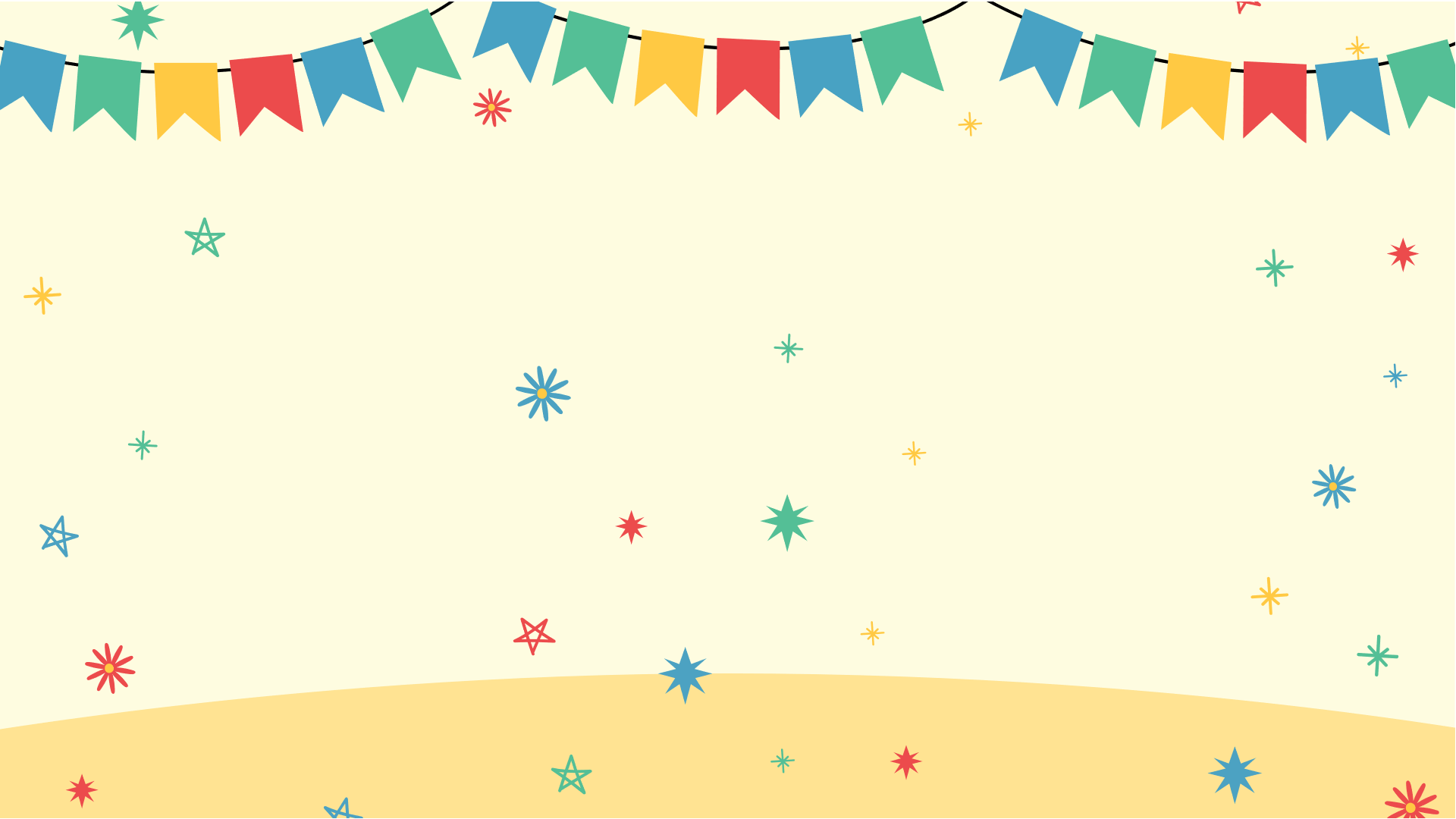 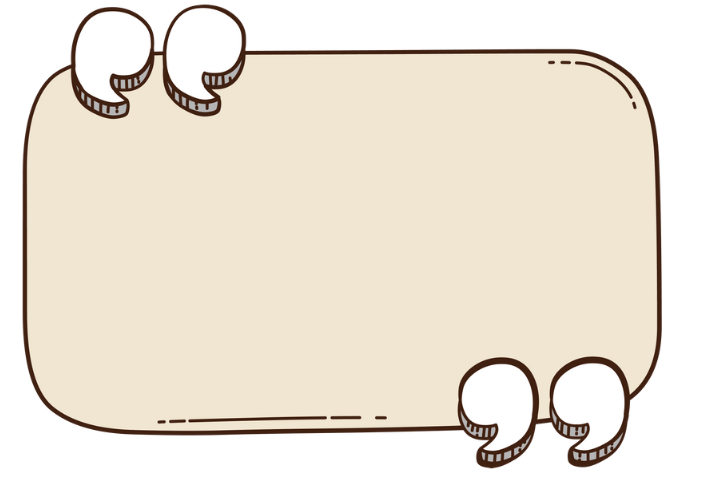 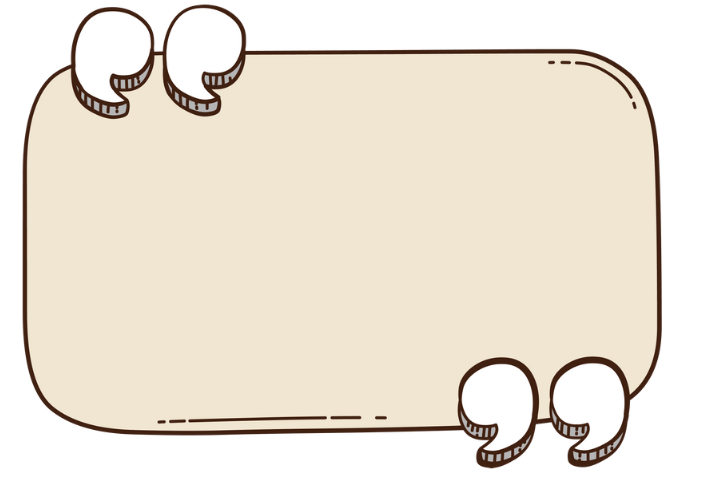 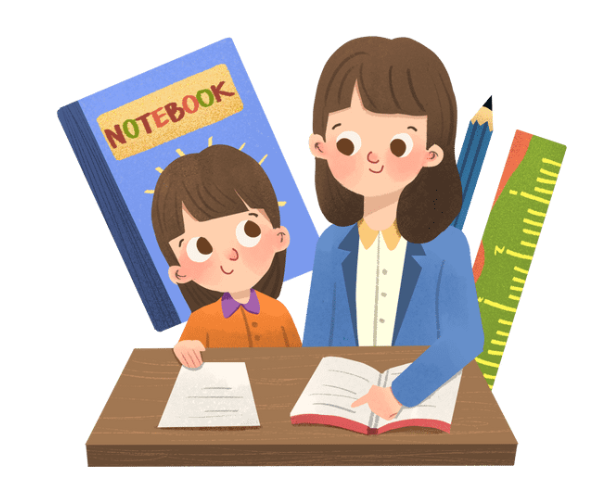 Bạn nhận xét
Giáo viên nhận xét
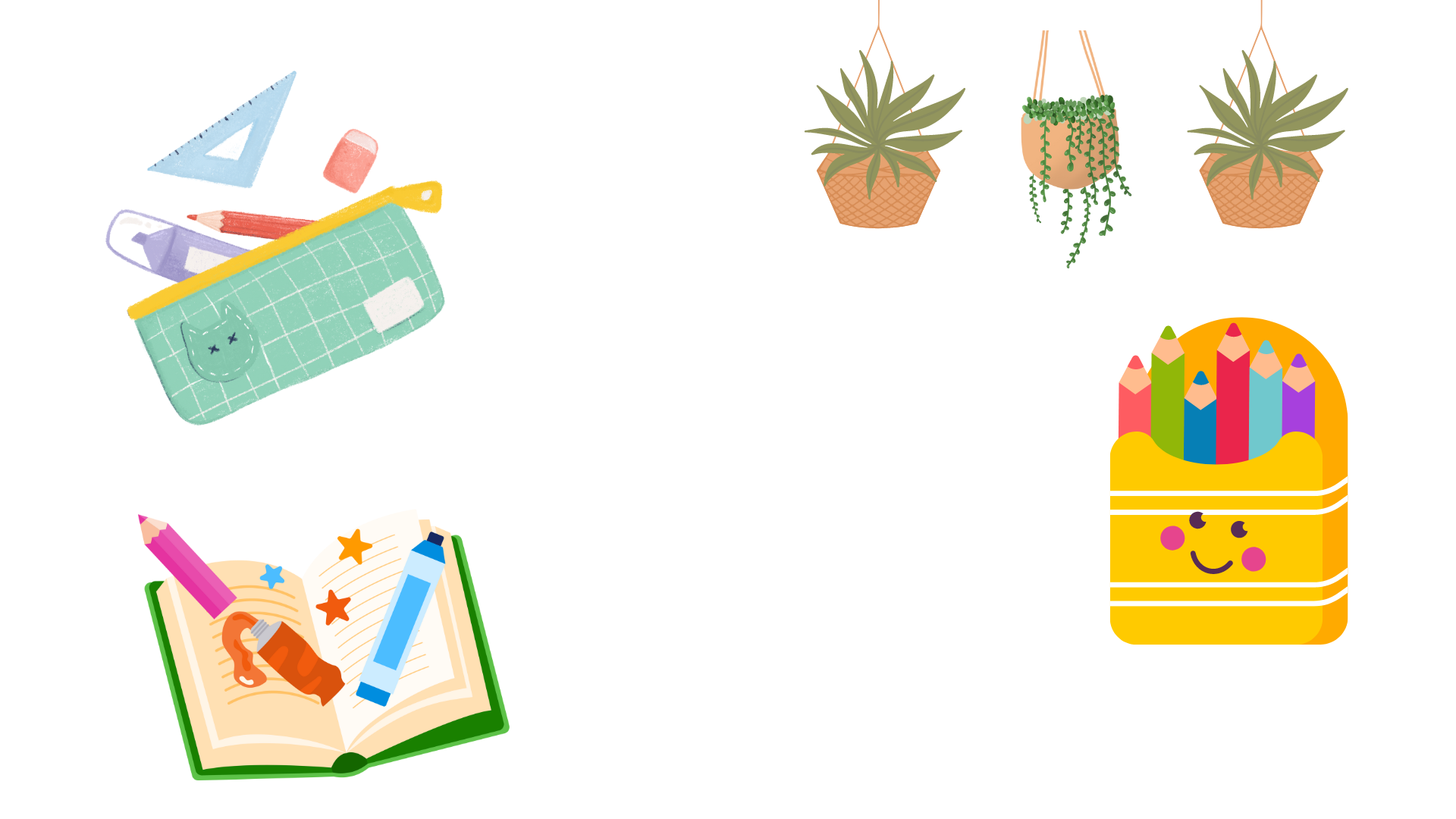 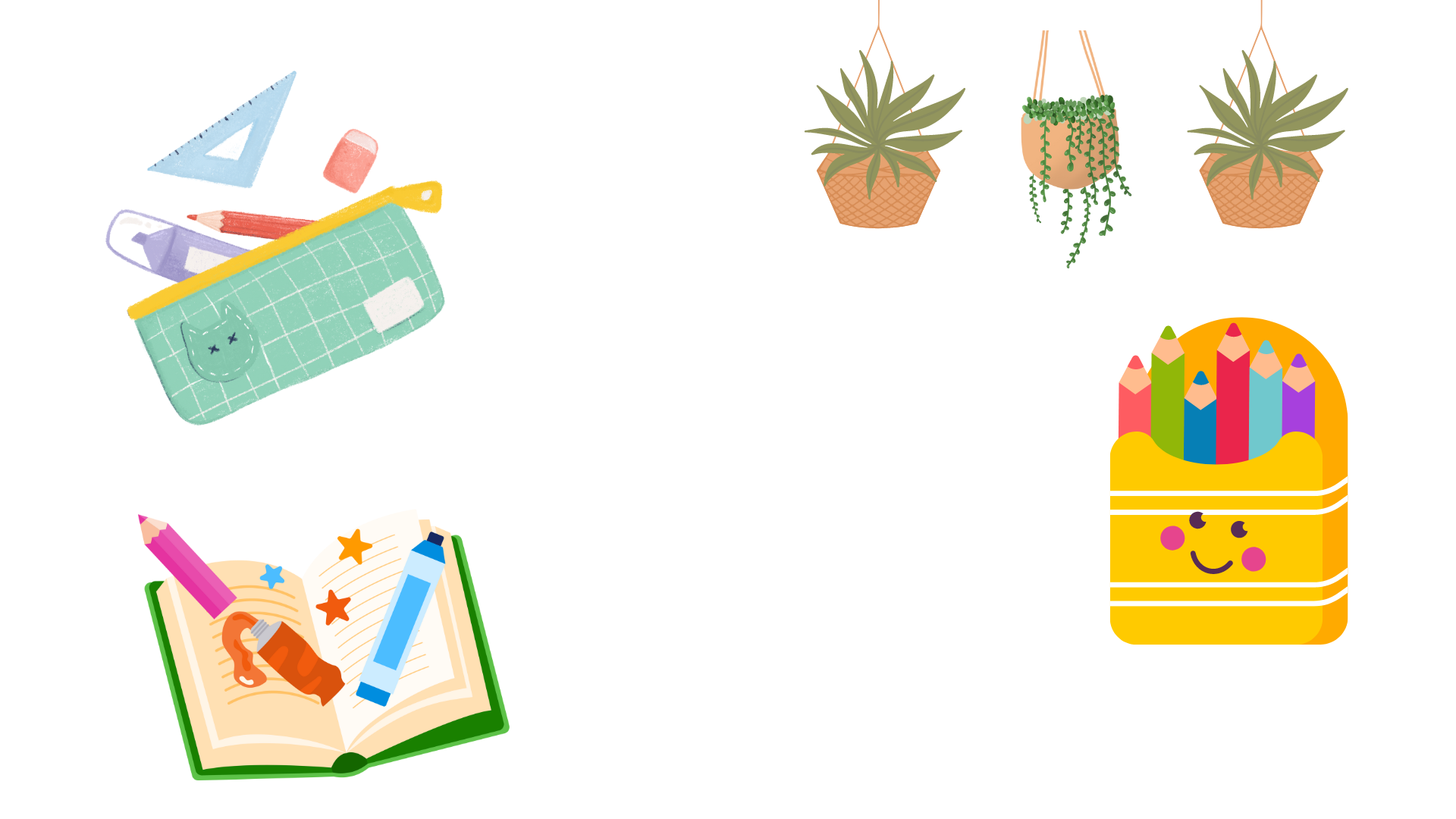 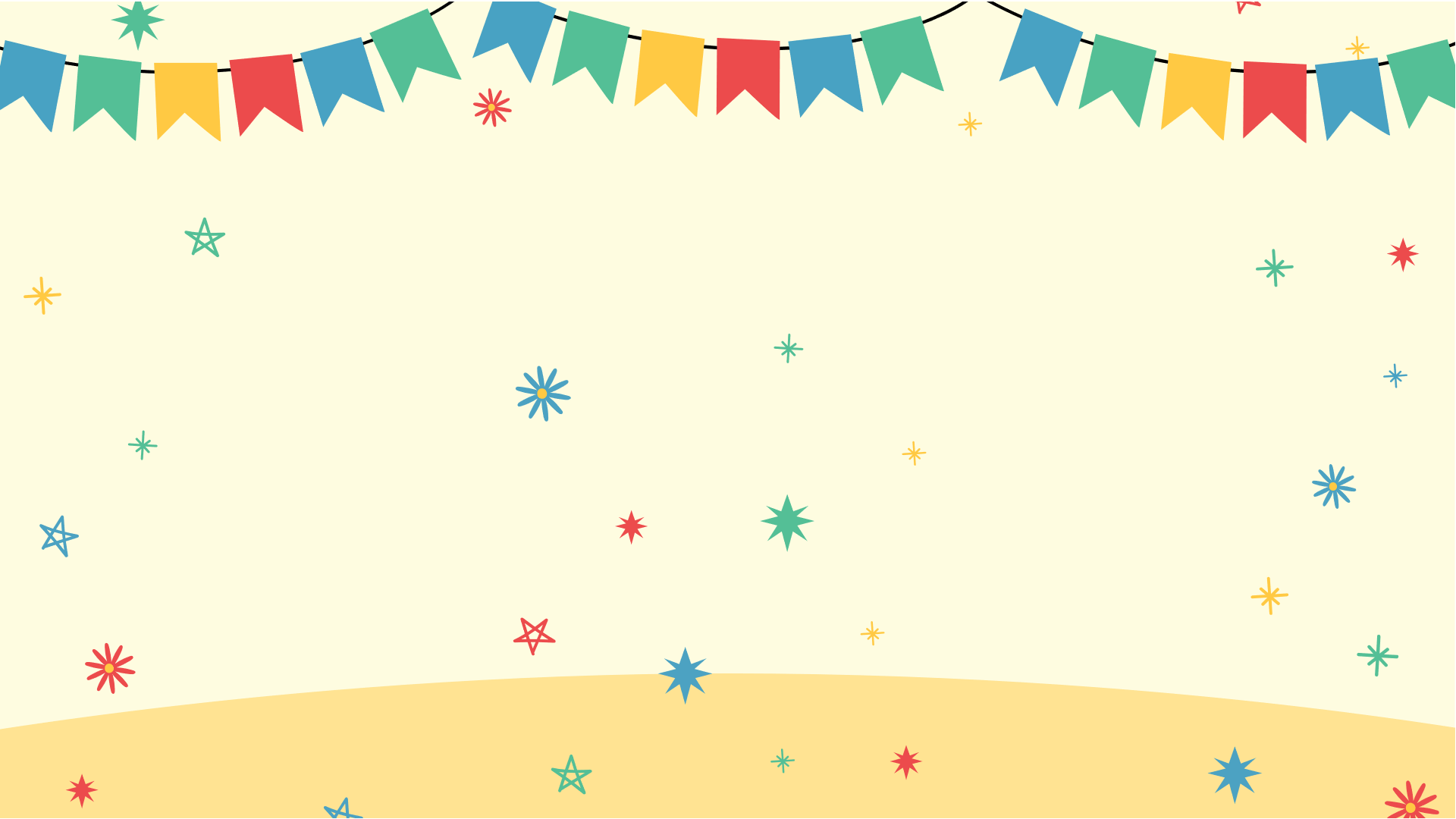 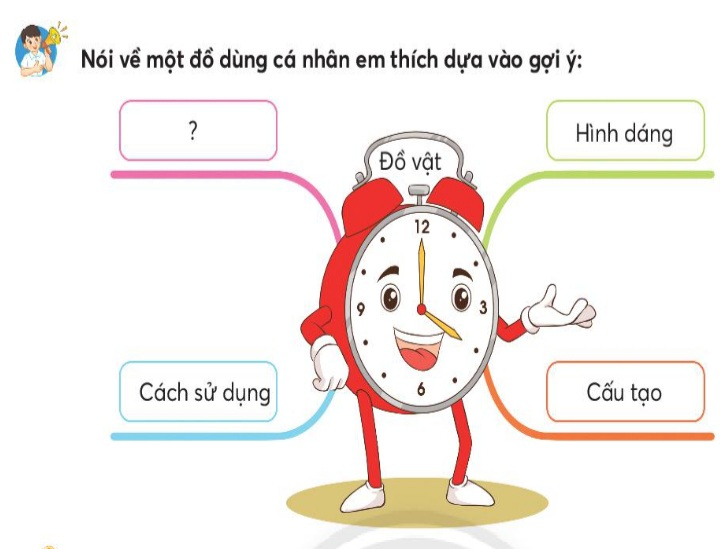 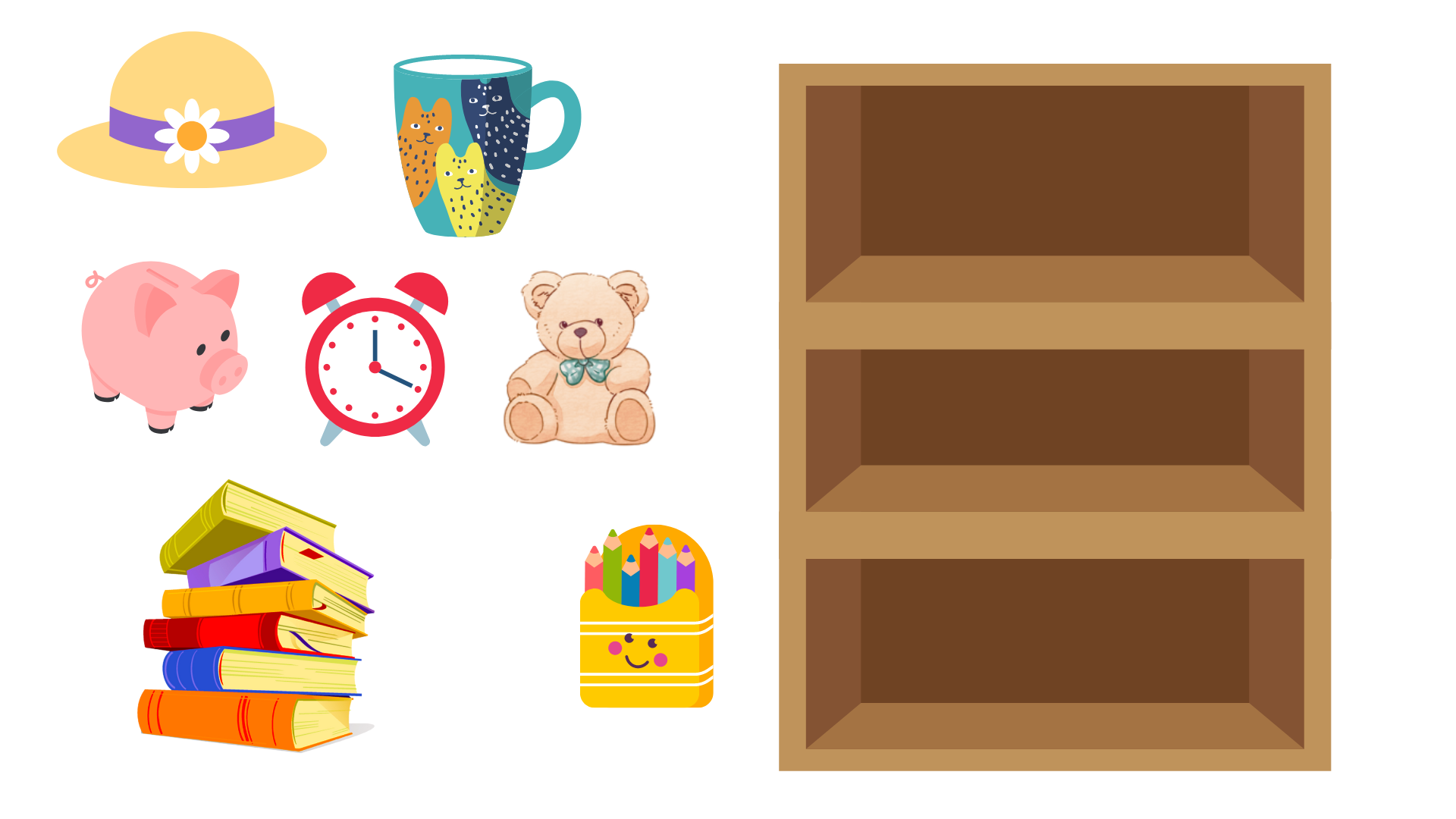 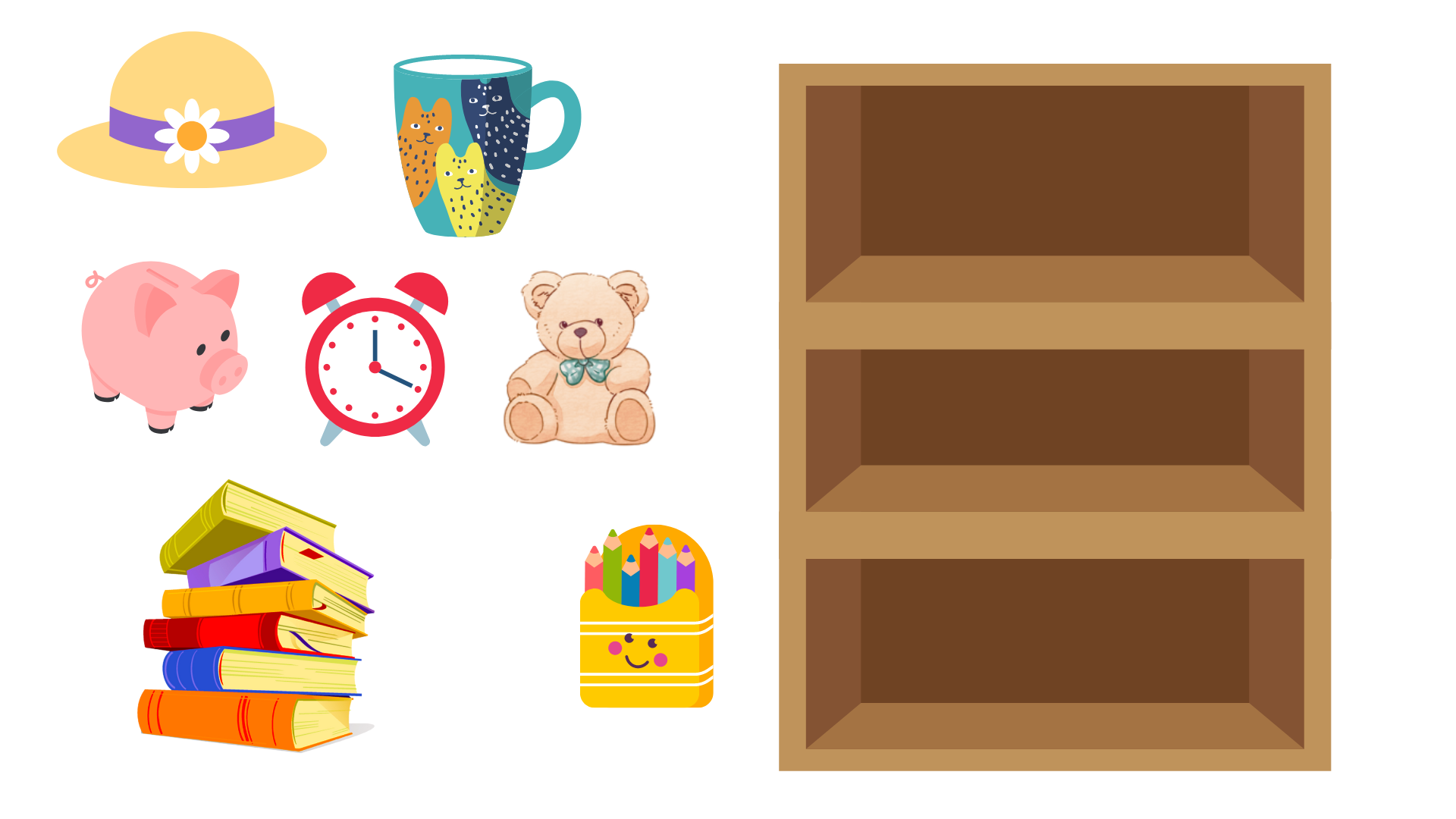 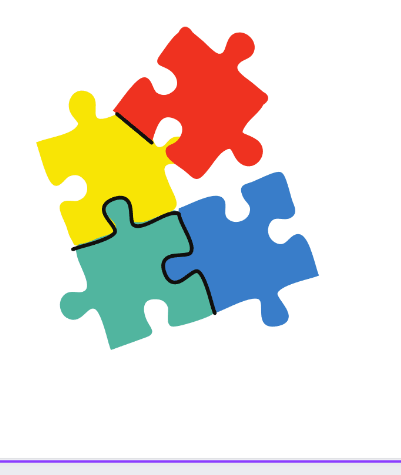 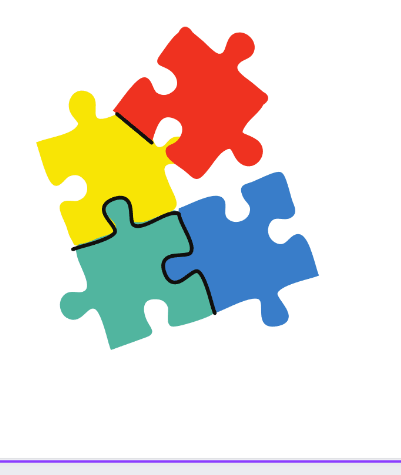 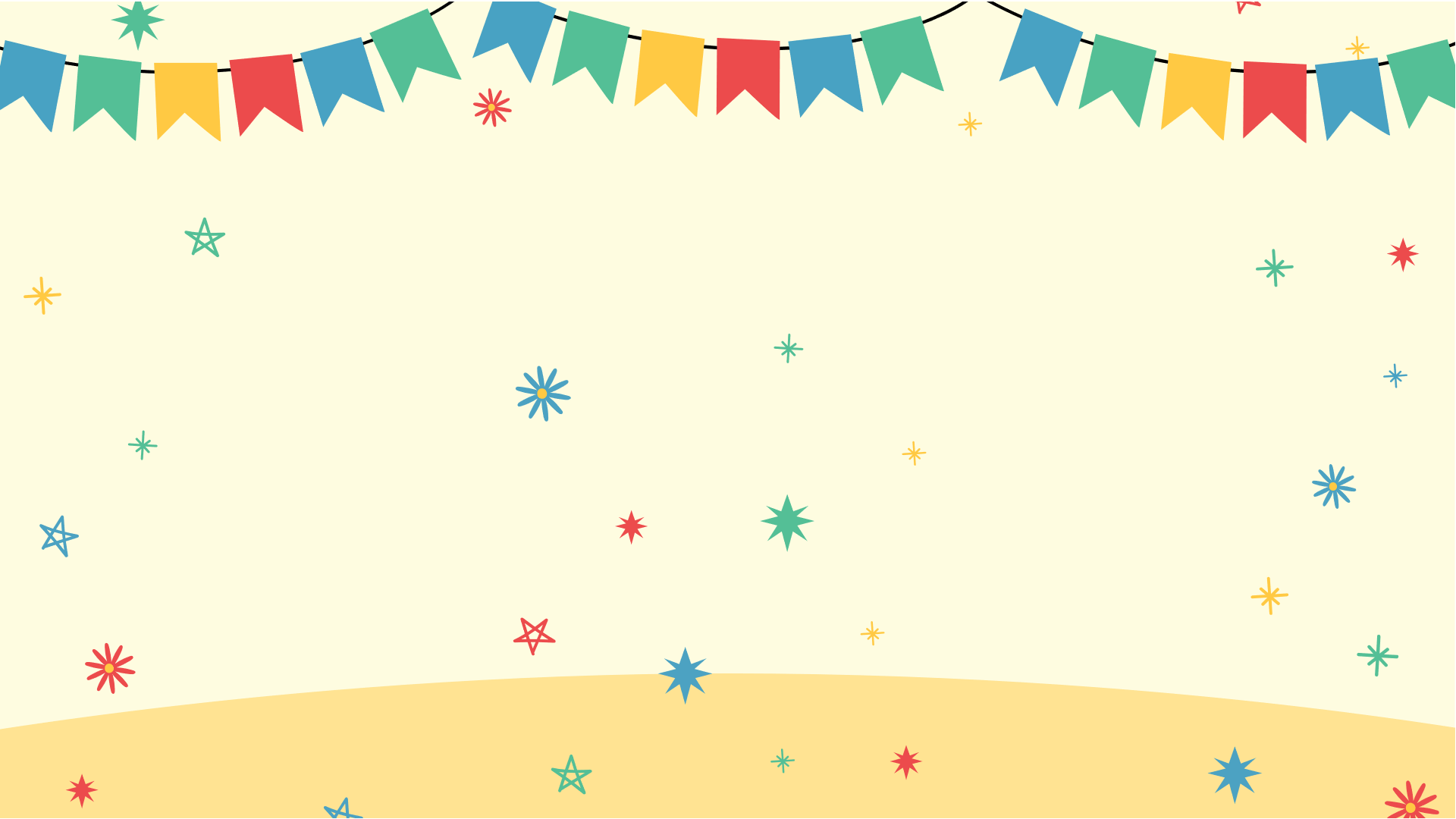 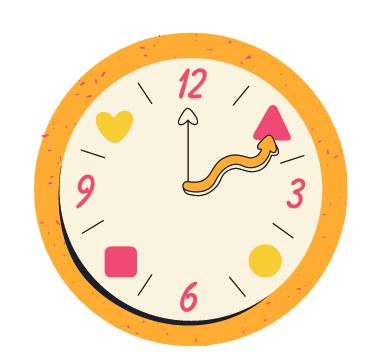 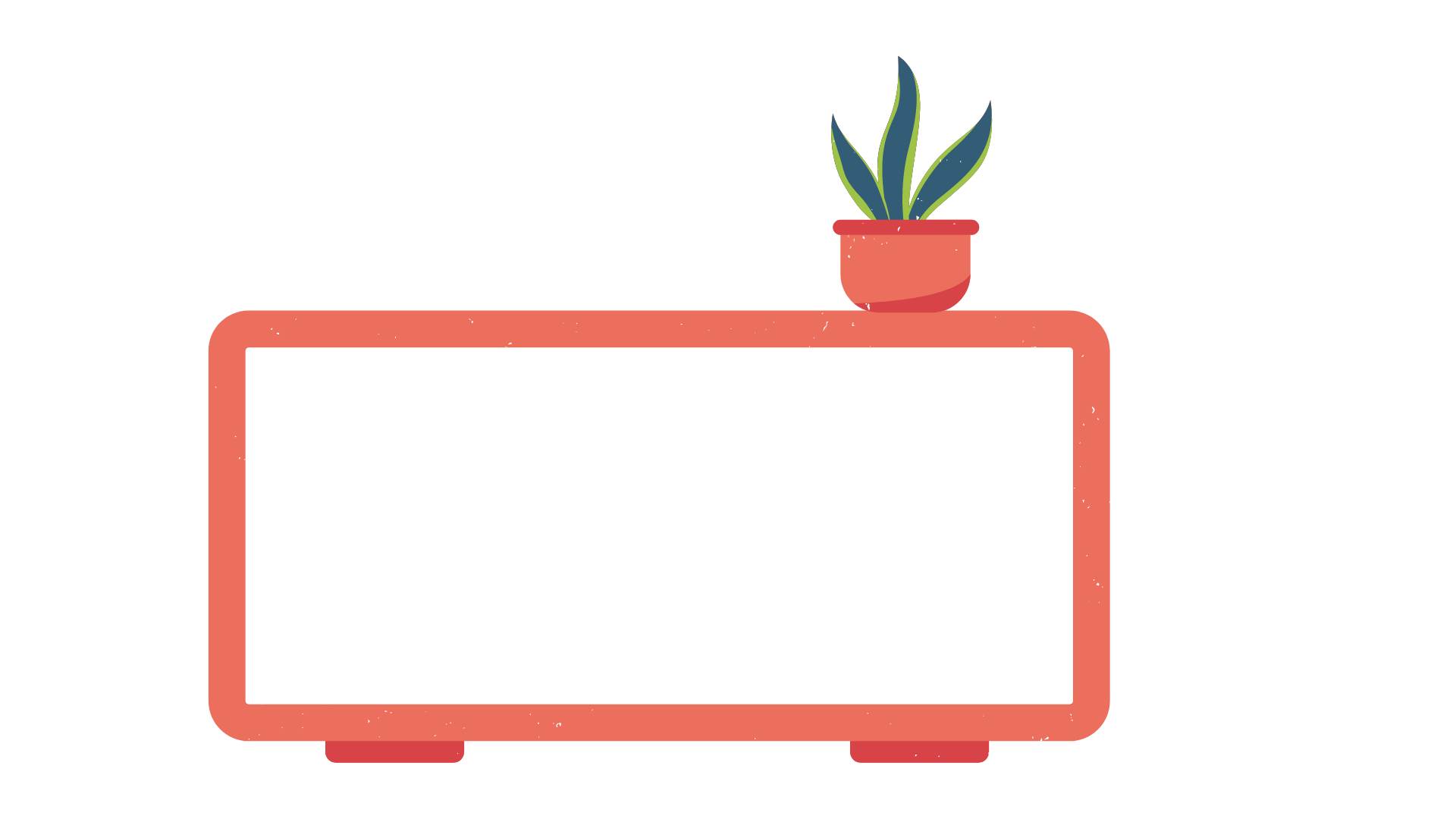 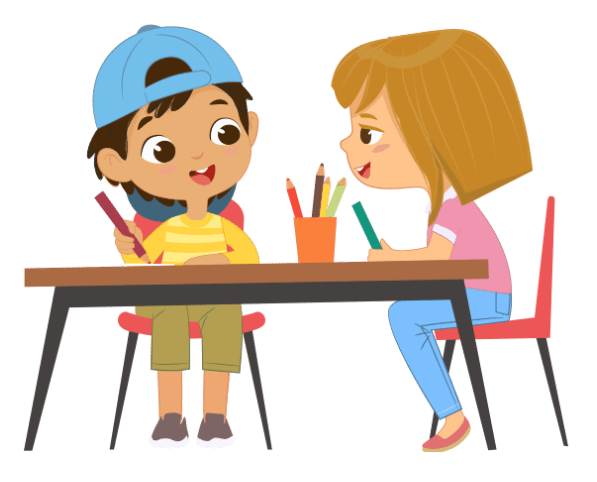 Nhóm đôi
Chia sẻ với bạn về một món đồ dùng cá nhân em thích.
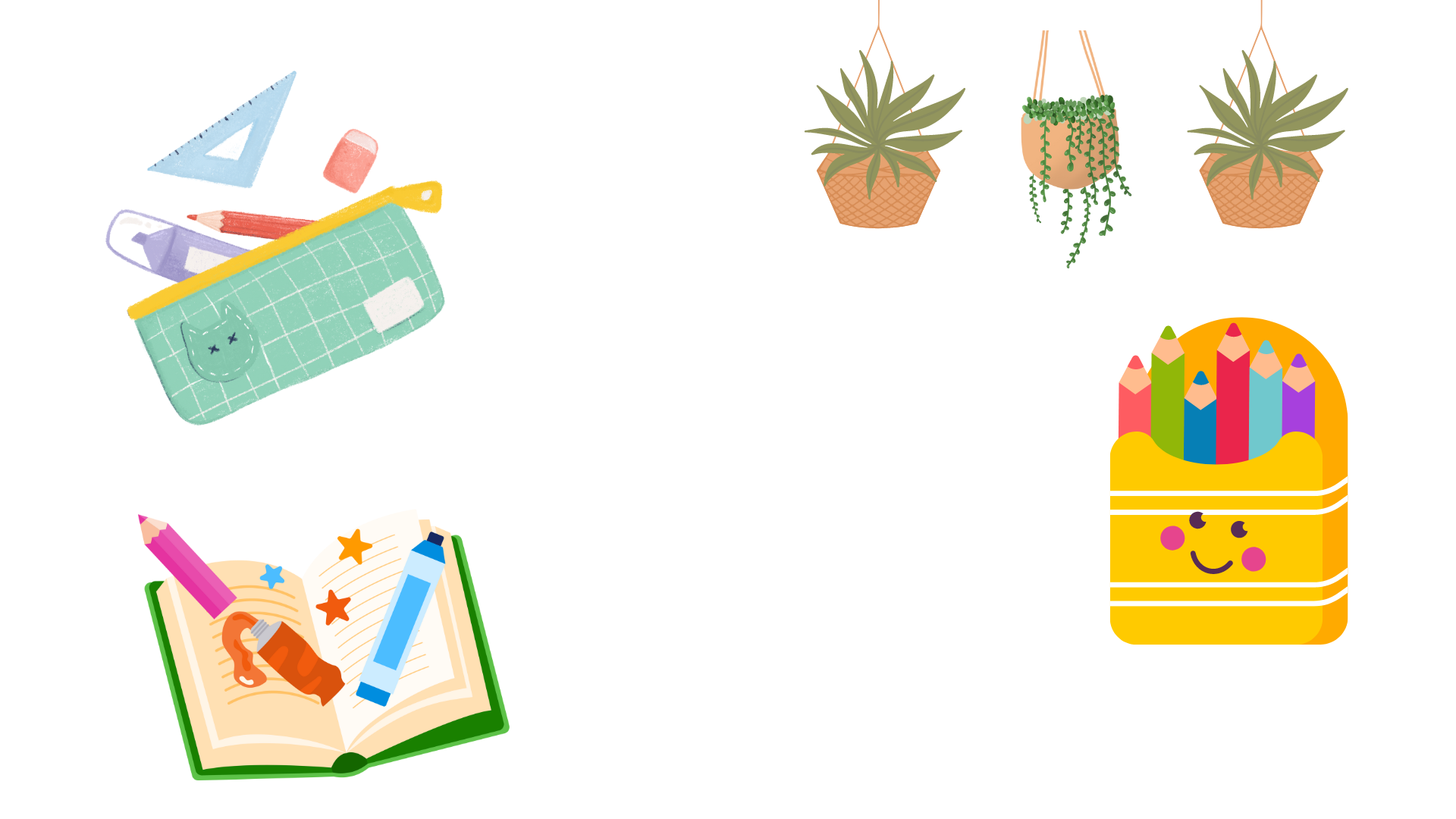 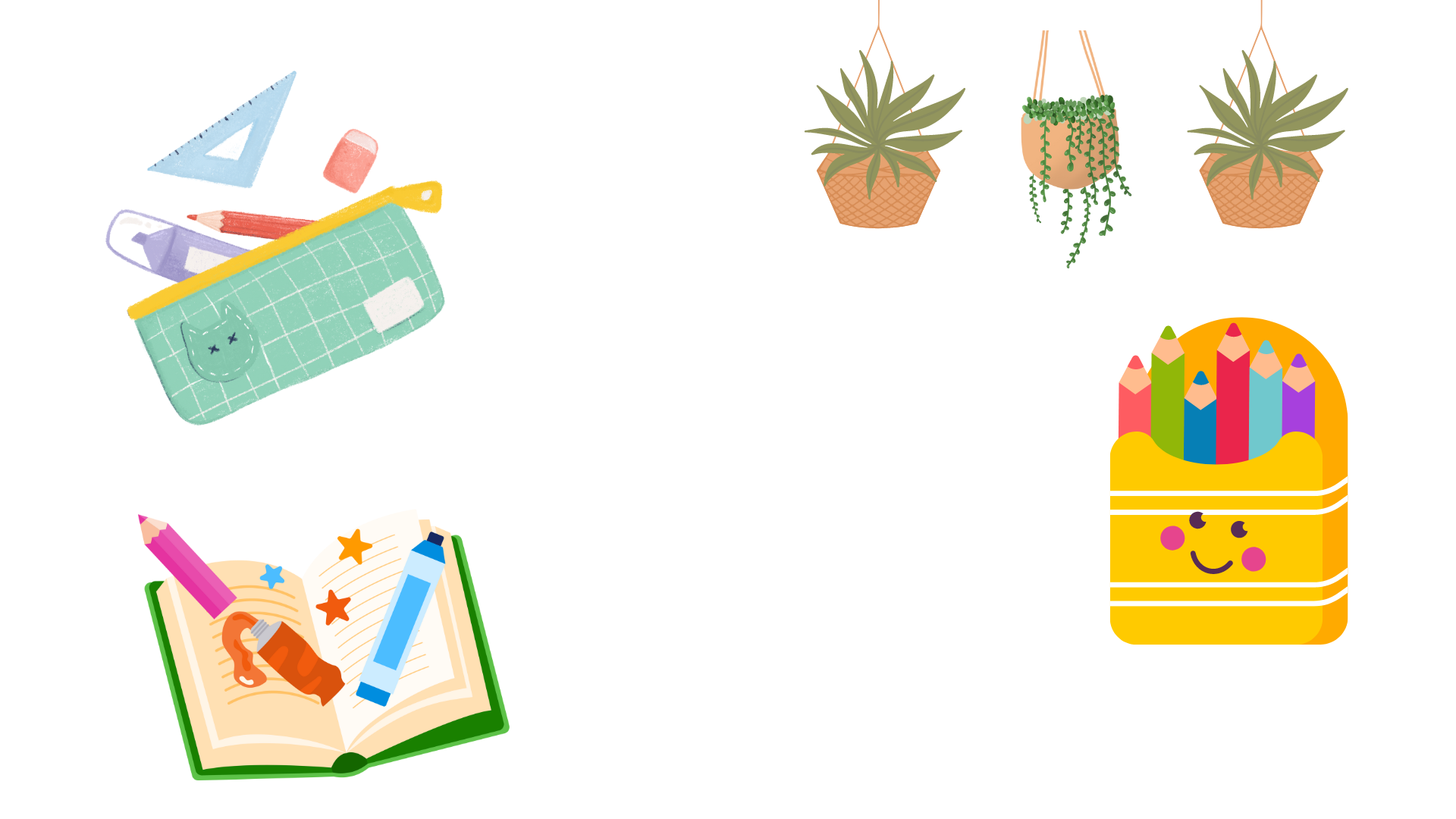 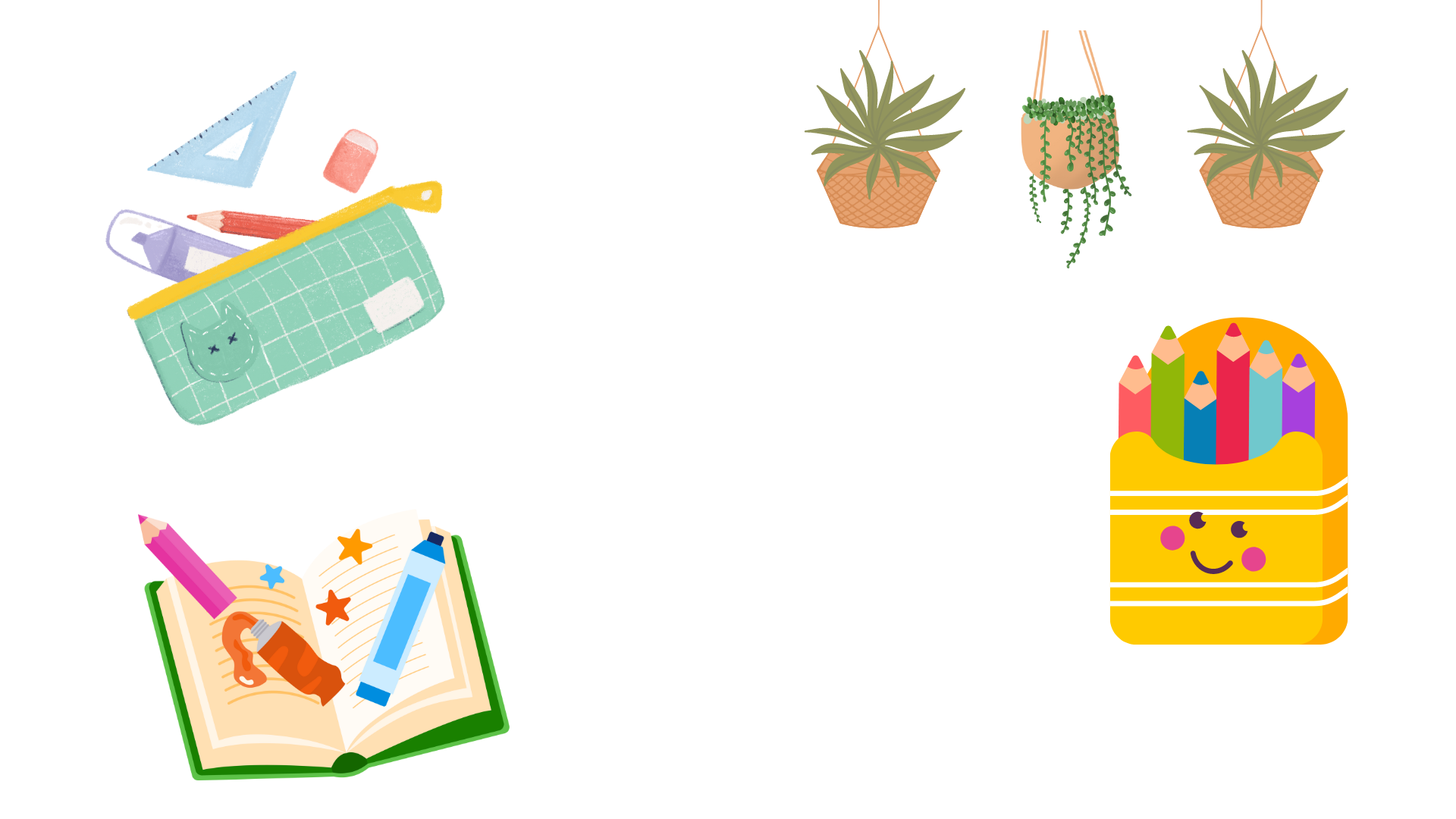 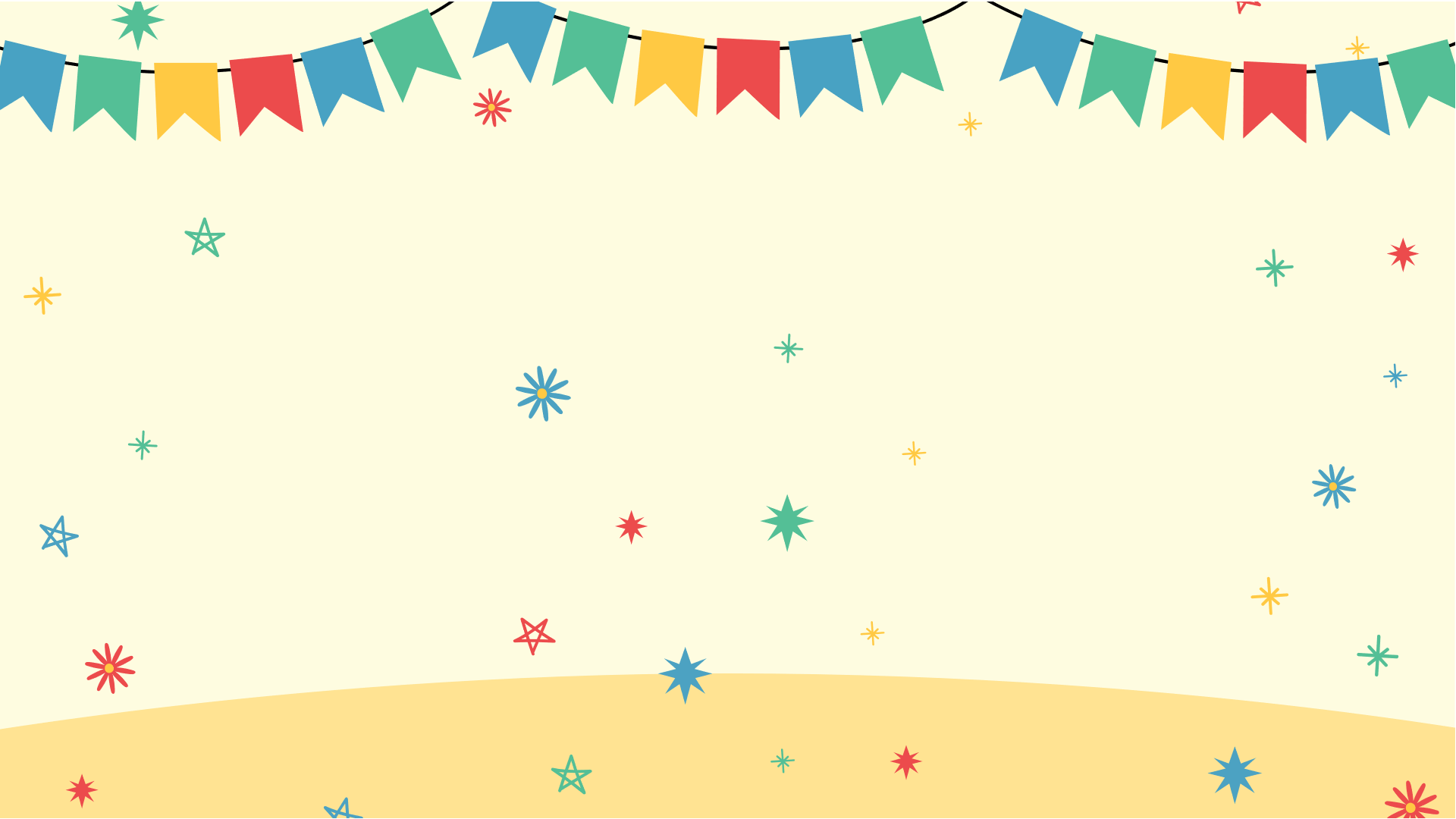 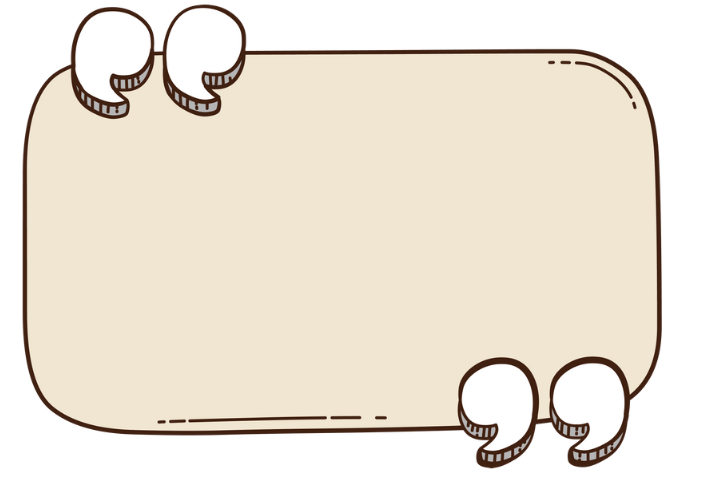 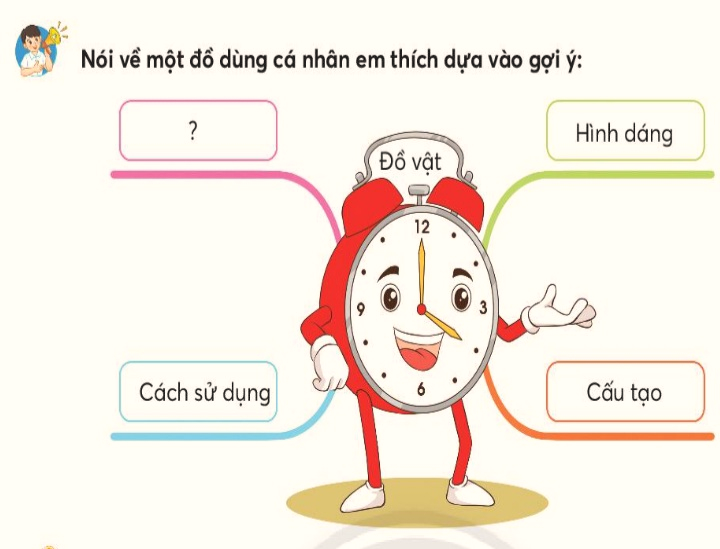 Em hãy tìm thông tin về món đồ em thích và viết vào sơ đồ tư duy
Đồ 
vật
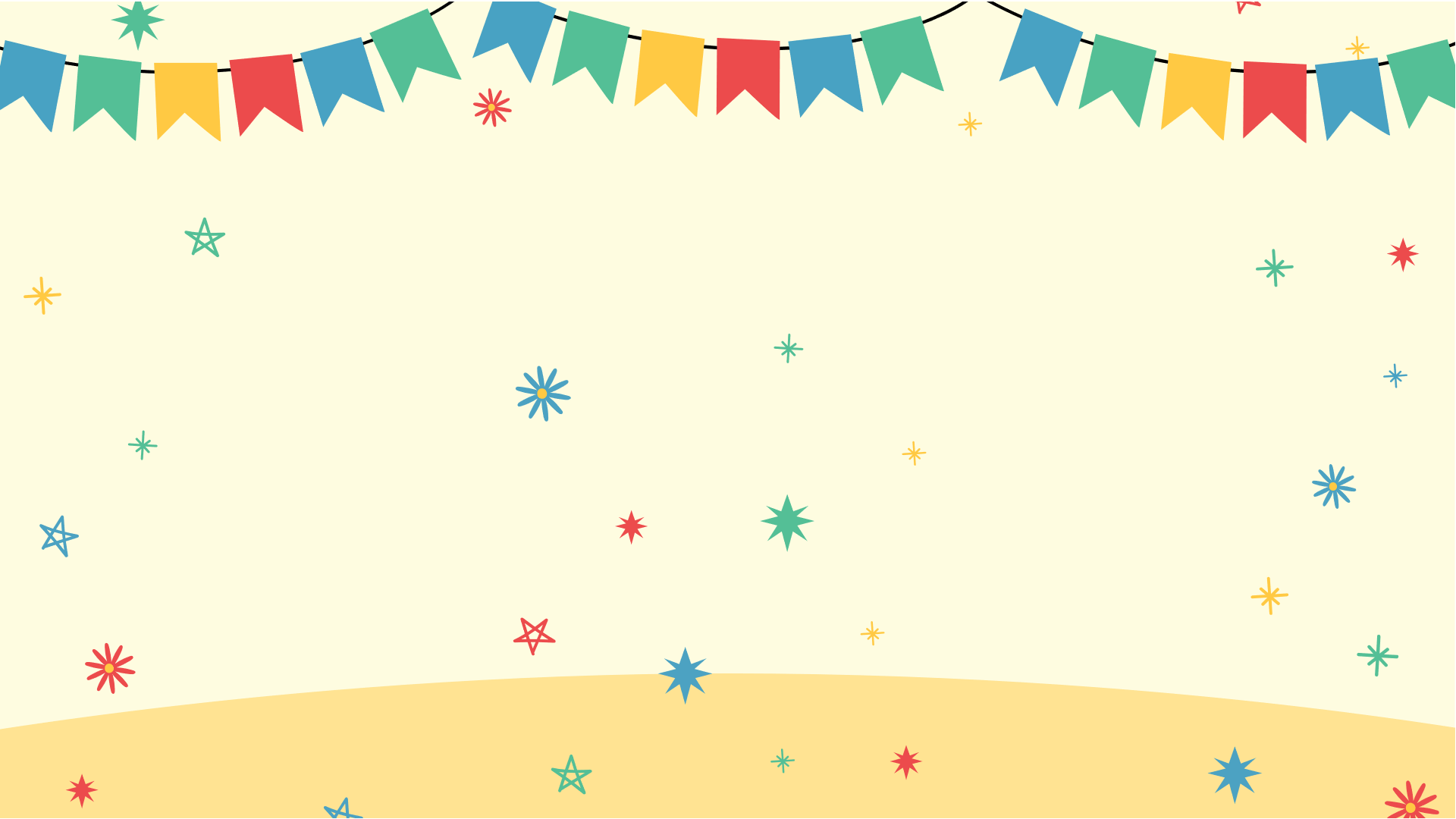 Hình tròn
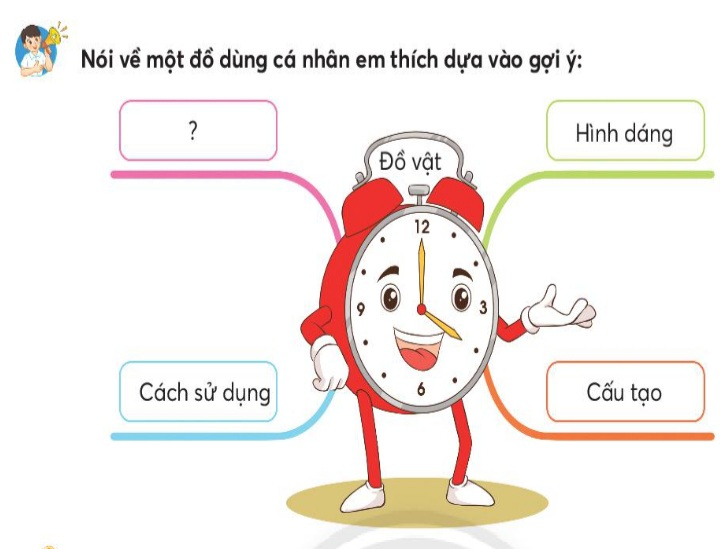 Tình cảm
Hình dáng
Yêu quý vì nó giúp em dậy sớm.
Màu đỏ
Mặt số
Xem giờ
Cấu tạo
Cách sử dụng
Kim giờ, kim phút
Báo thức
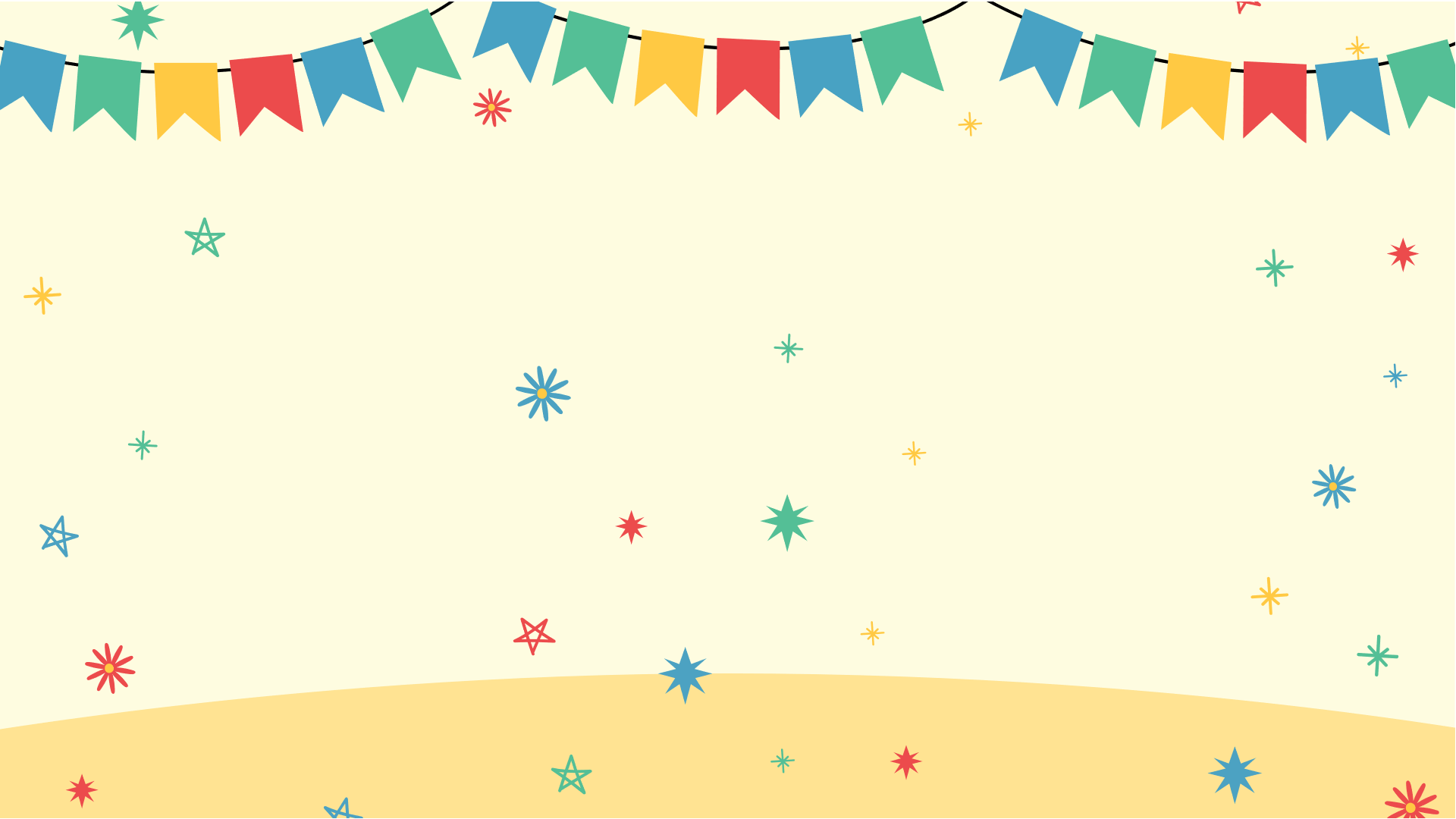 Hình tròn
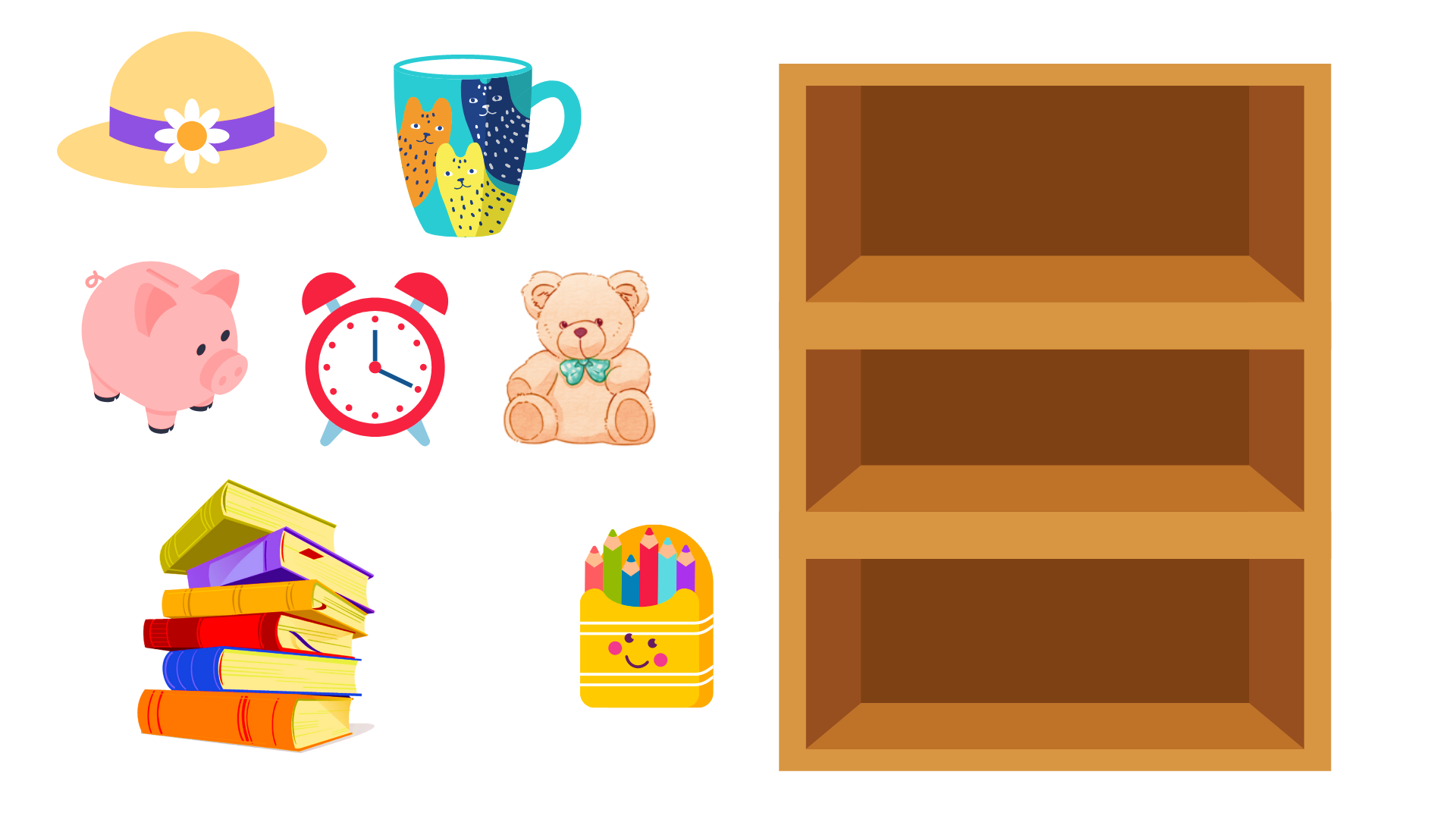 Công dụng
Hình dáng
Màu vàng
Che nắng
Thân nón
Cách sử dụng
Cấu tạo
Vành nón
Đội trên đầu mỗi khi ra ngoài
Hình trụ
Tình cảm
Hình dáng
Màu xanh, có hình mèo
Yêu thích vì nó nhắc nhở em uống nước
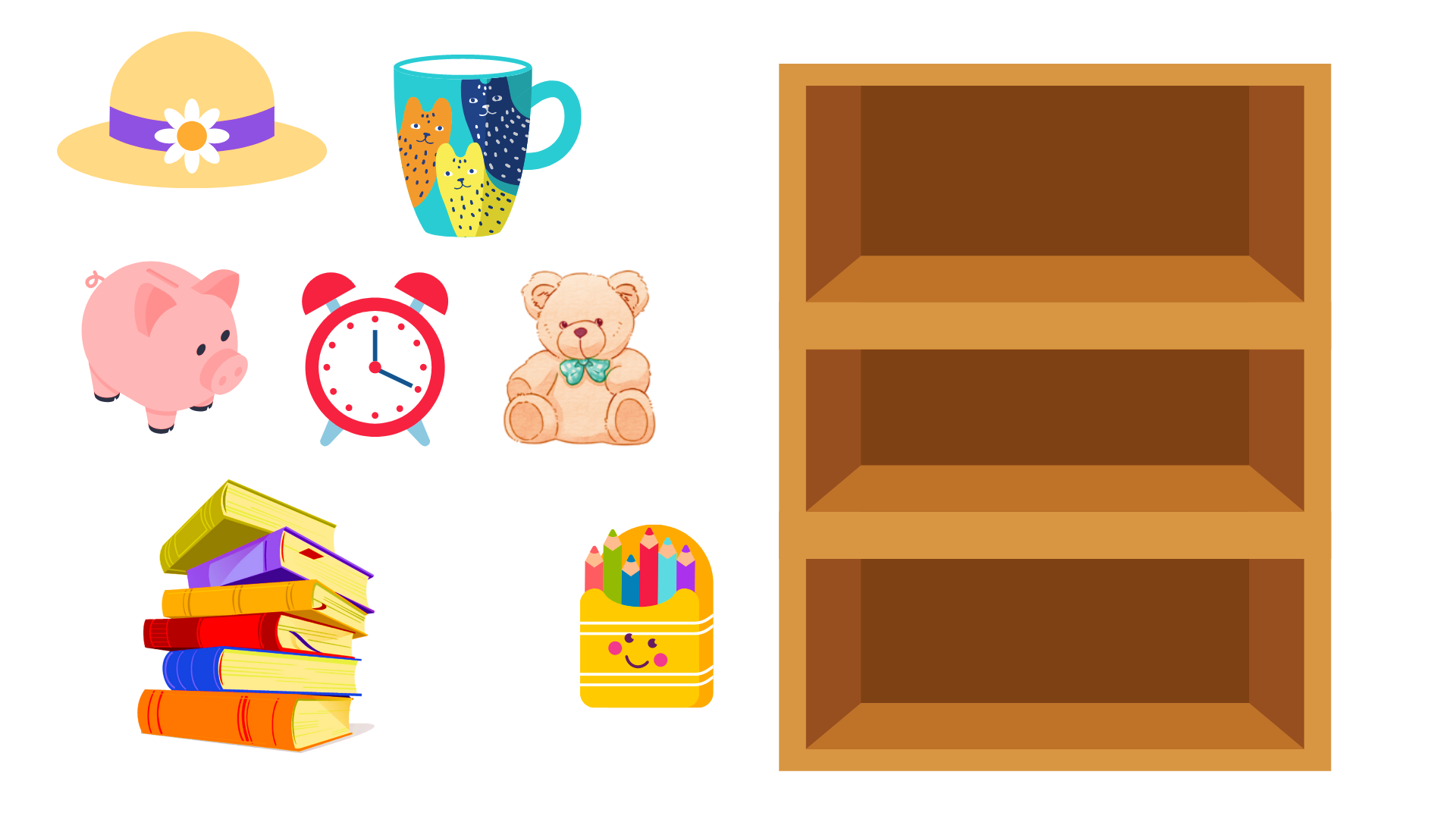 Cách sử dụng
Cấu tạo
Có tay cầm
Dùng để uống nước
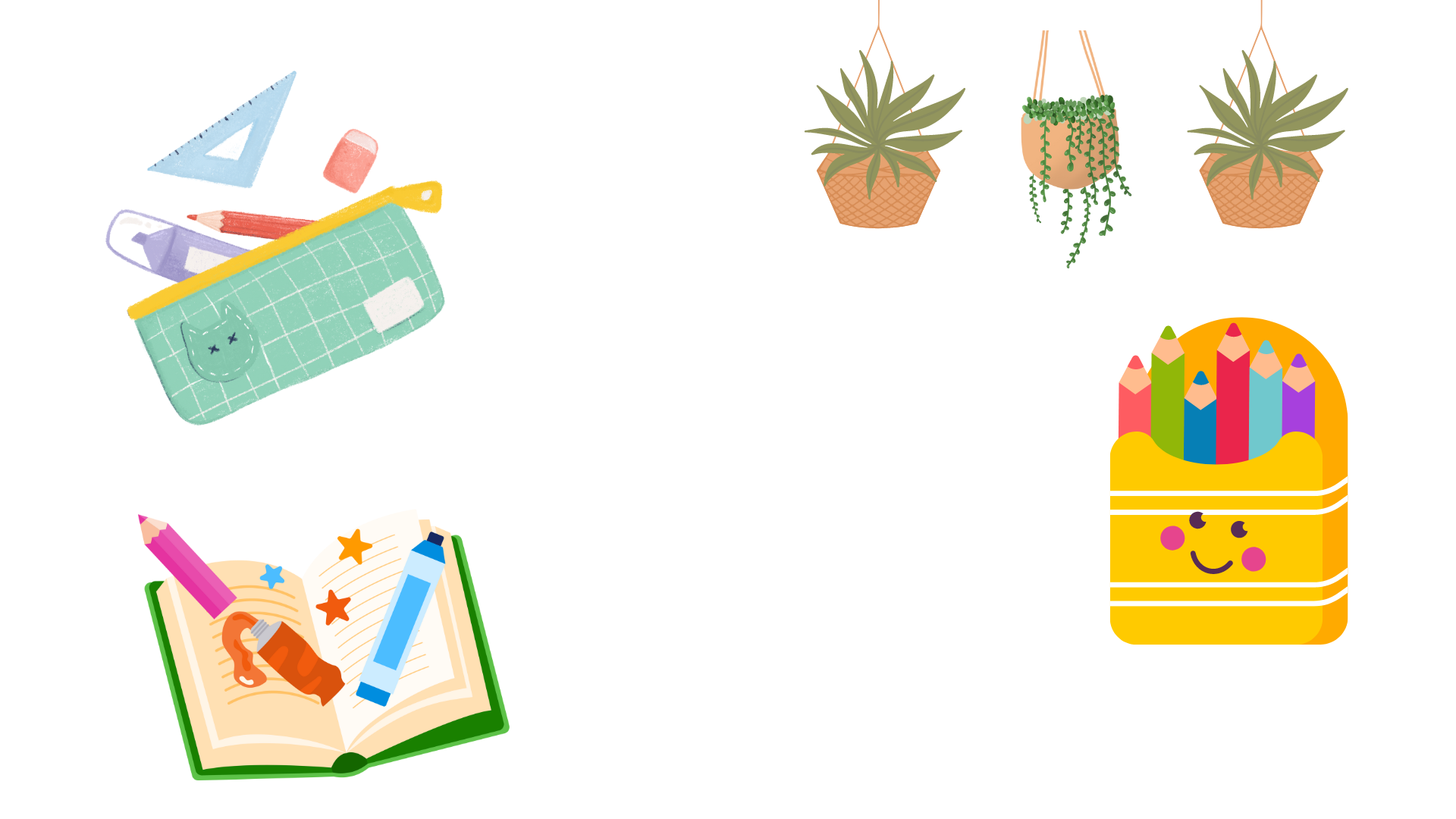 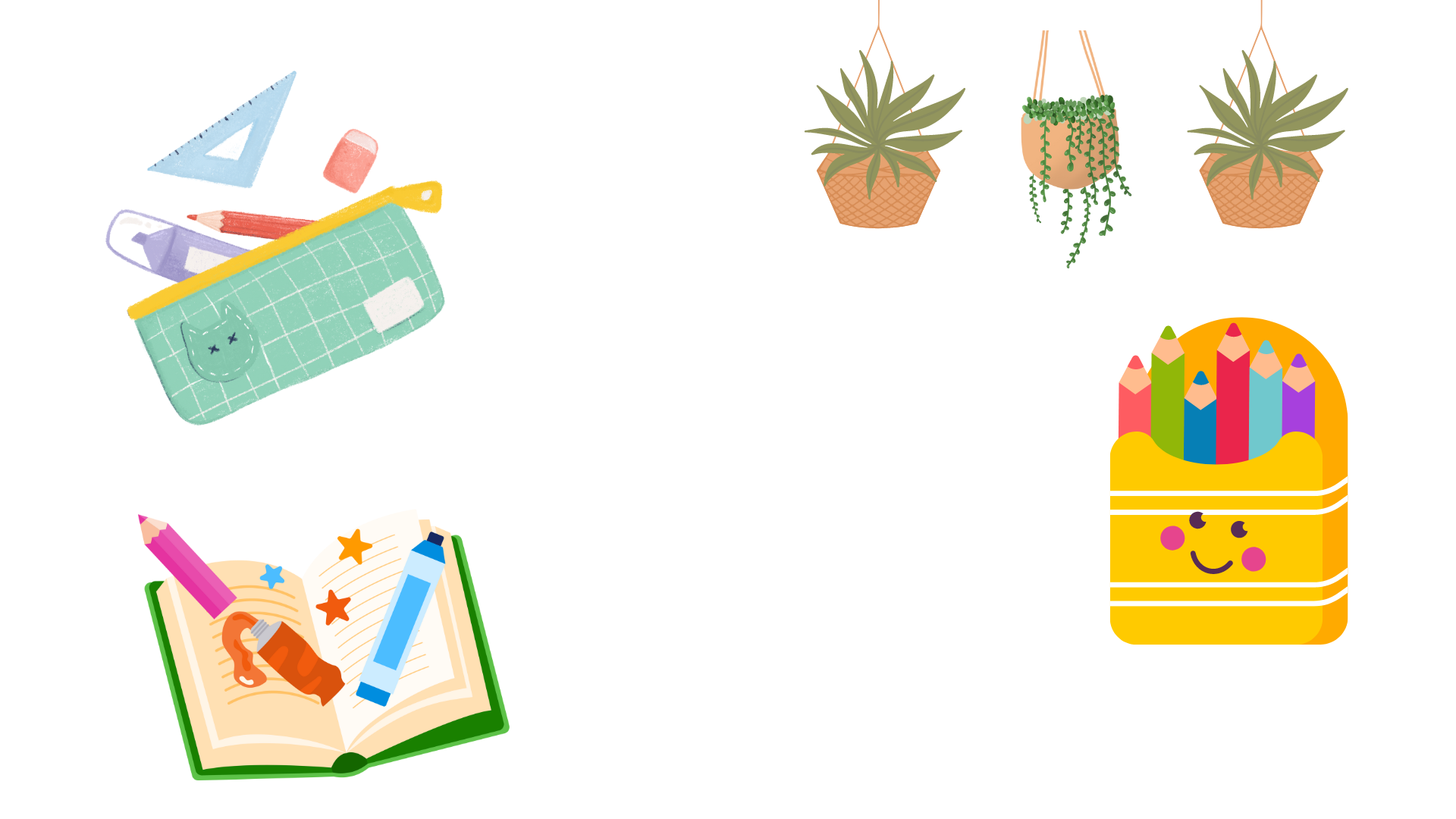 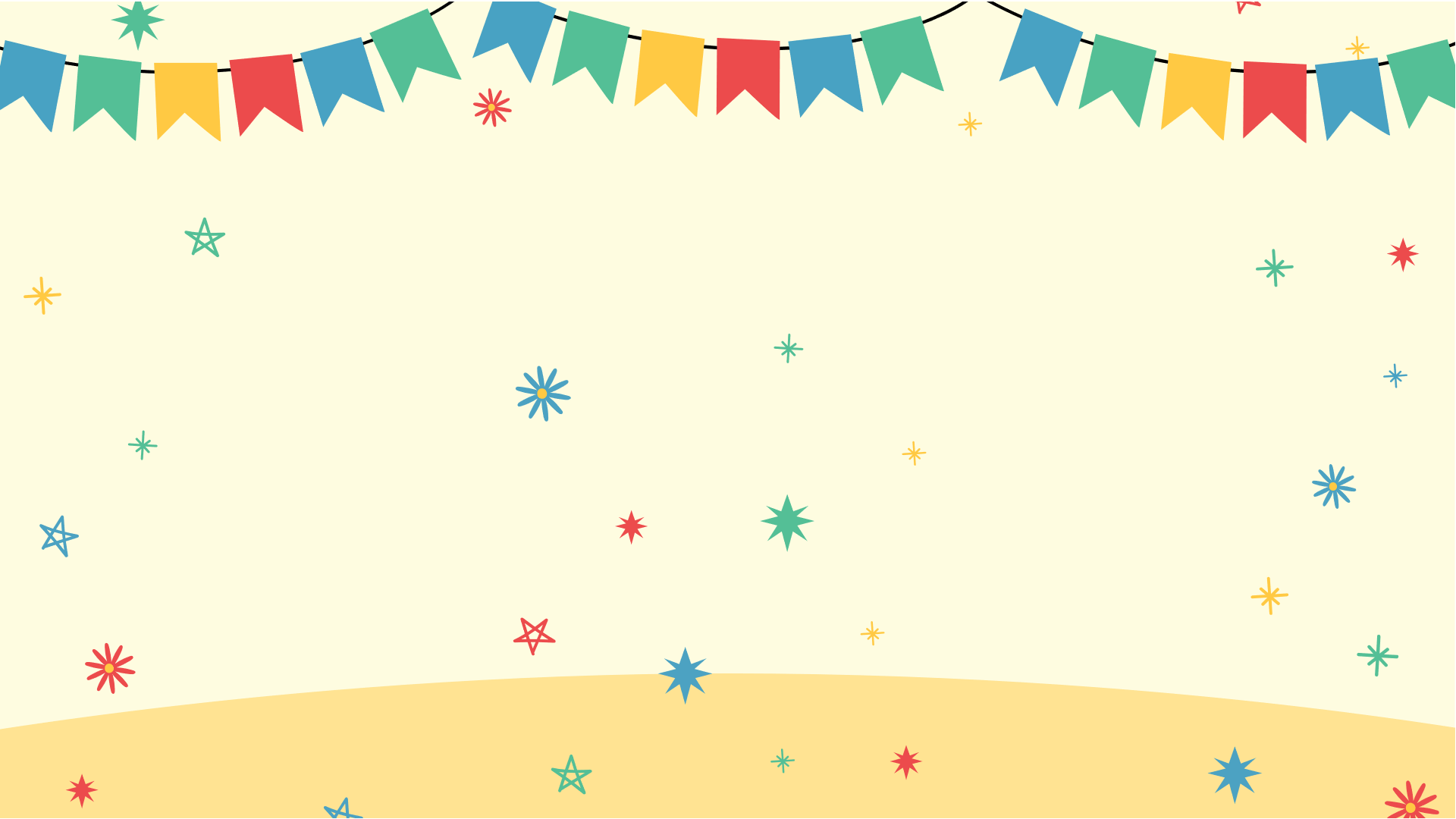 Chia sẻ ý tưởng với bạn cùng bàn
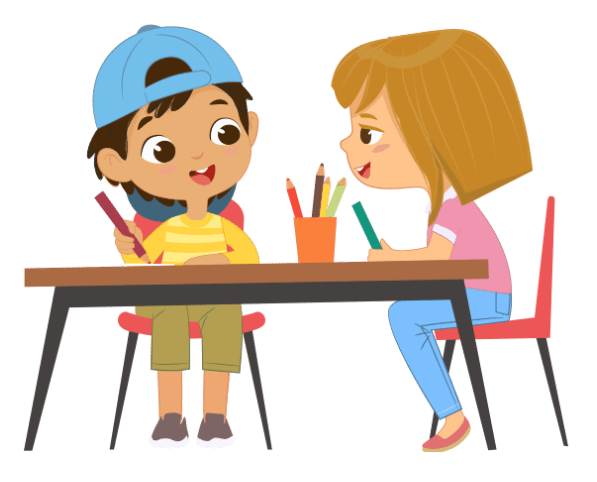 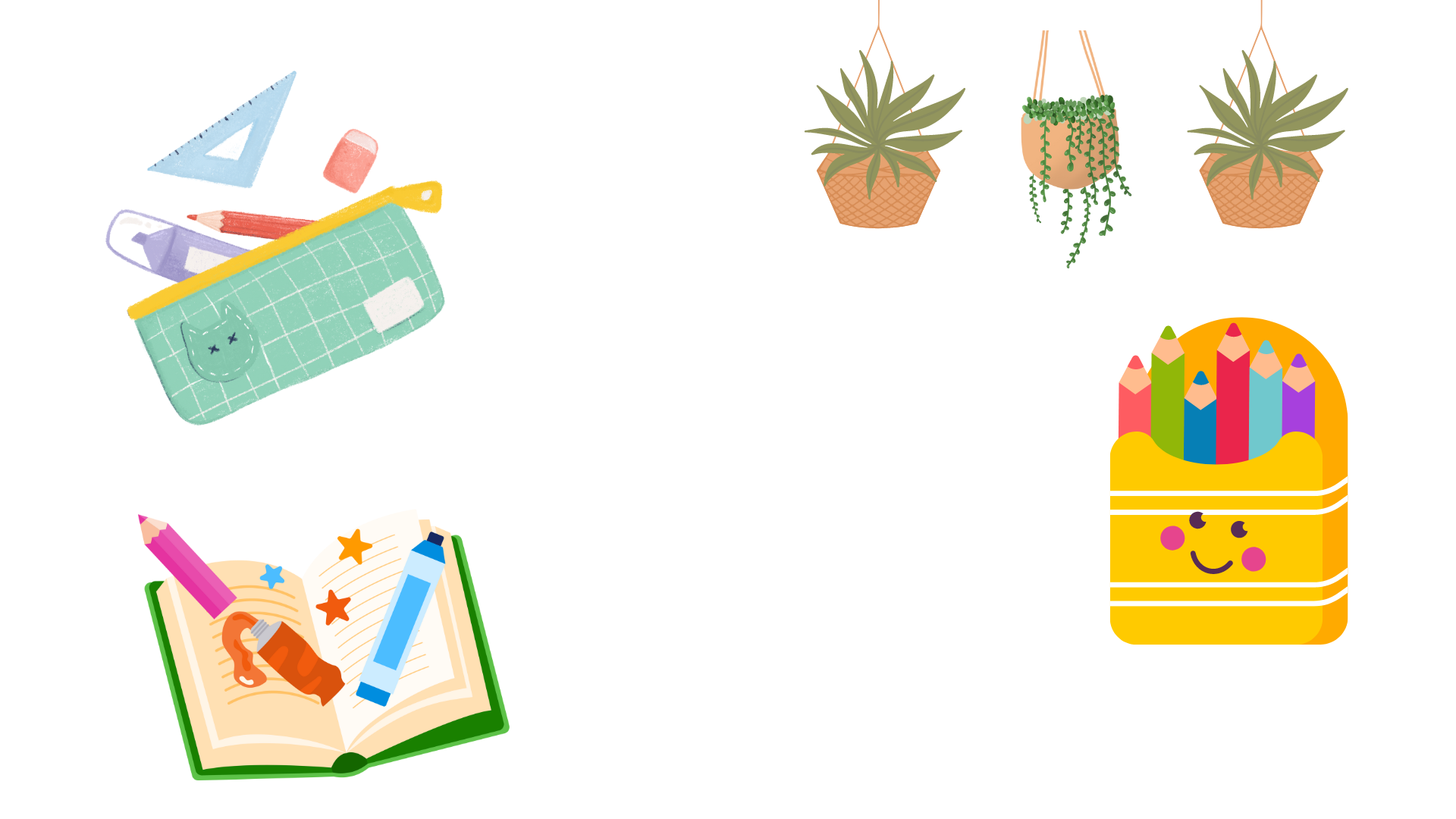 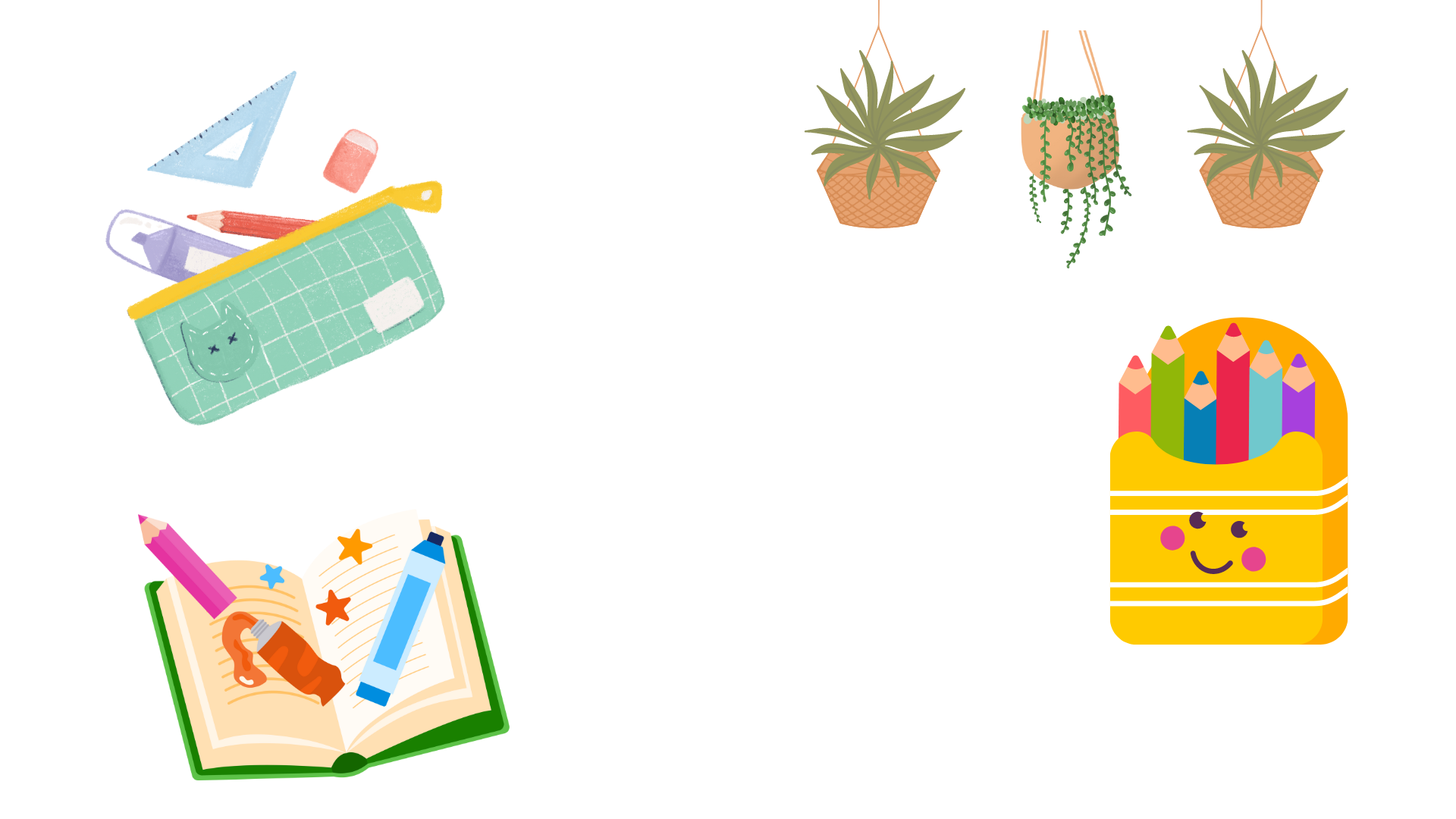 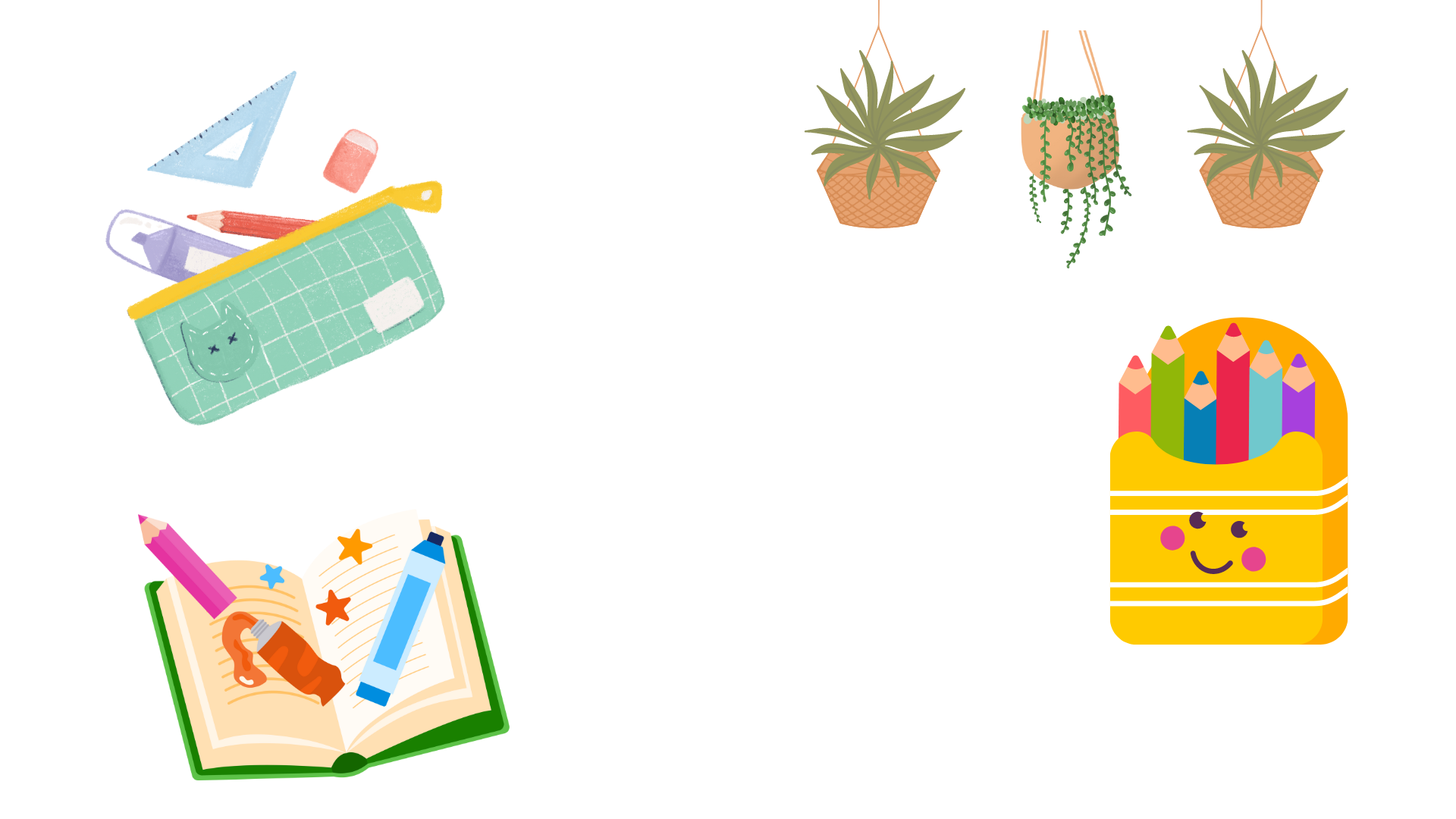 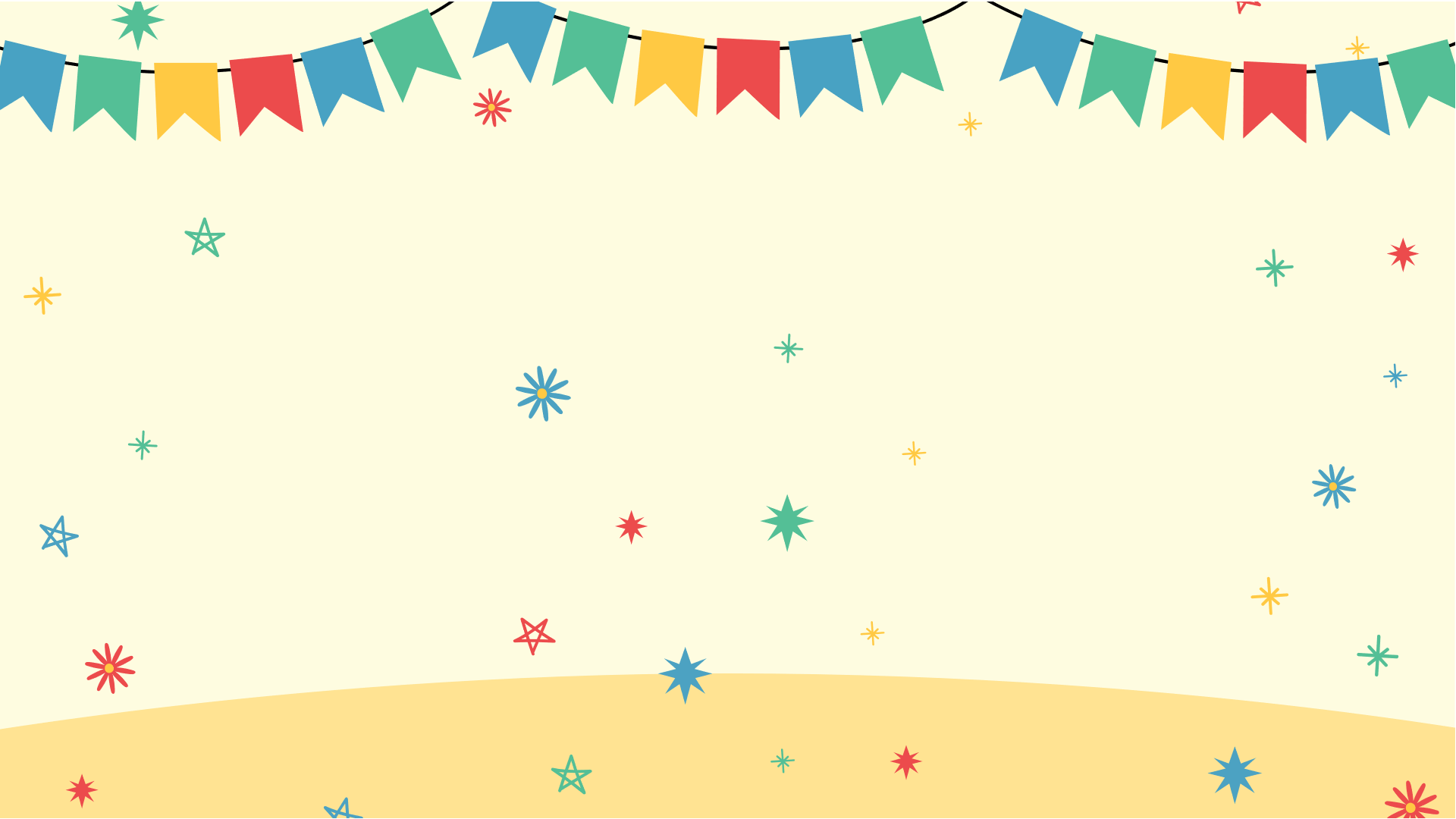 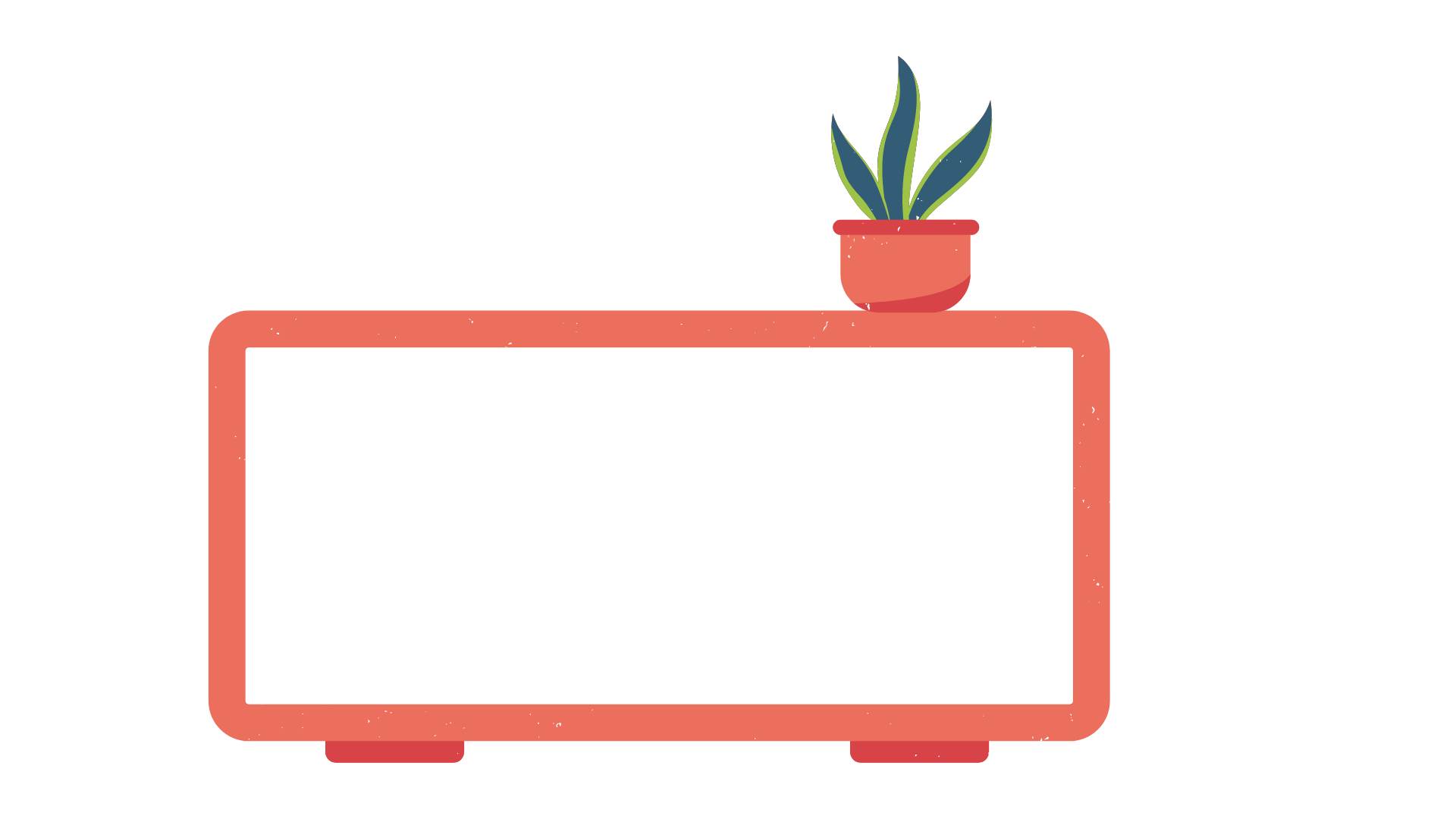 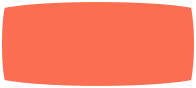 Các bạn
Lắng nghe – nhận xét 
– rút kinh nghiệm
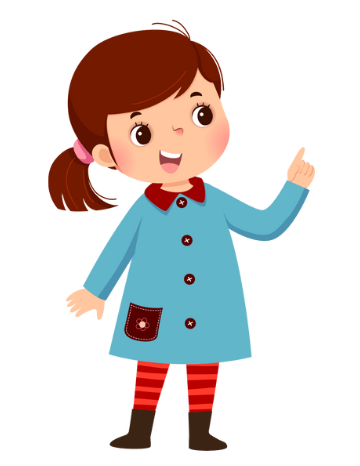 Chia sẻ trước lớp
Tên đồ vật
Hình dáng
Công dụng
.........
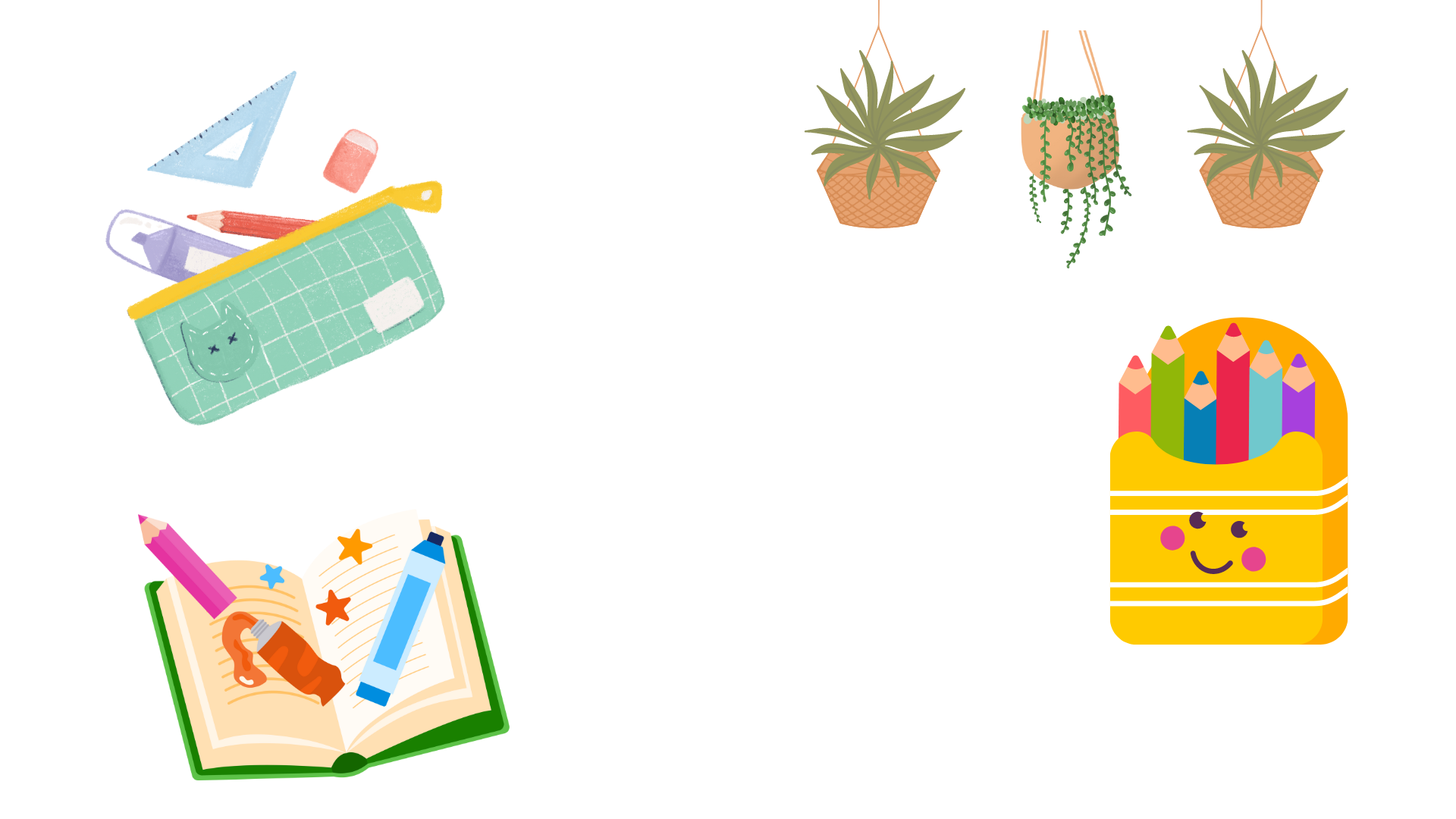 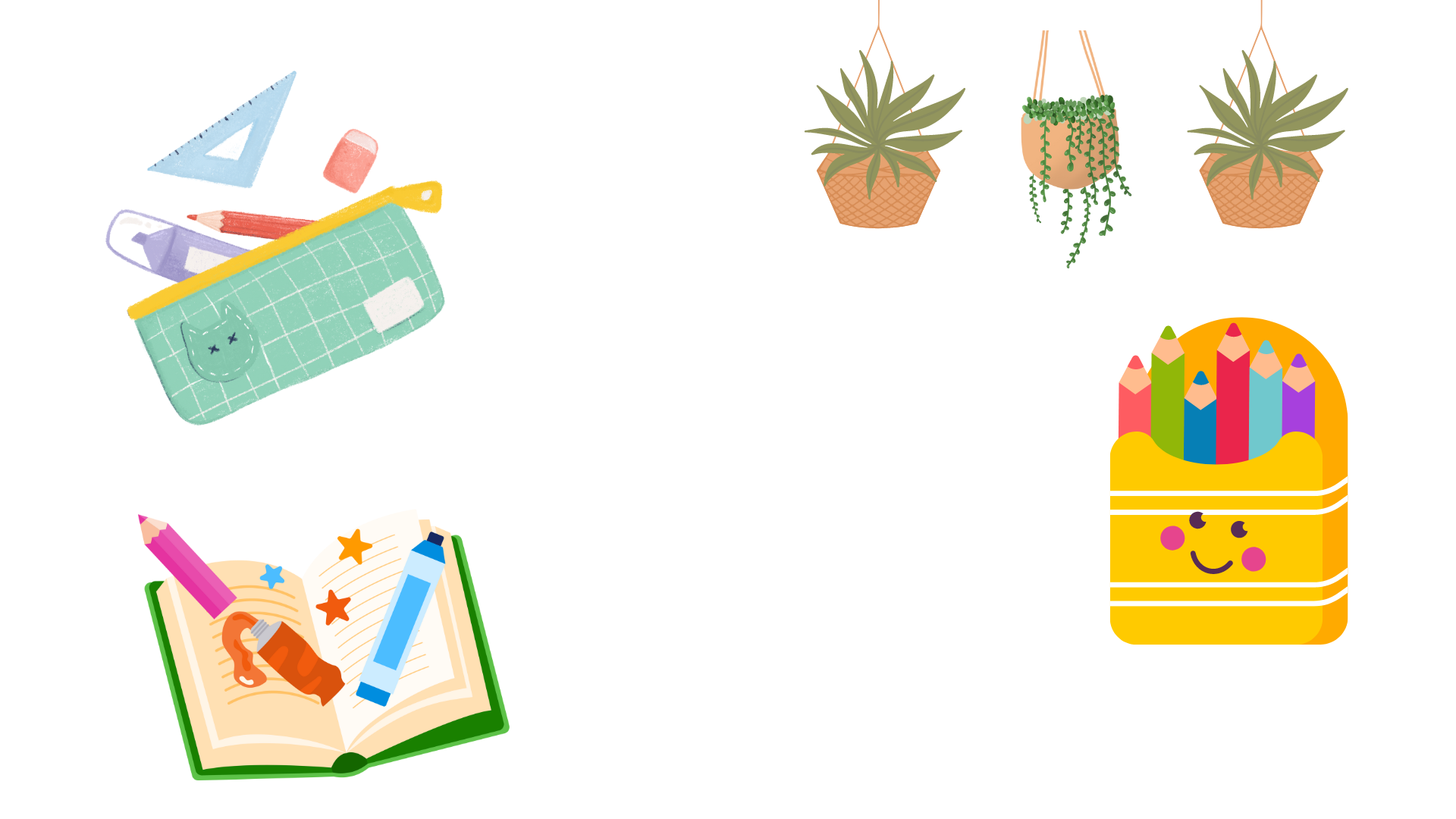 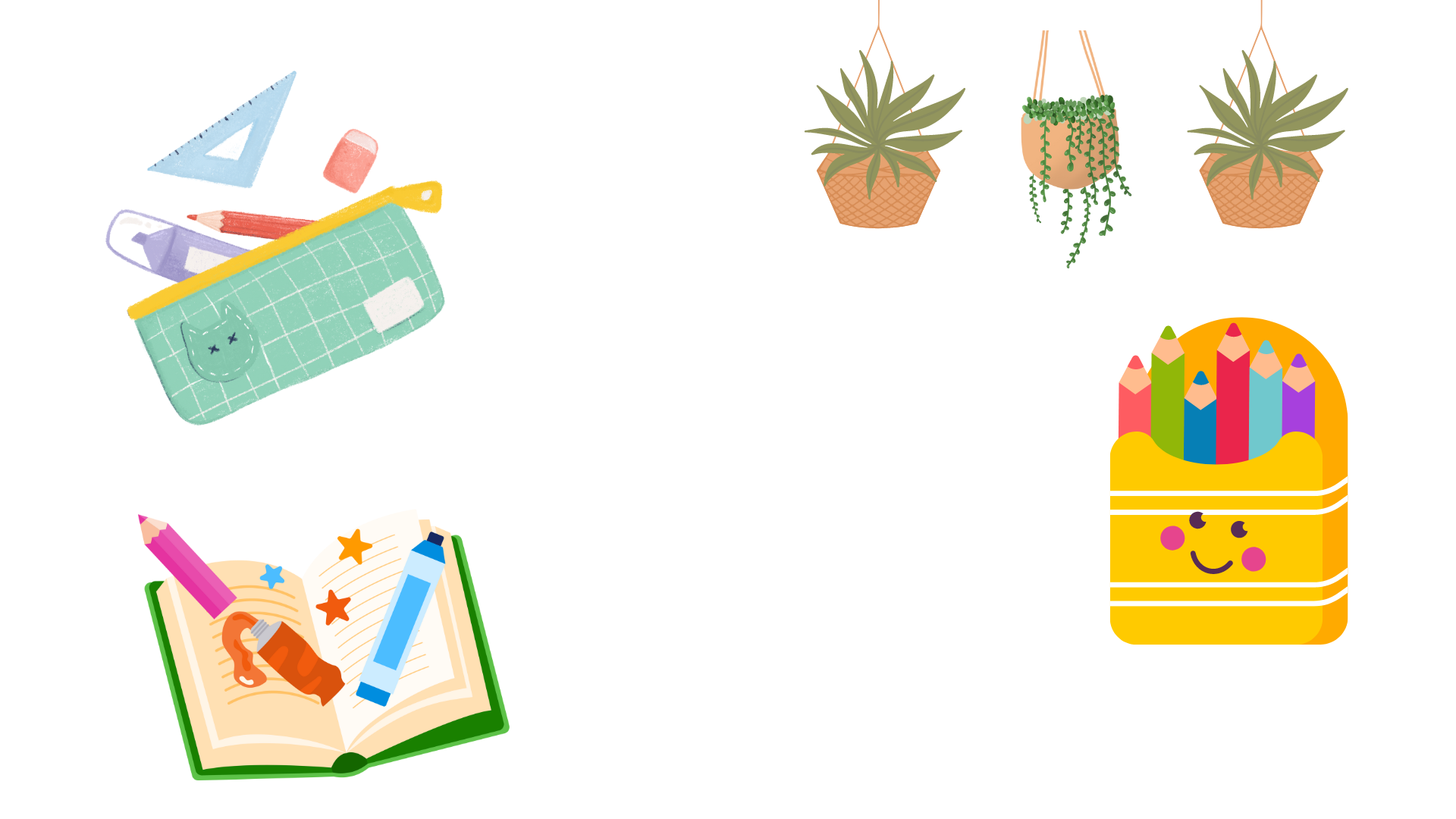 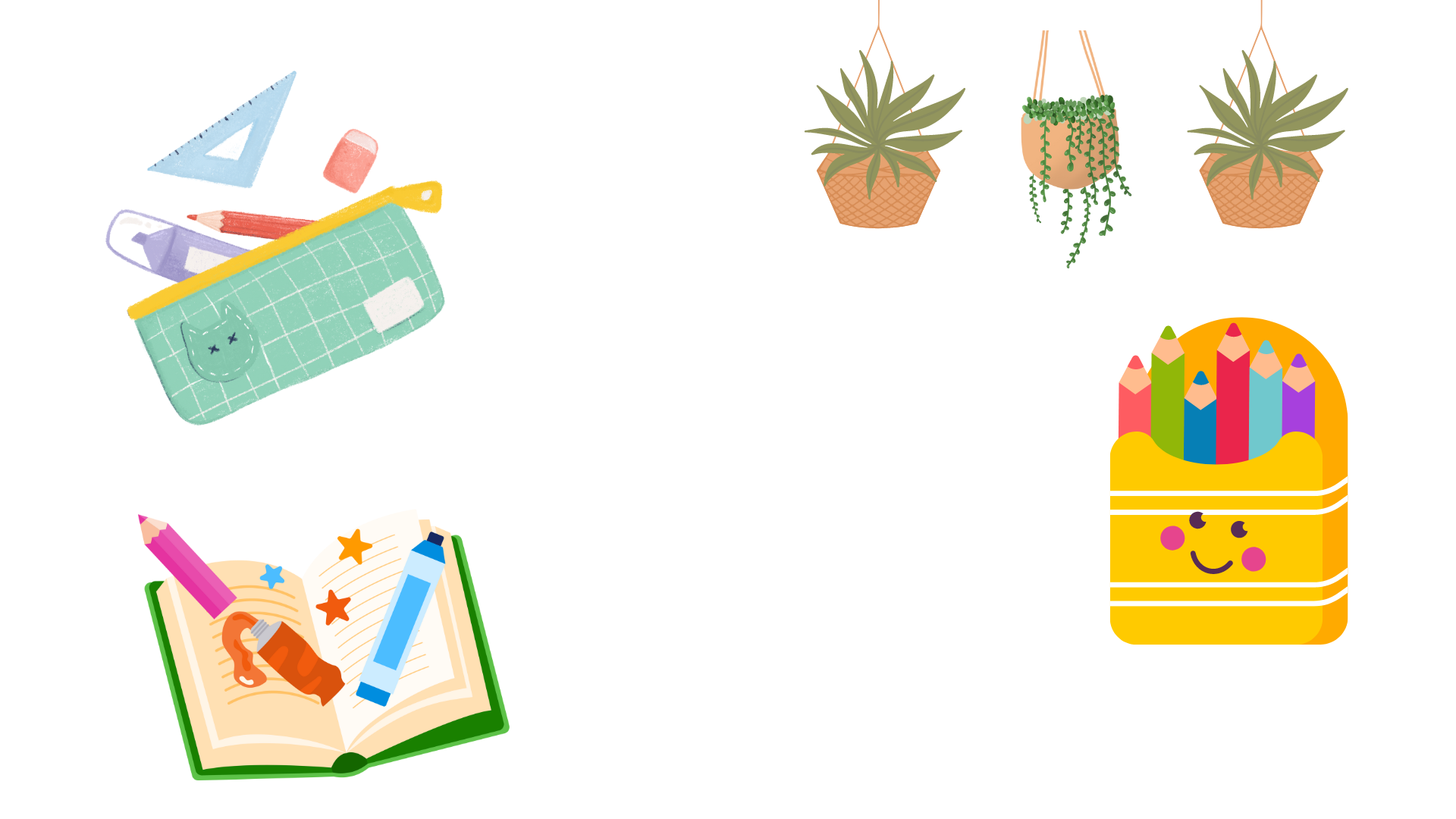 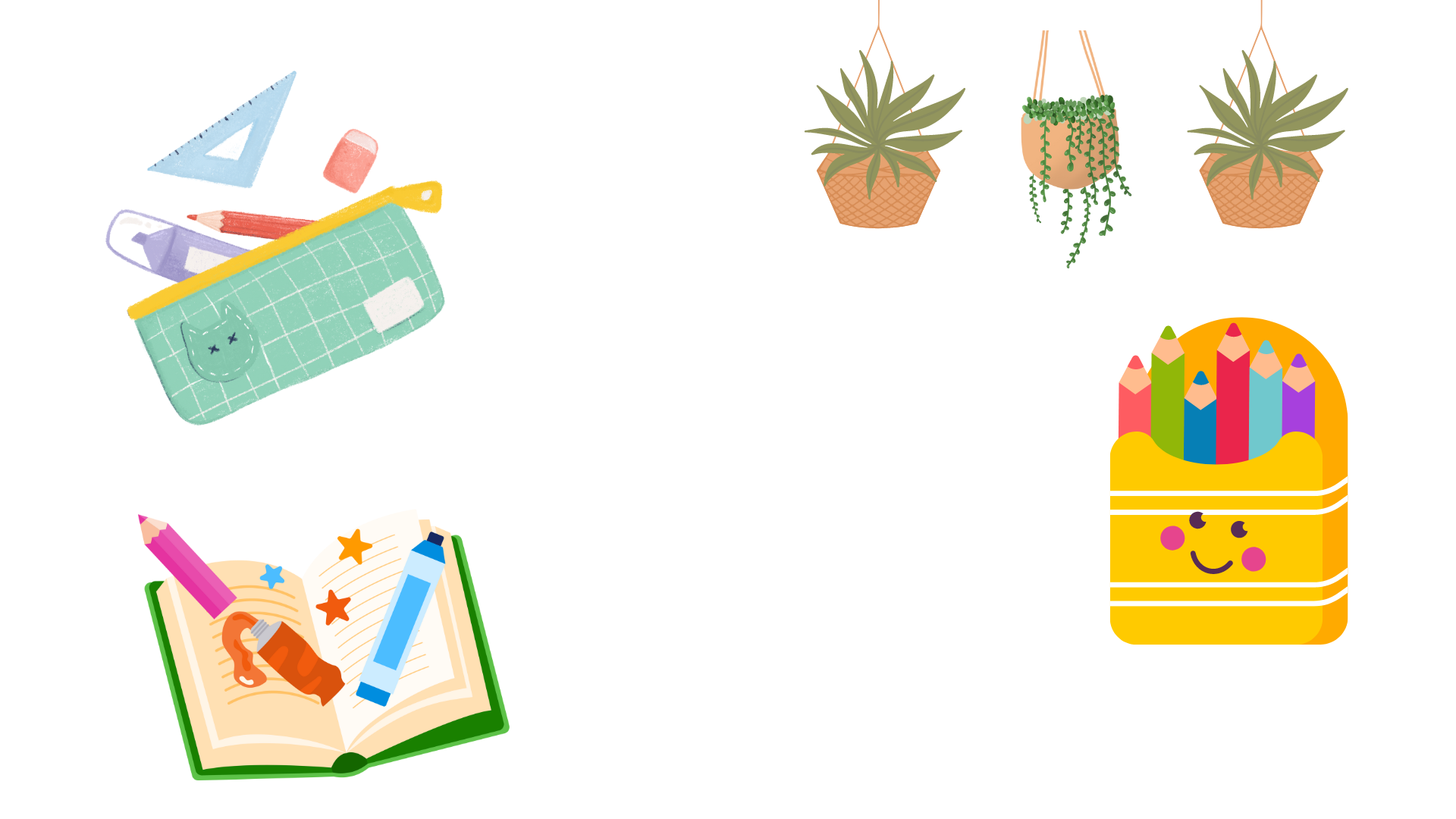 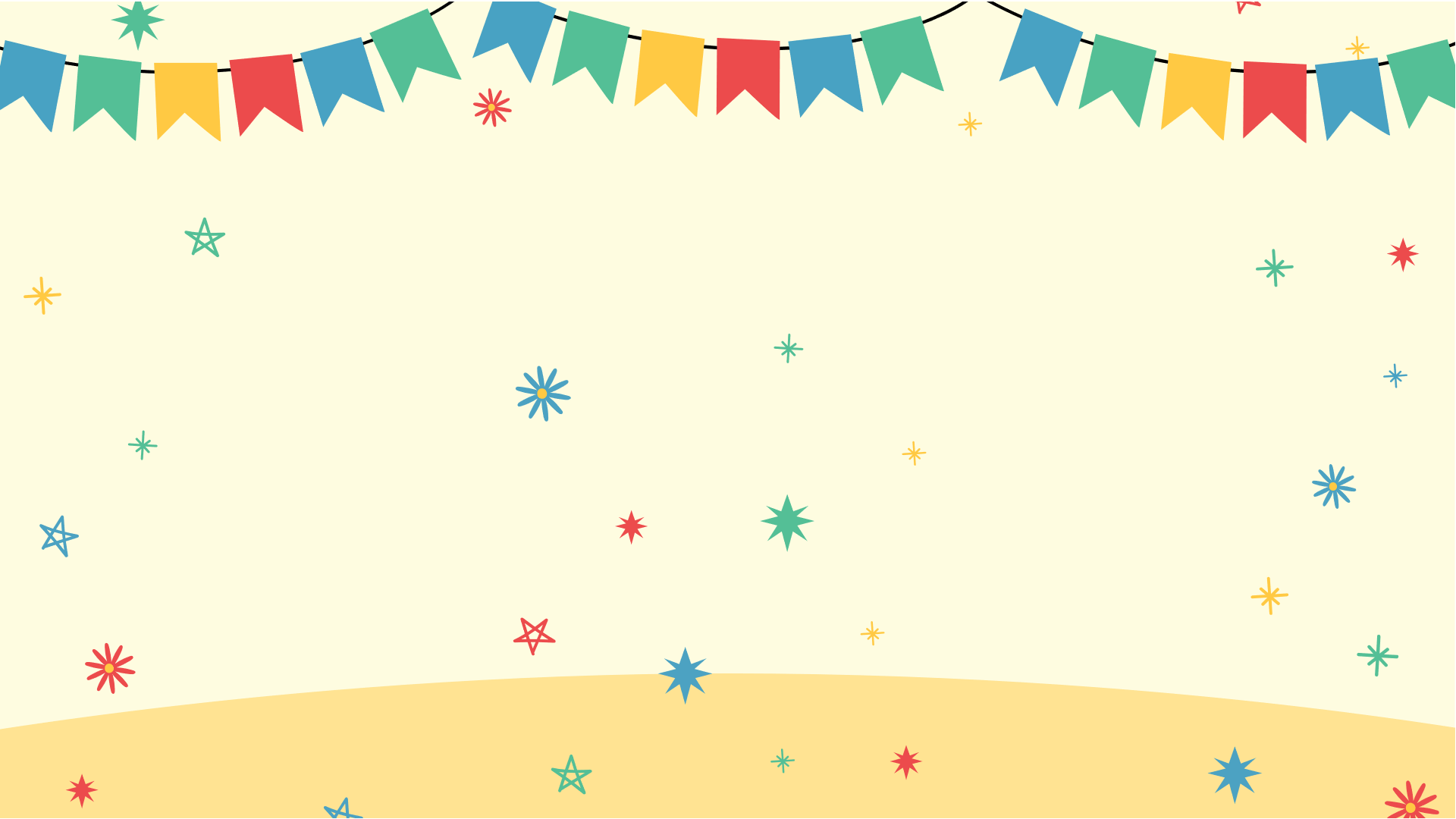 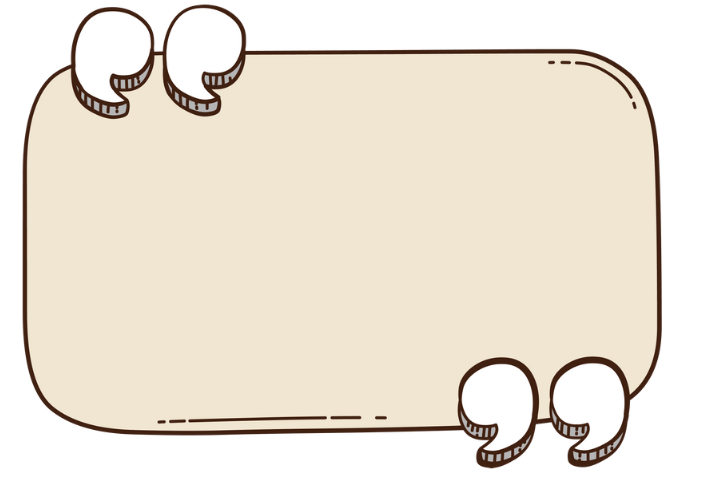 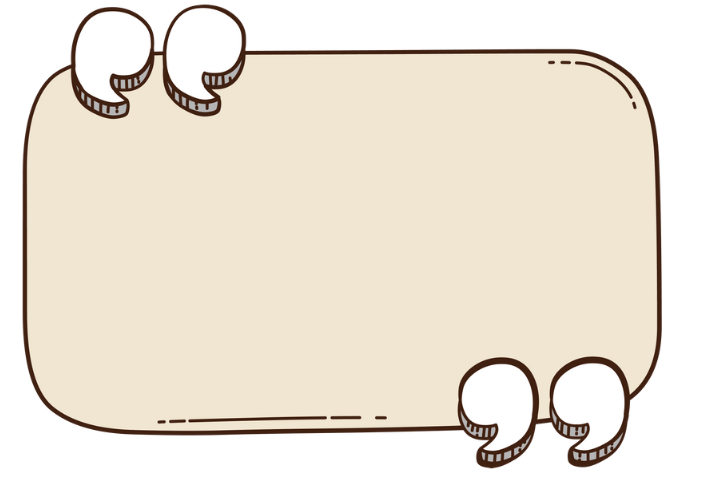 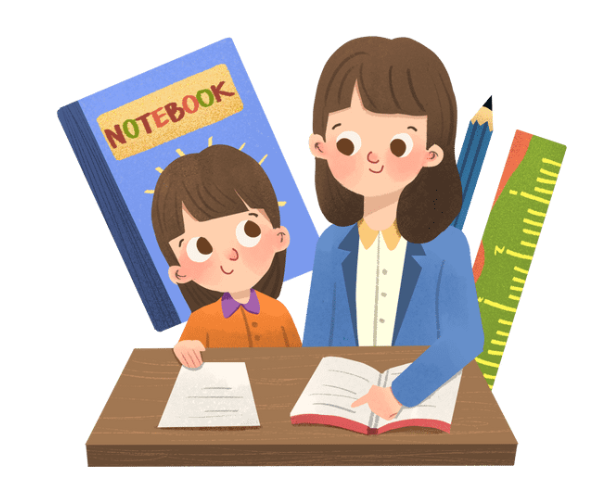 Bạn nhận xét
Giáo viên nhận xét
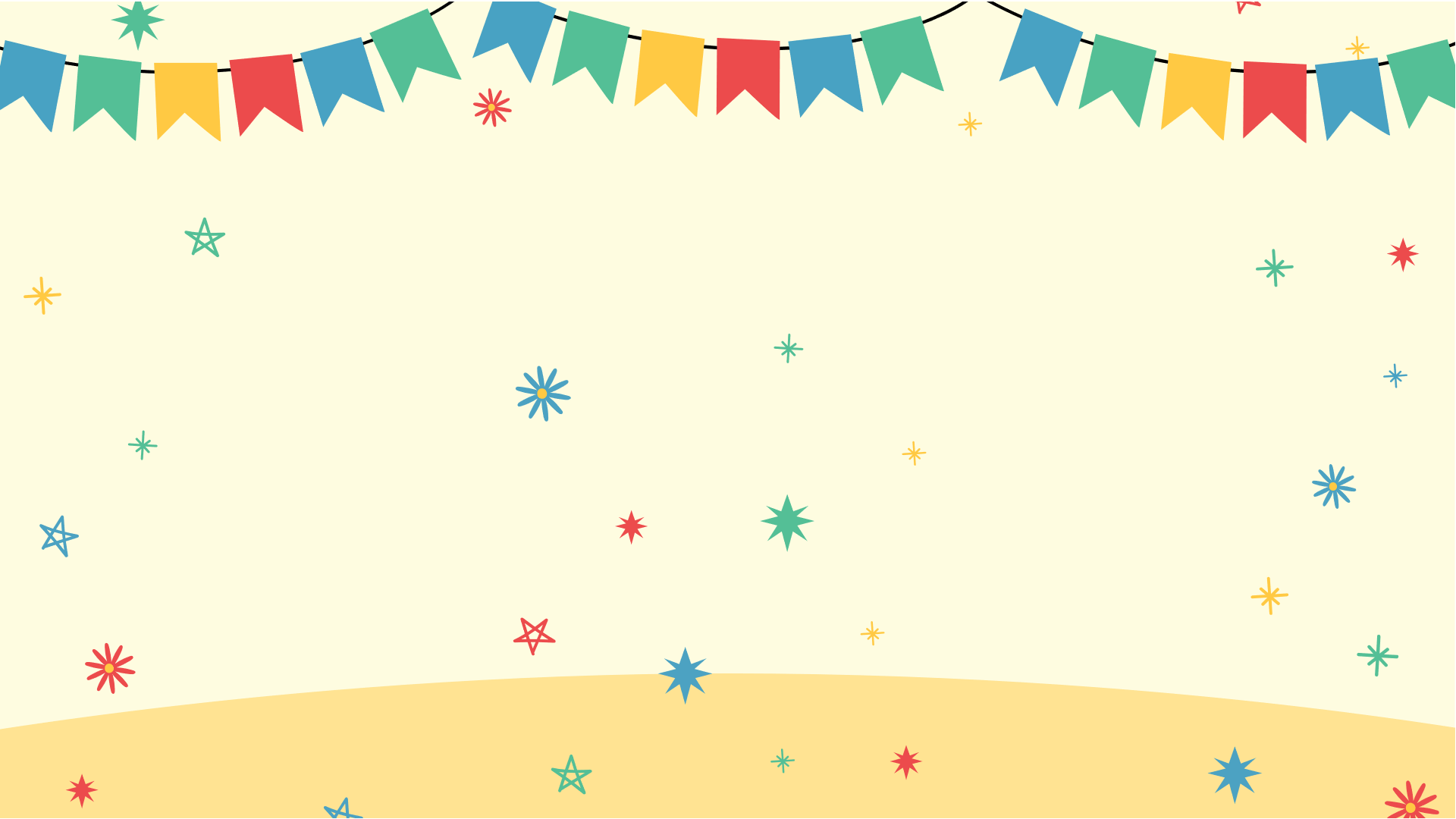 ·
Xin chào 
và hẹn gặp lại
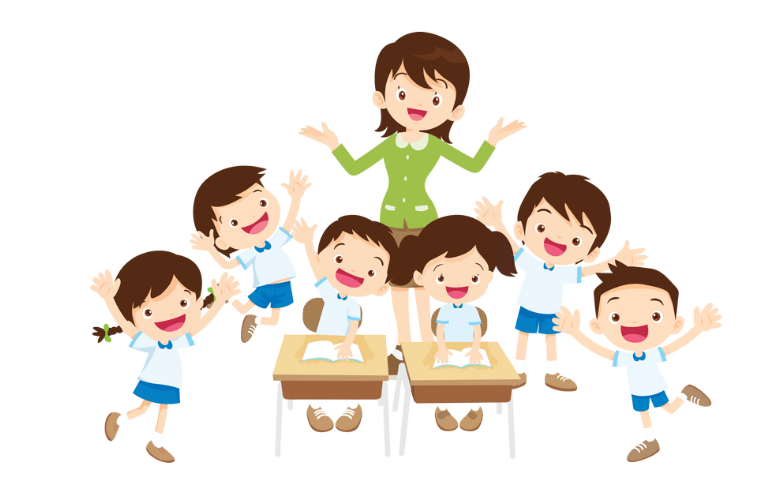 ·